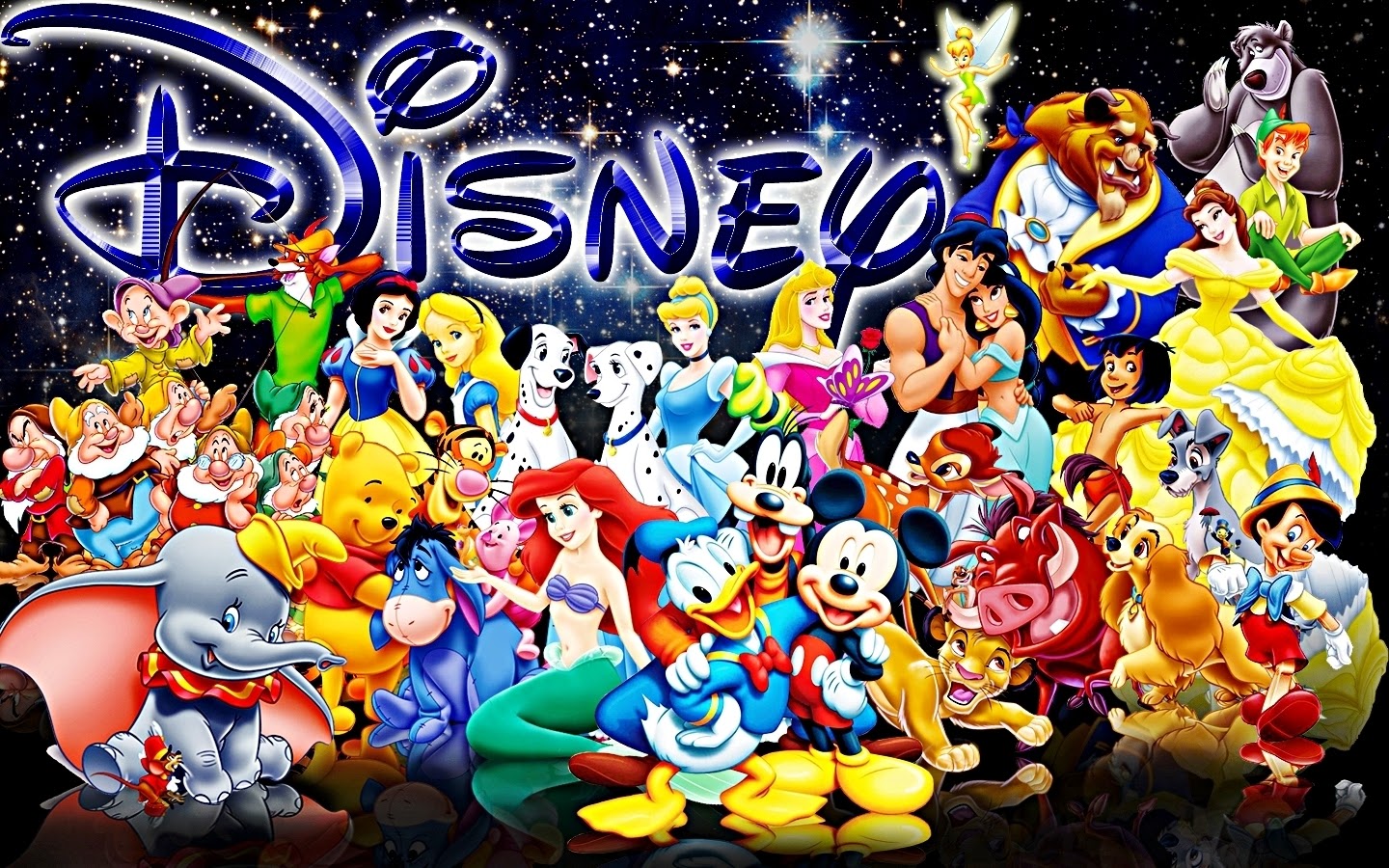 Welcome to Disney Trivia
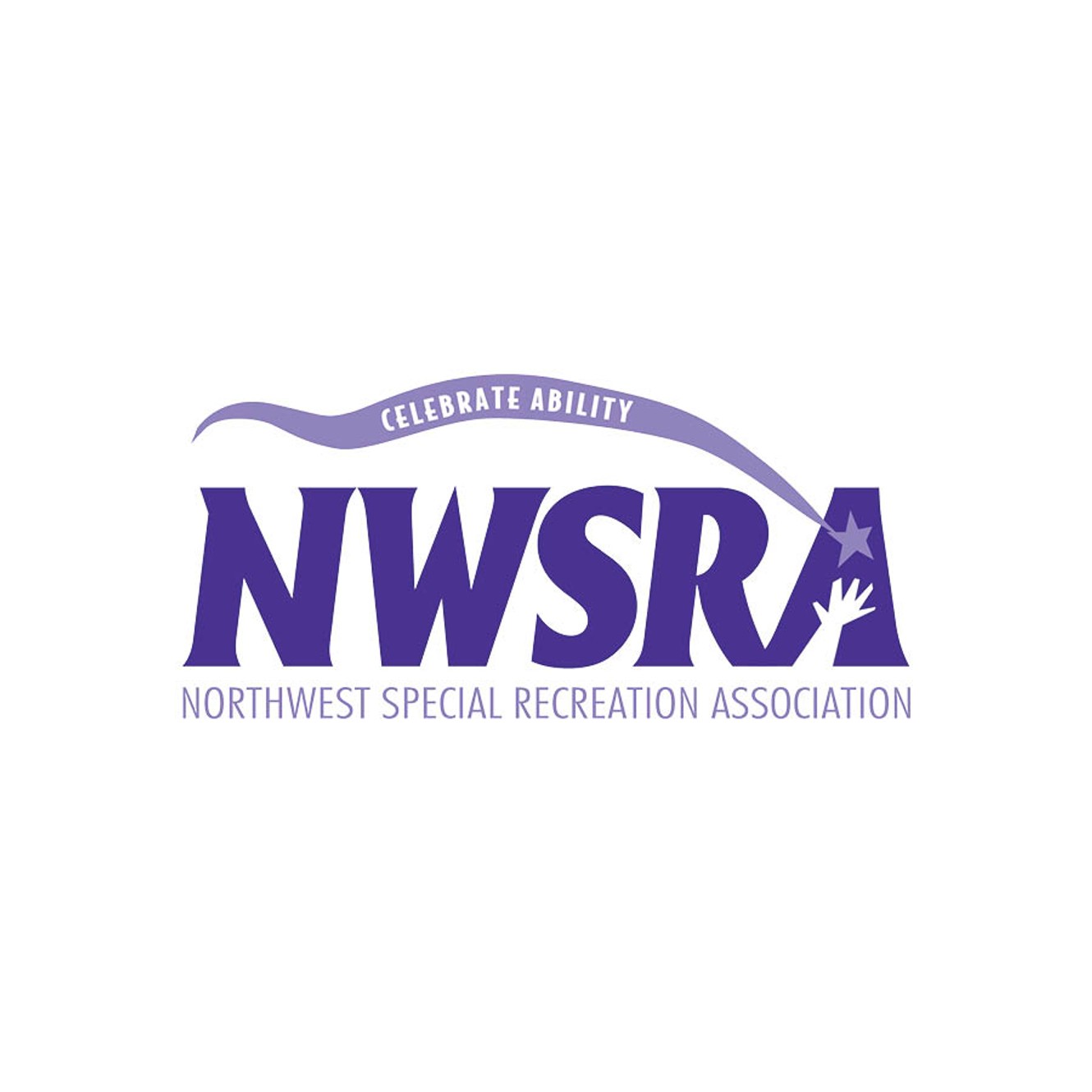 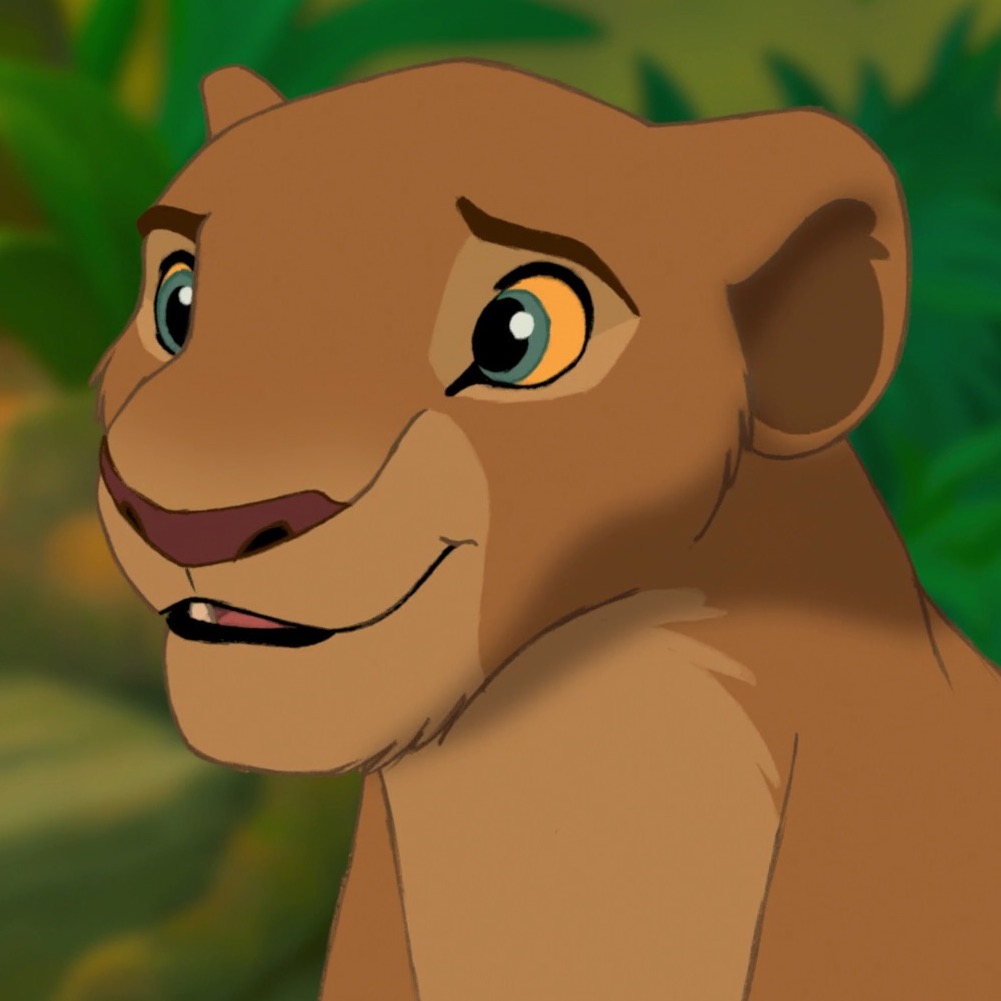 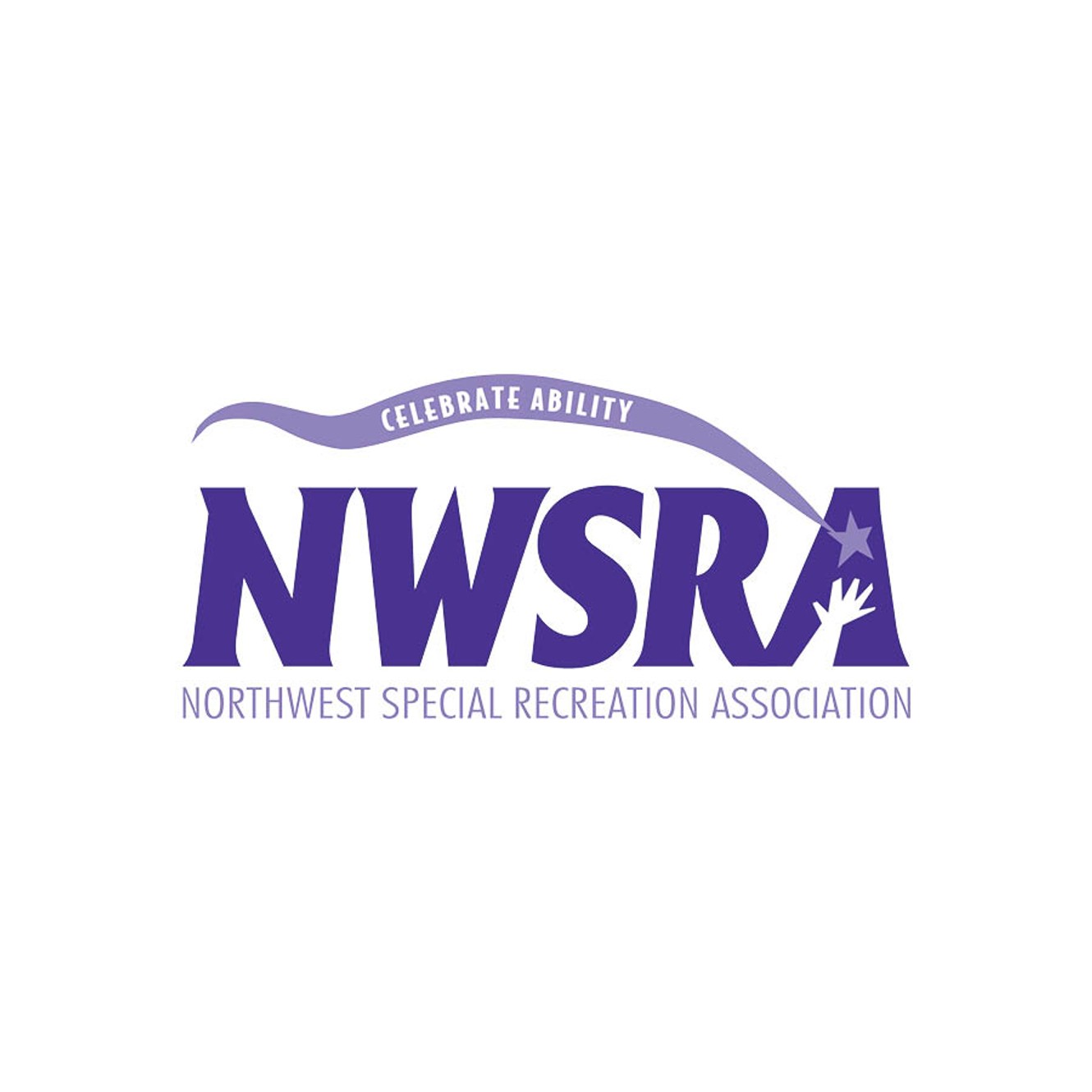 What is Simba’s mother’s name?
Nala
Sarabi
OR
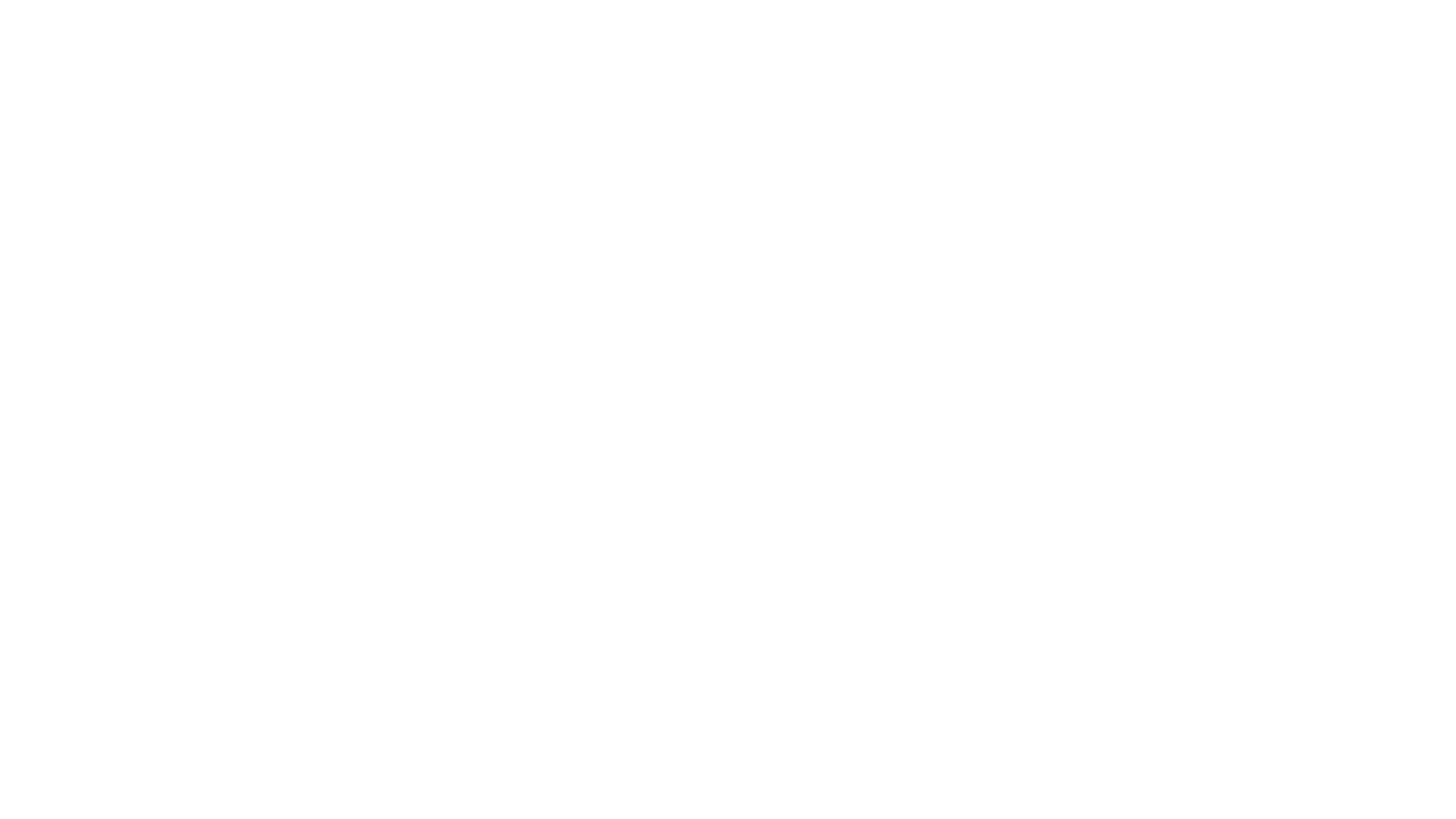 Sarabi is Simba Mother
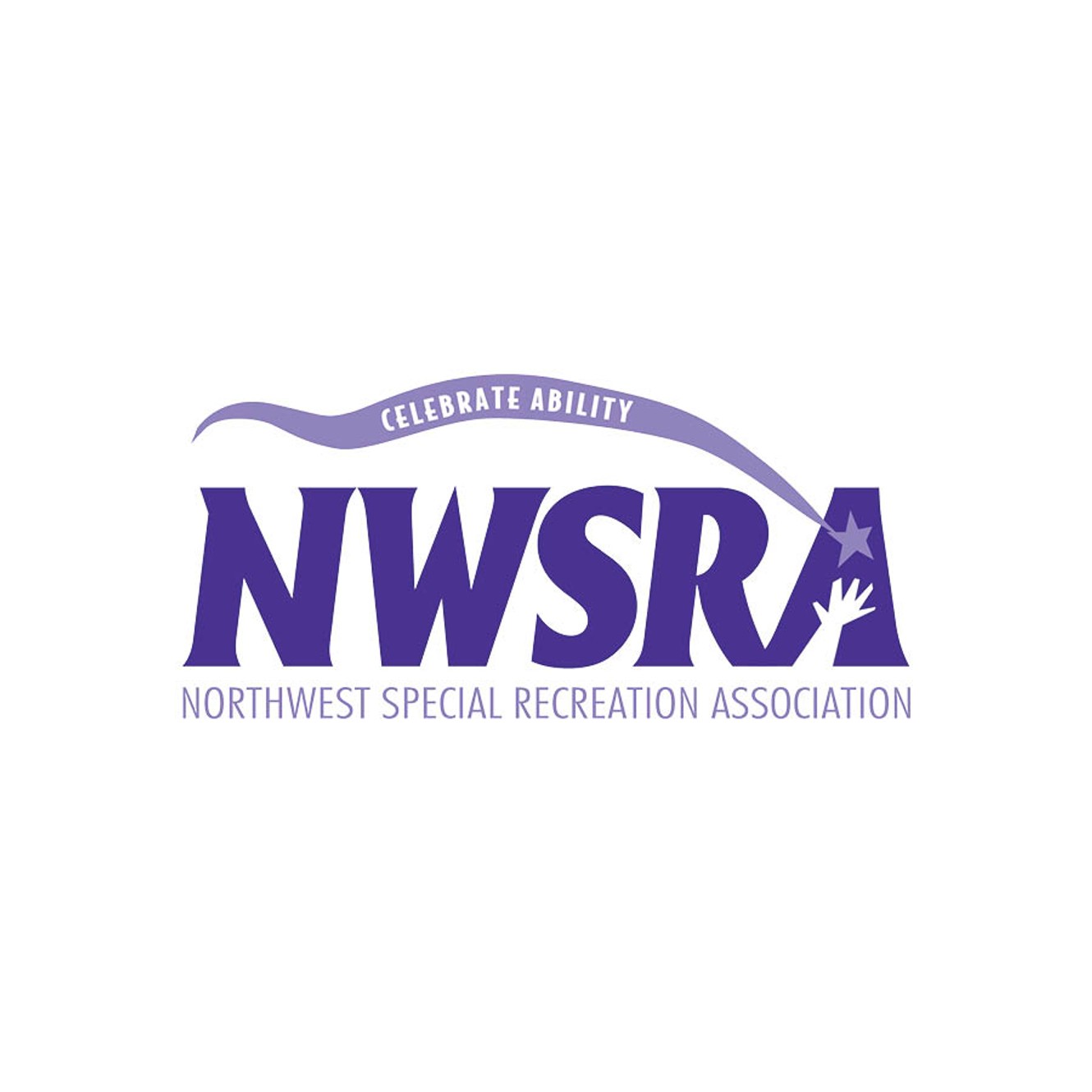 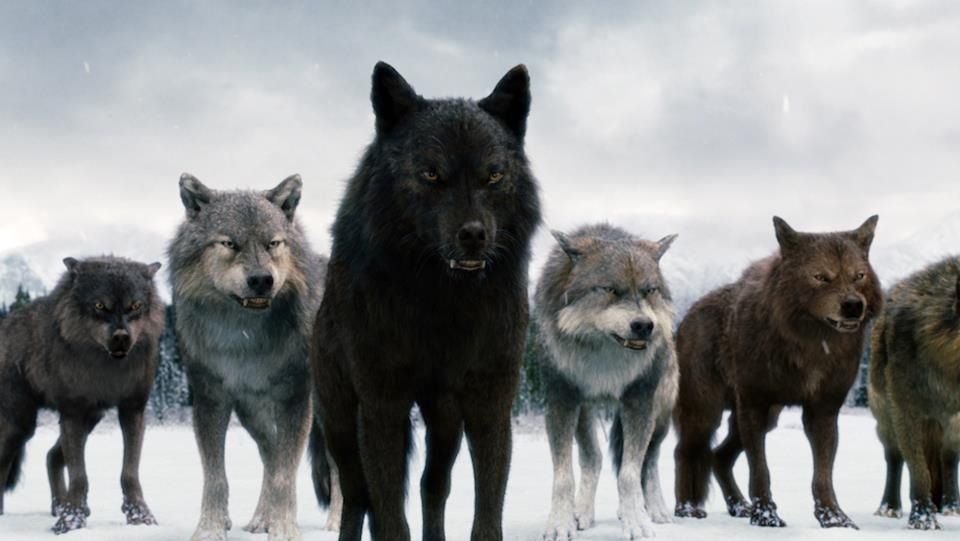 Gorillas
Wolves
What animal was Tarzan raised by?
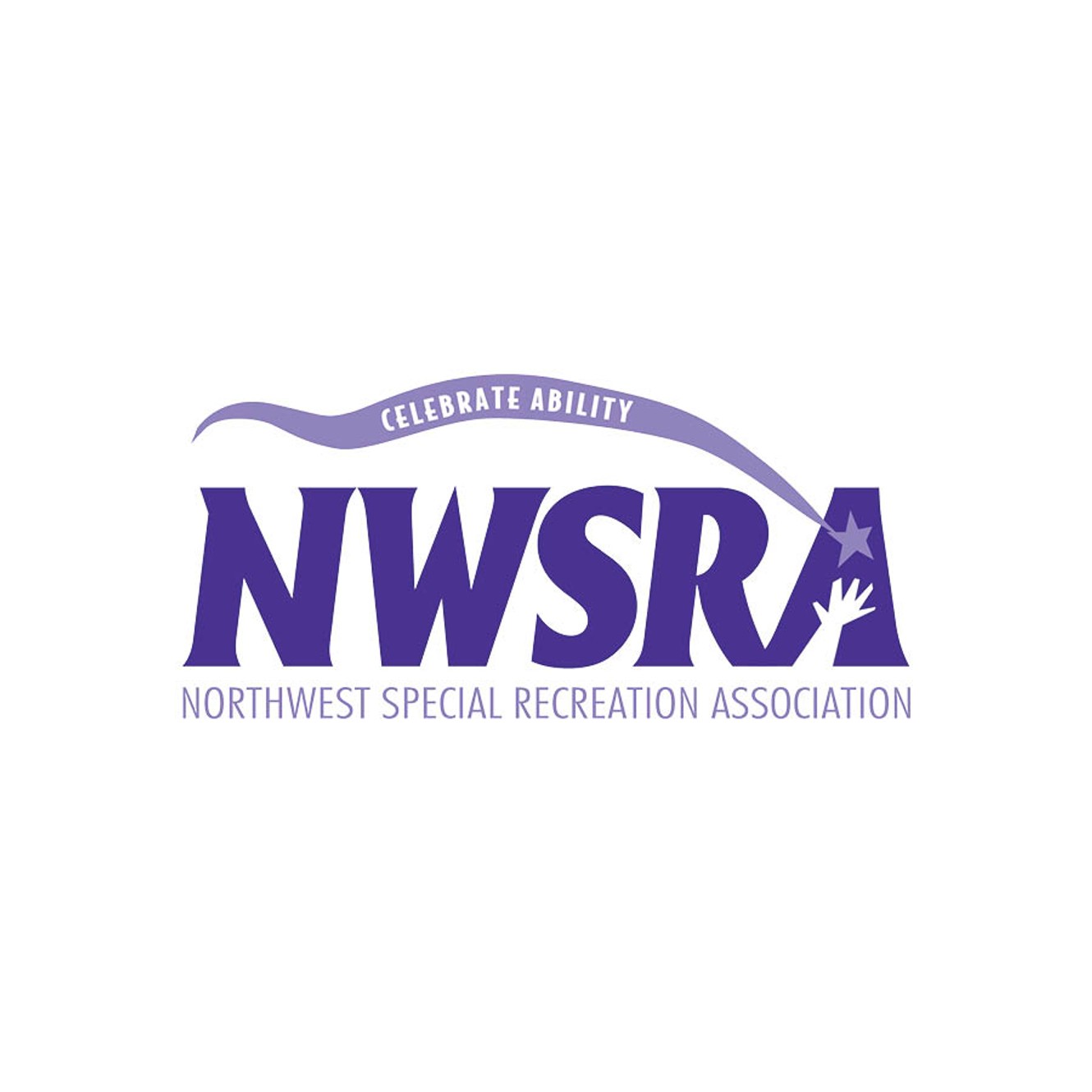 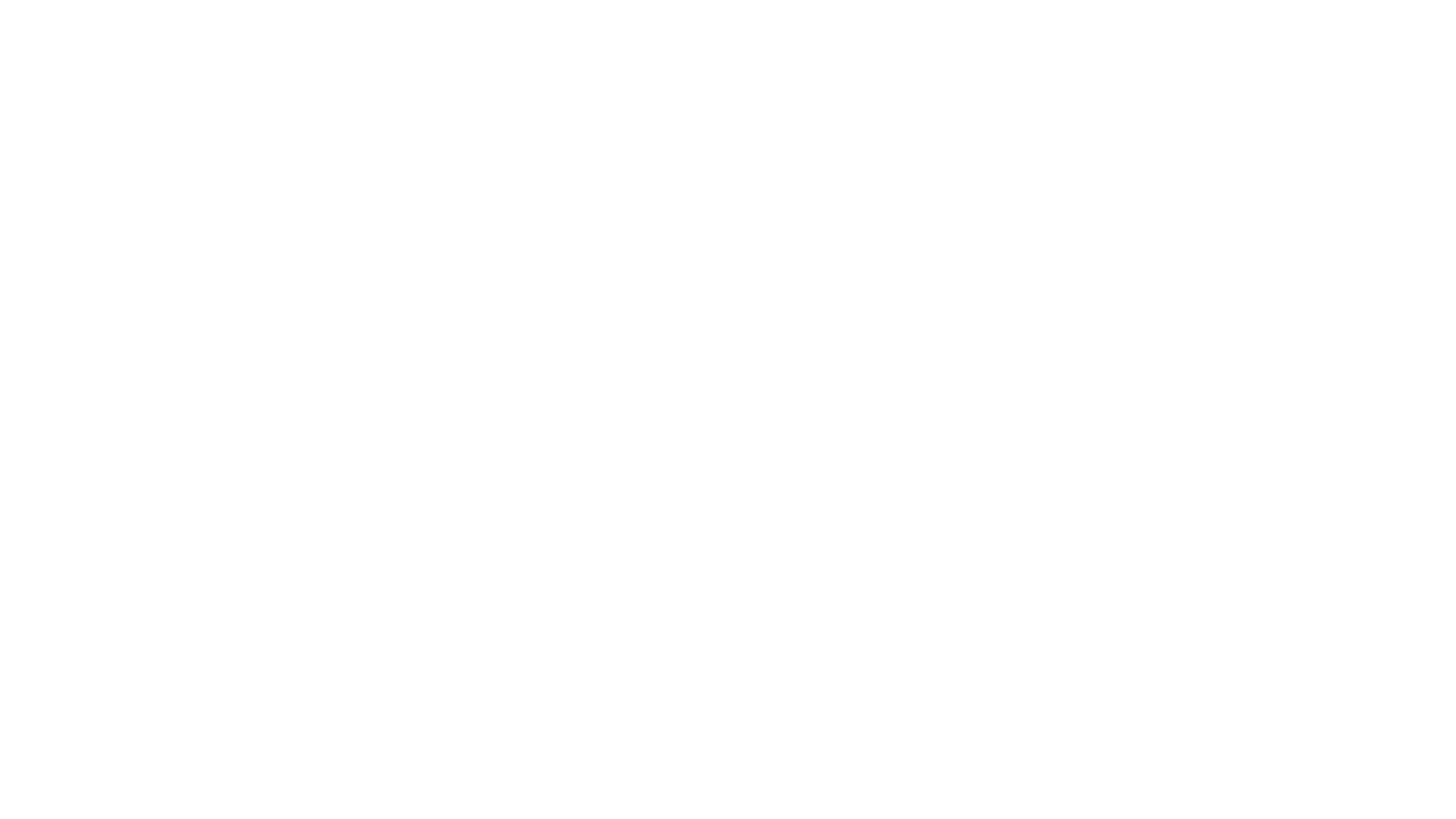 Raised by Gorillas
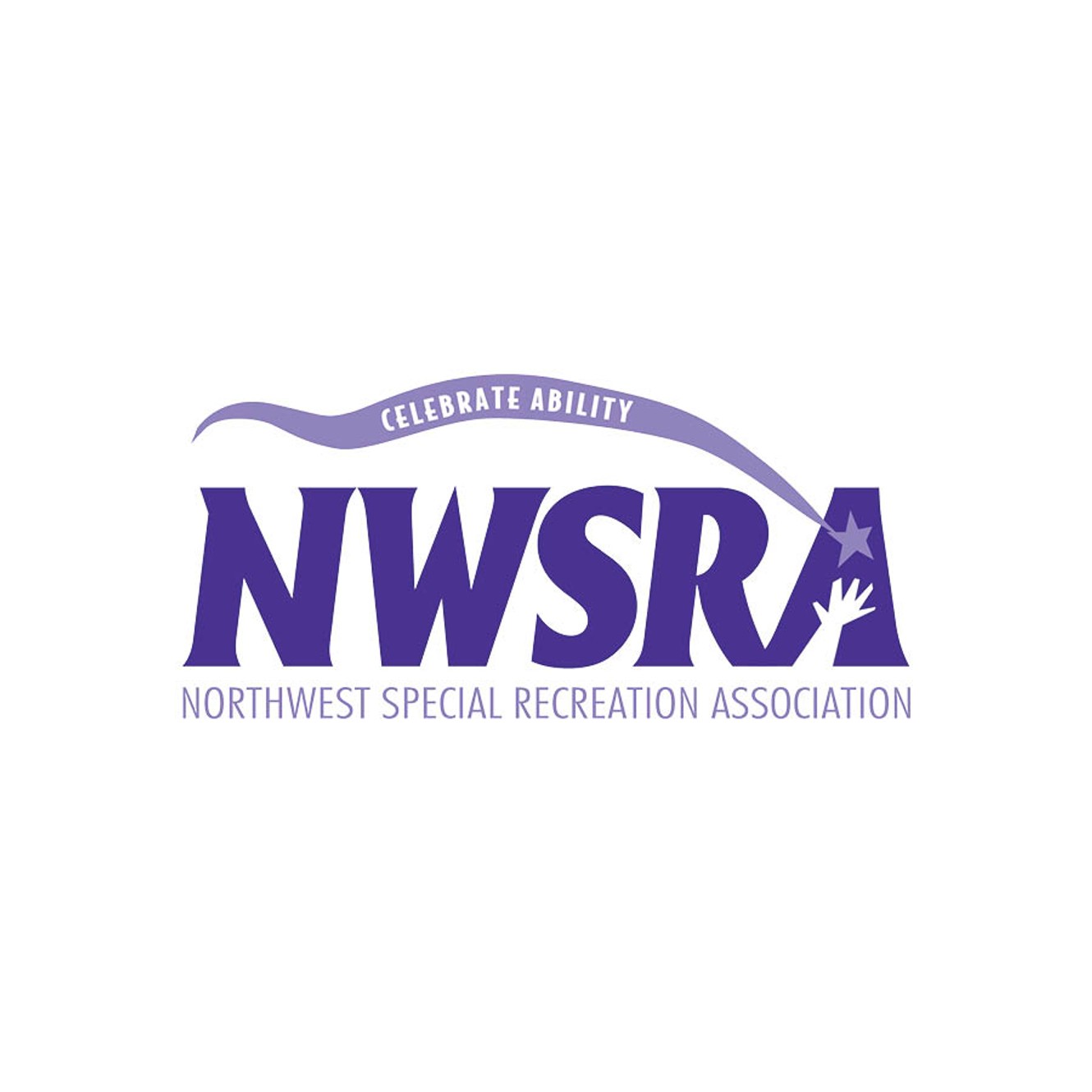 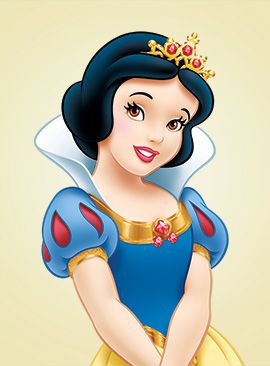 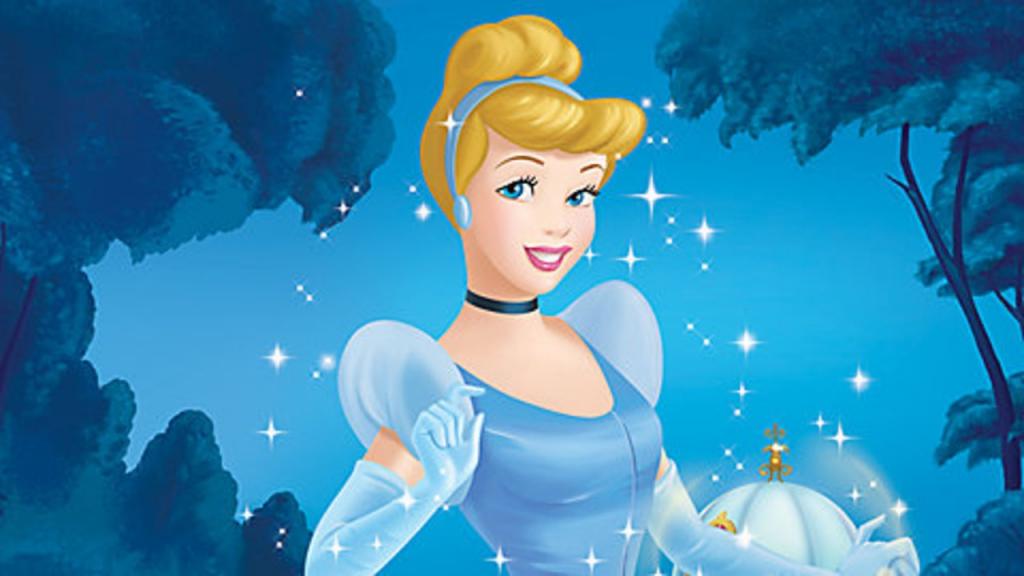 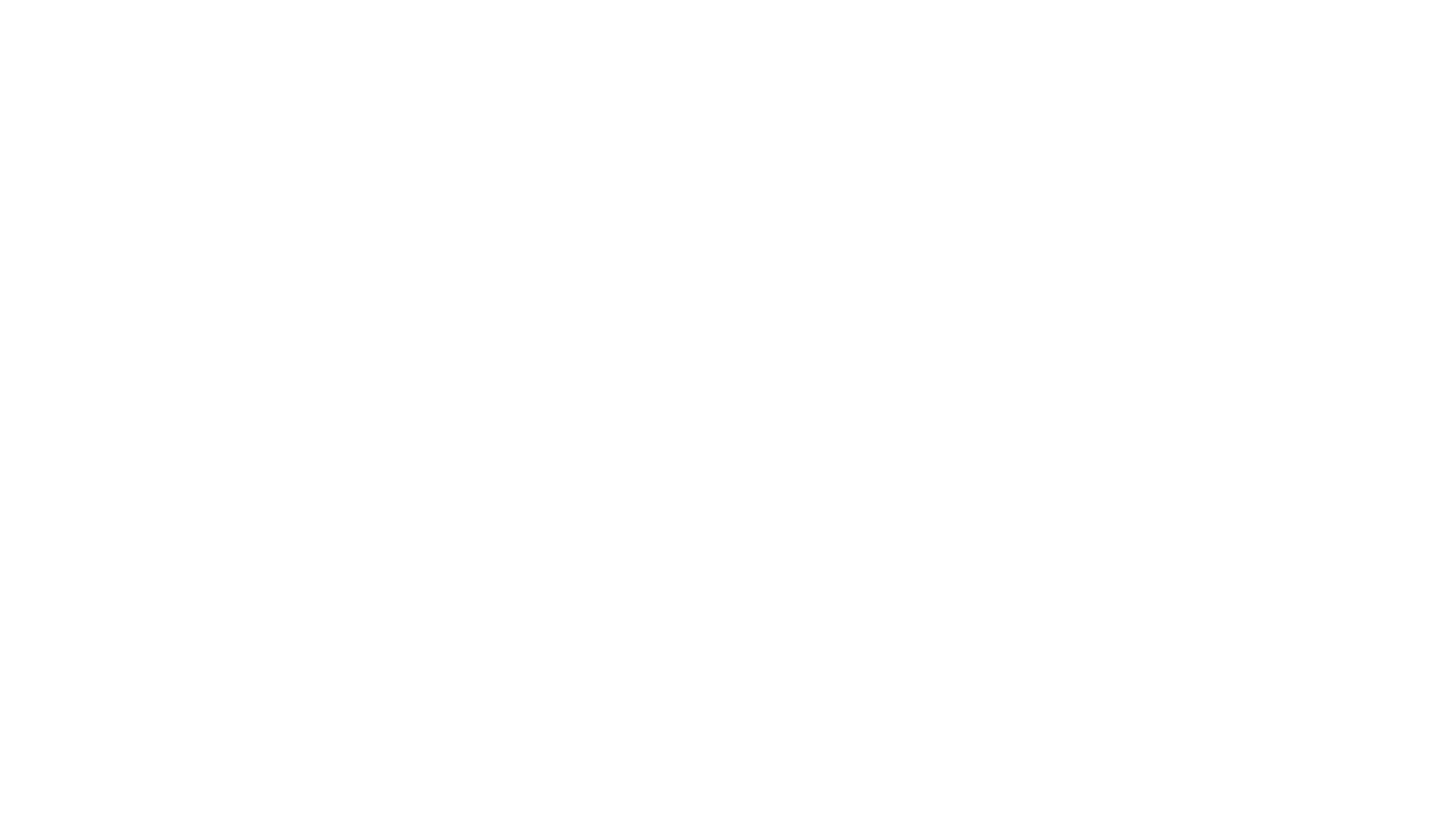 Who was the first Disney princess?
Snow White
Cinderella
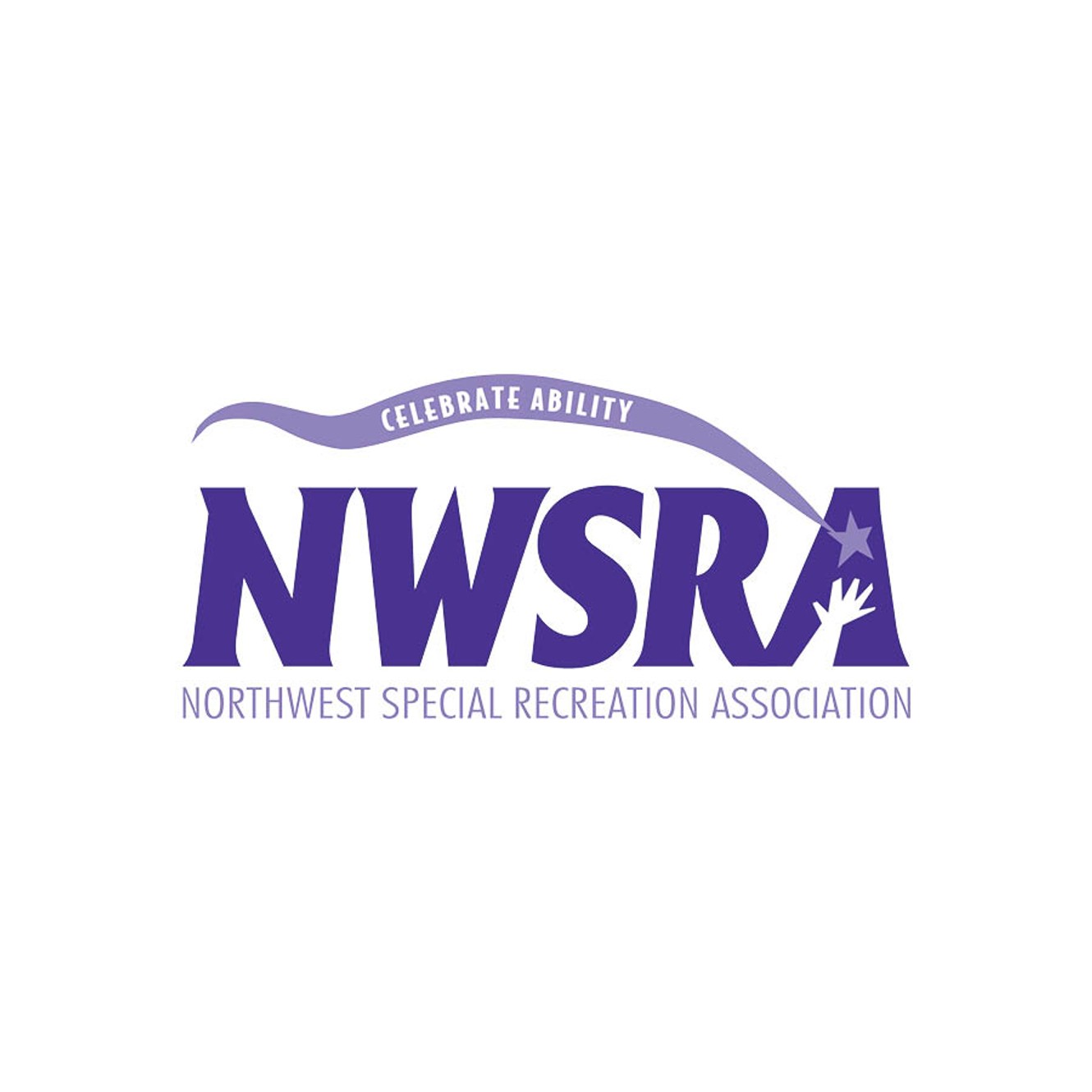 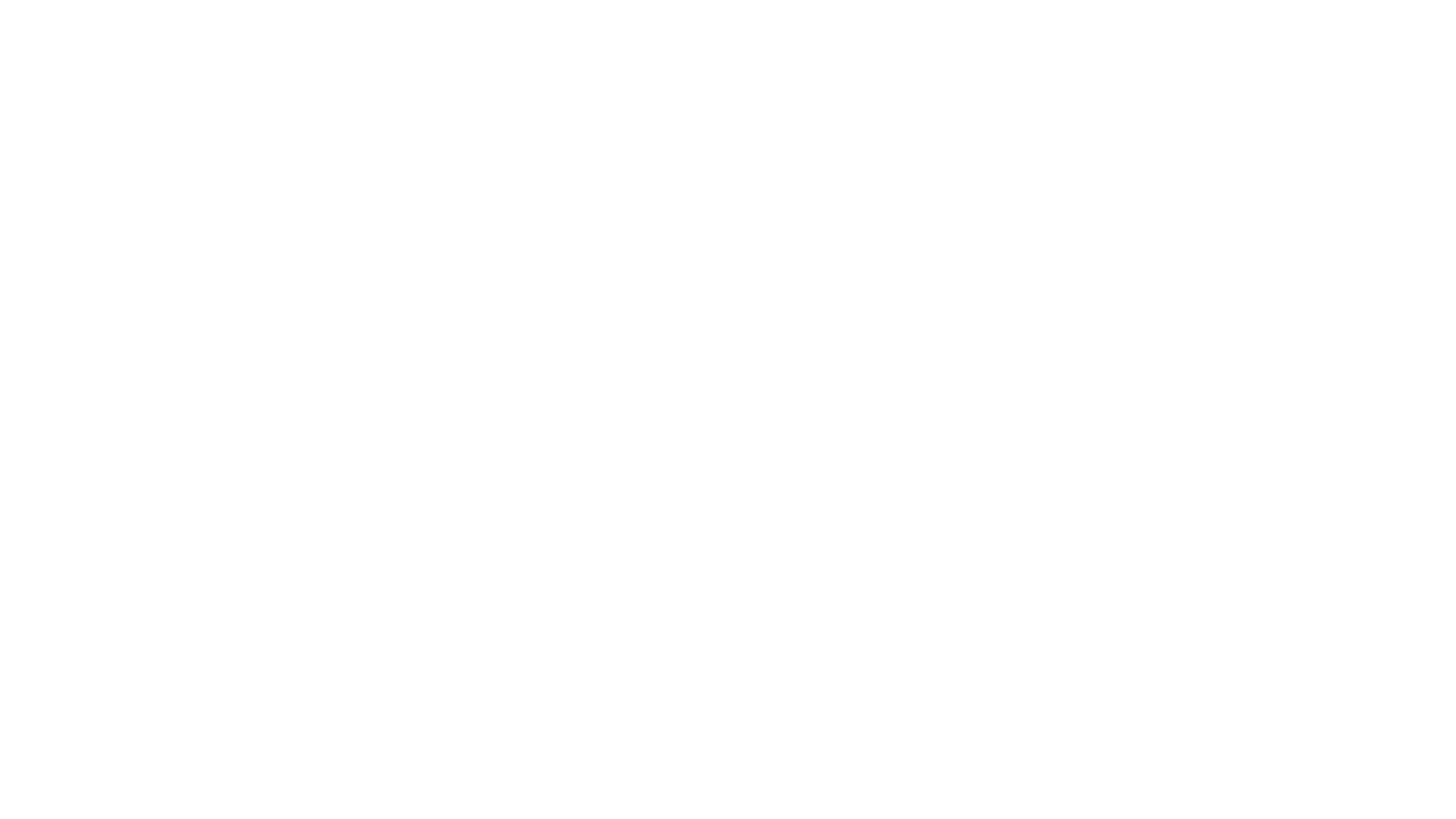 Snow White was the first Disney Princess
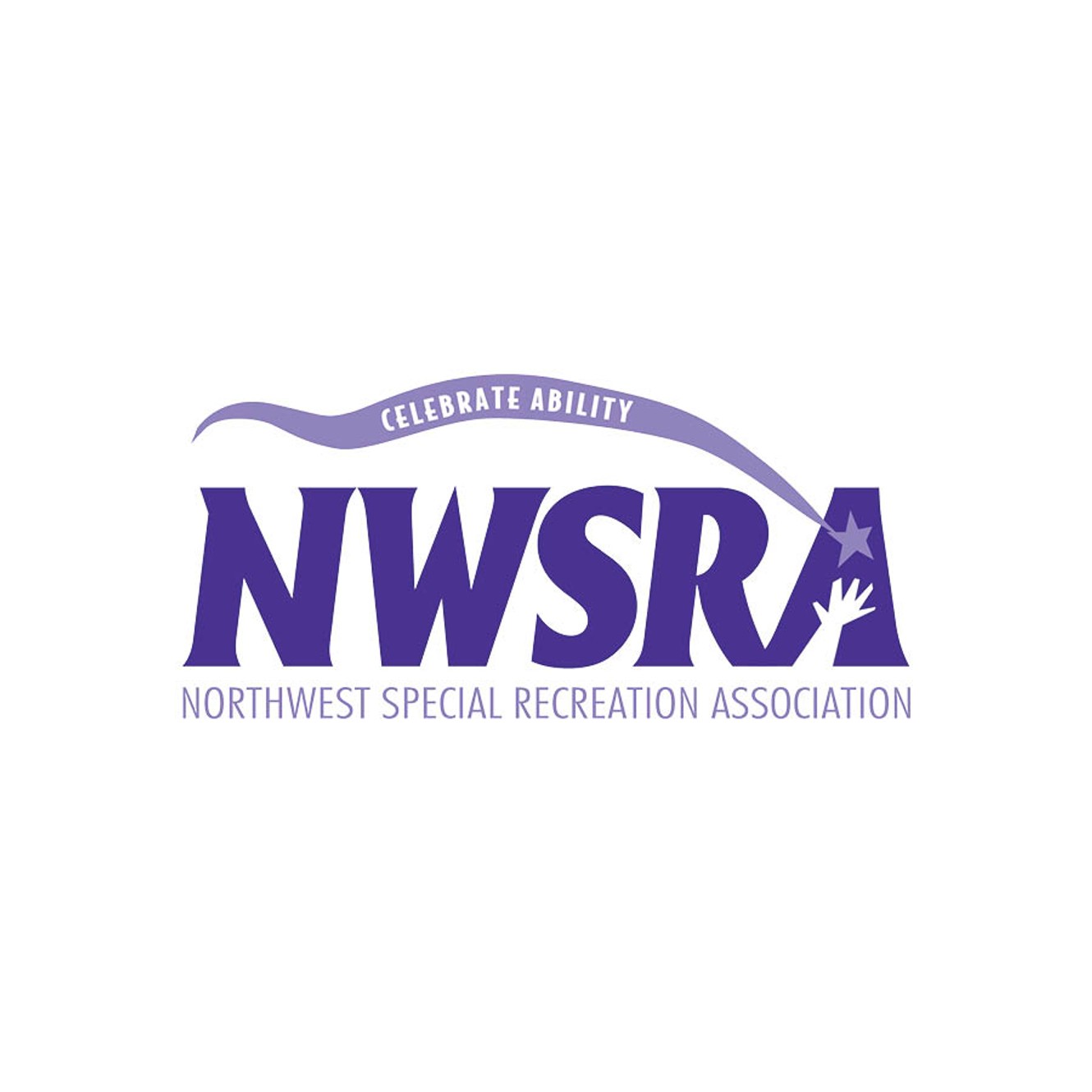 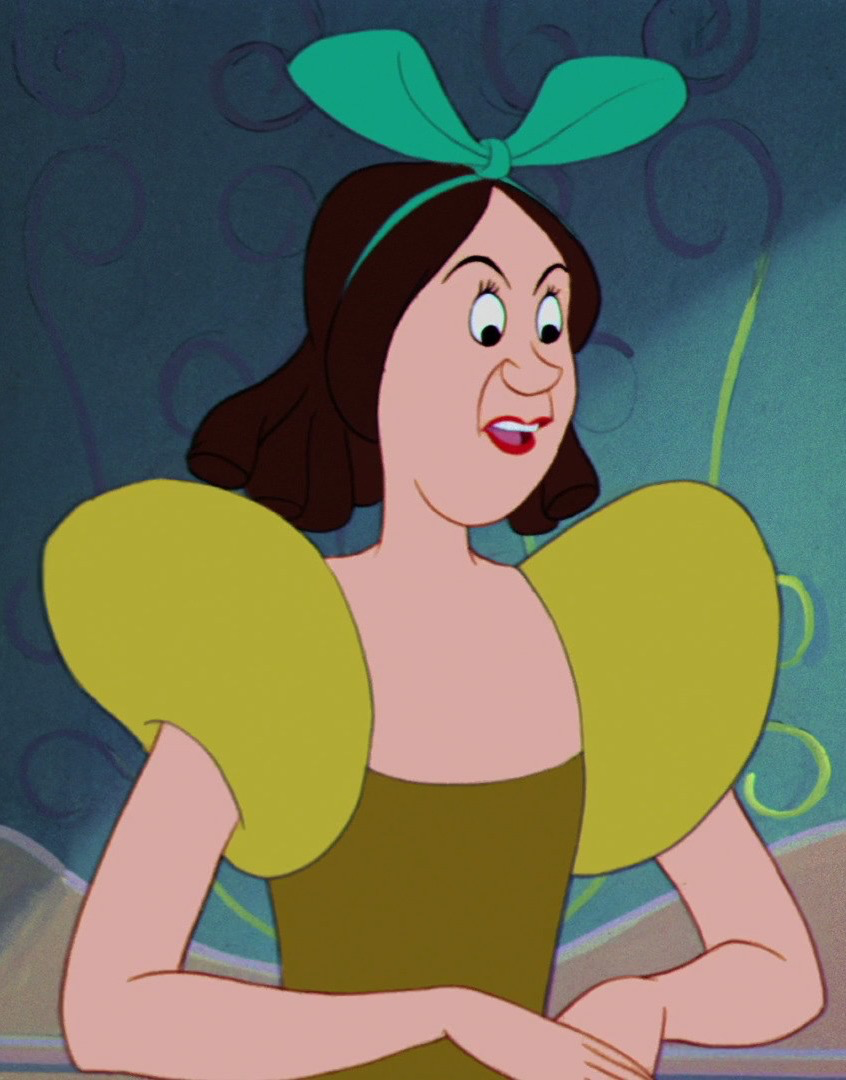 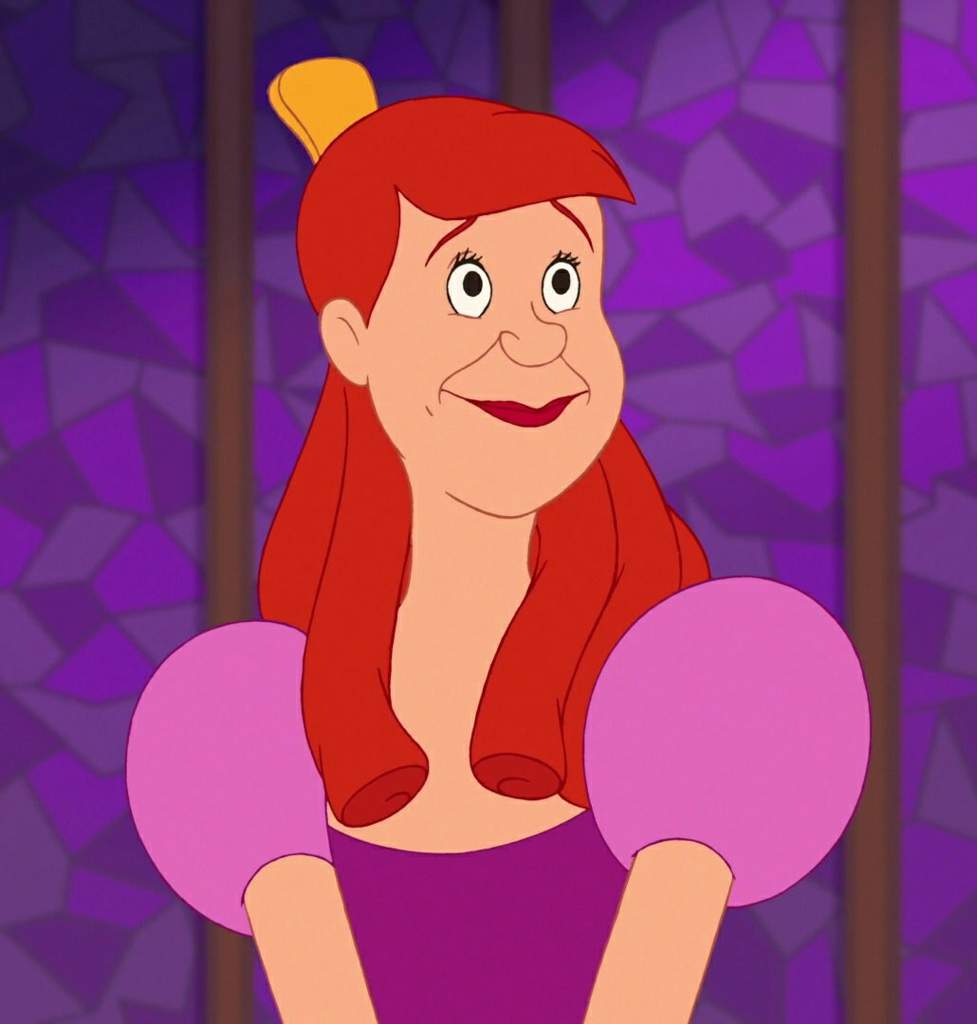 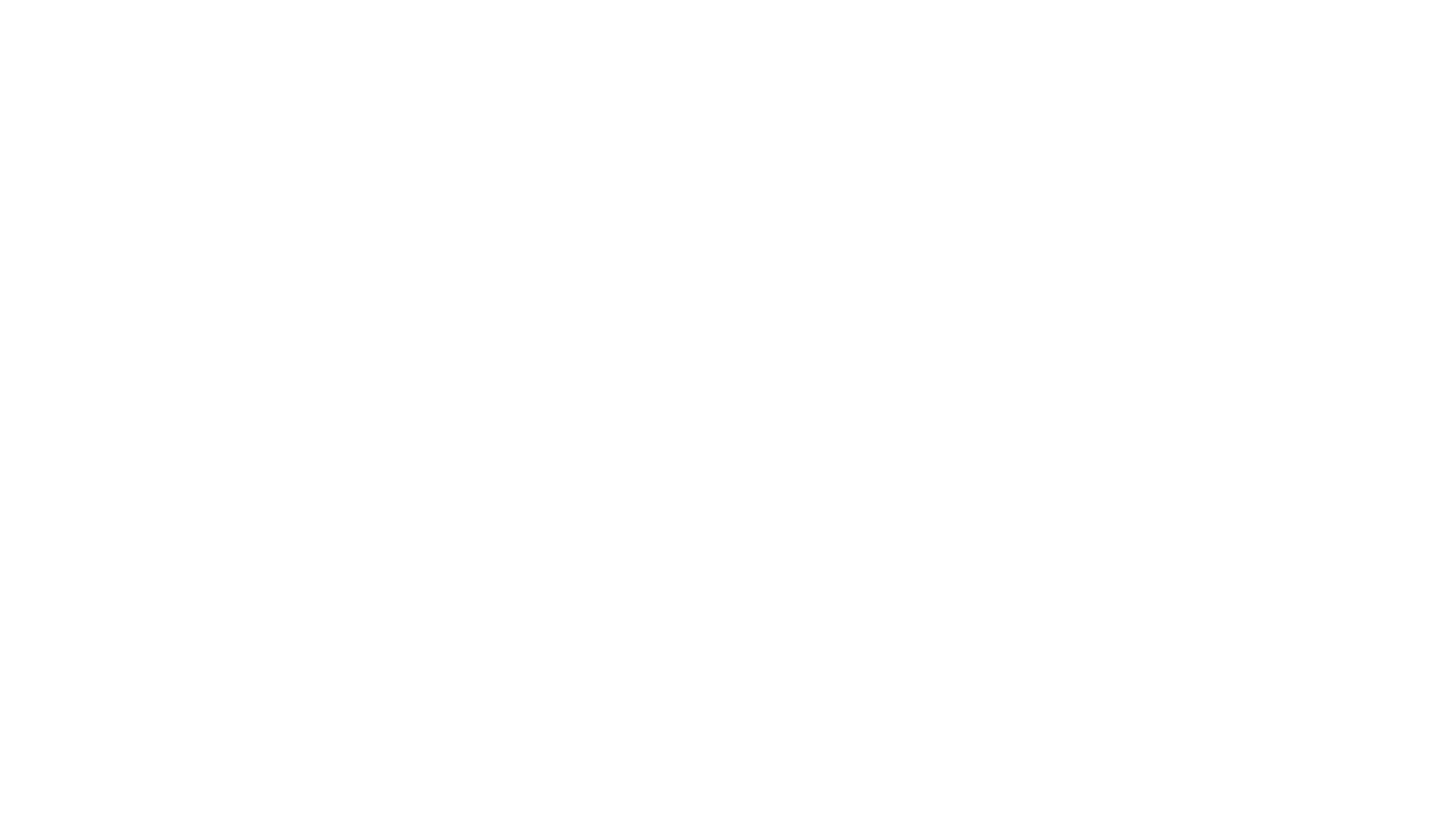 Anastasia and Drizella
OR 
Beatrice and Daphine
What are the names of Cinderella’s evil stepsisters?
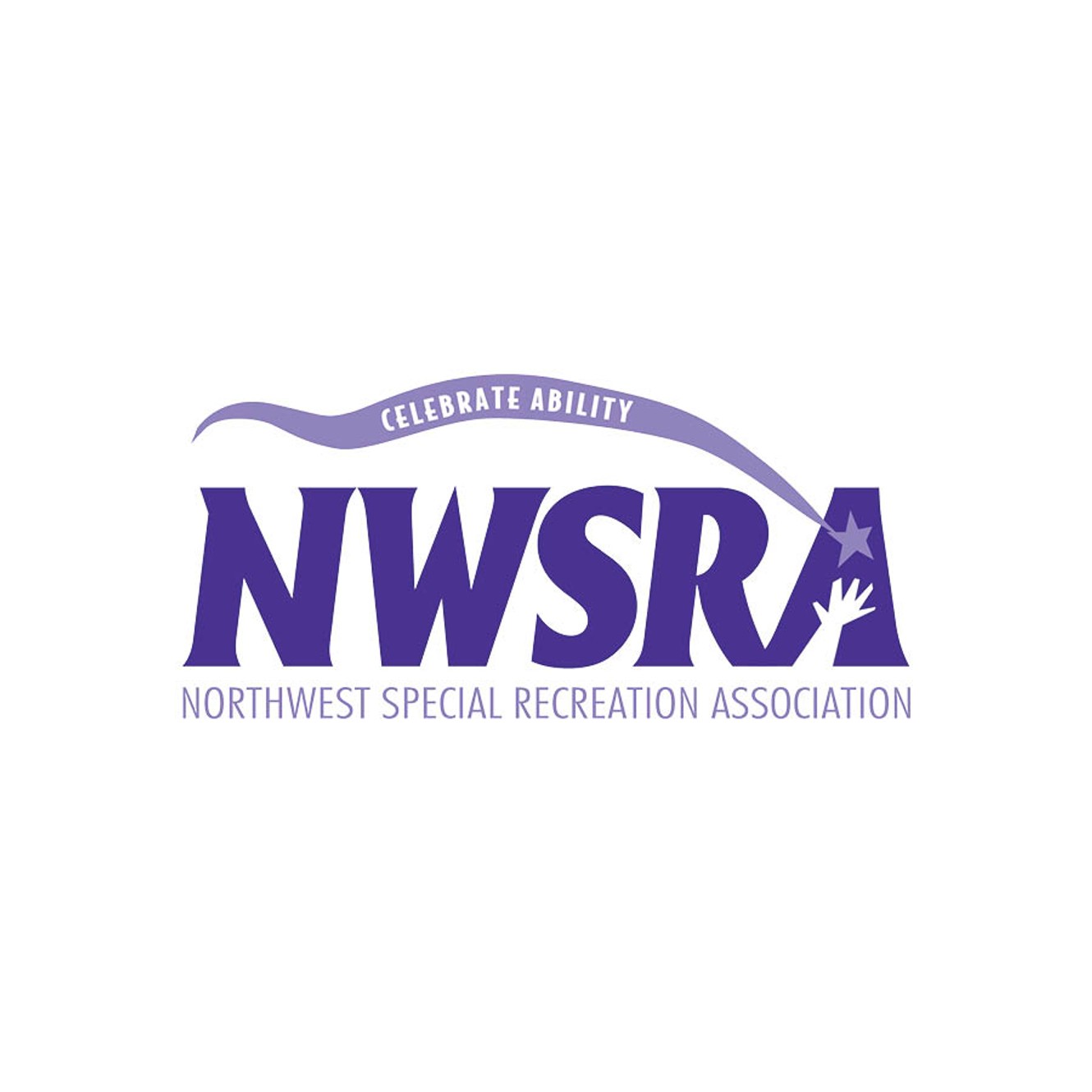 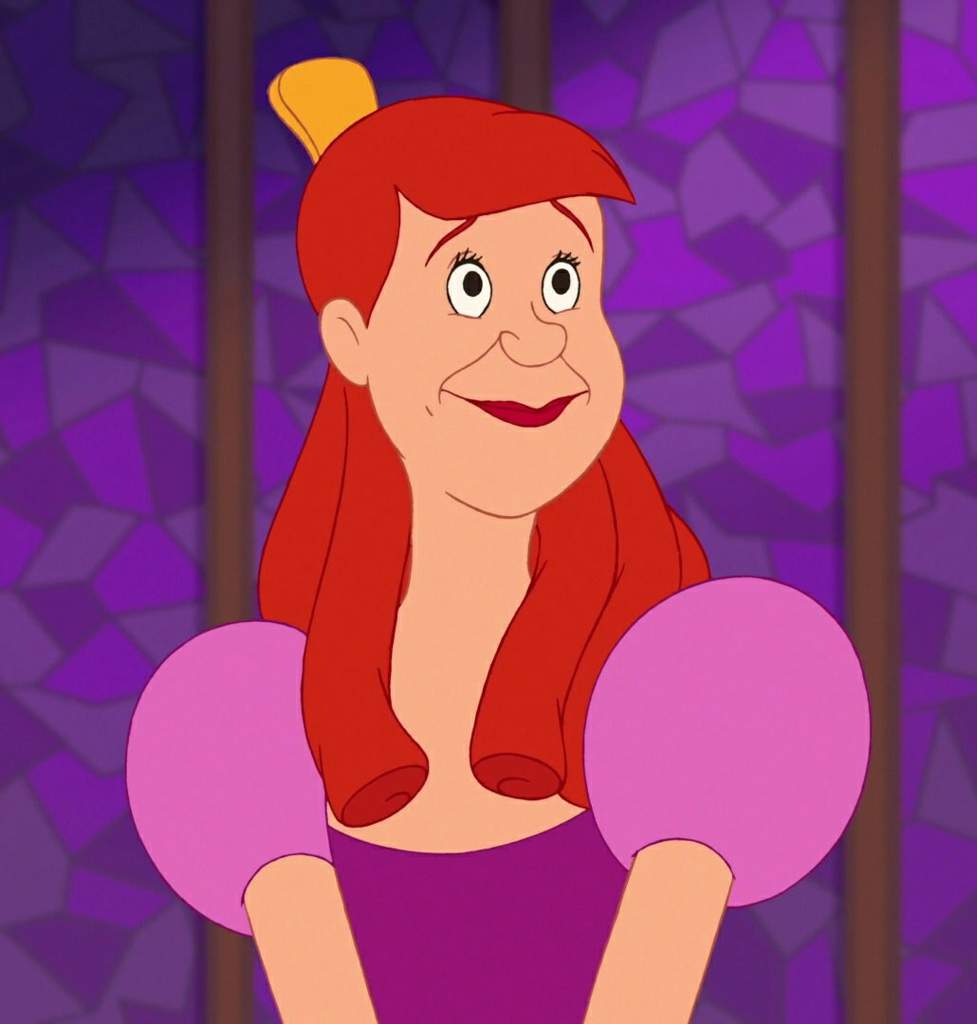 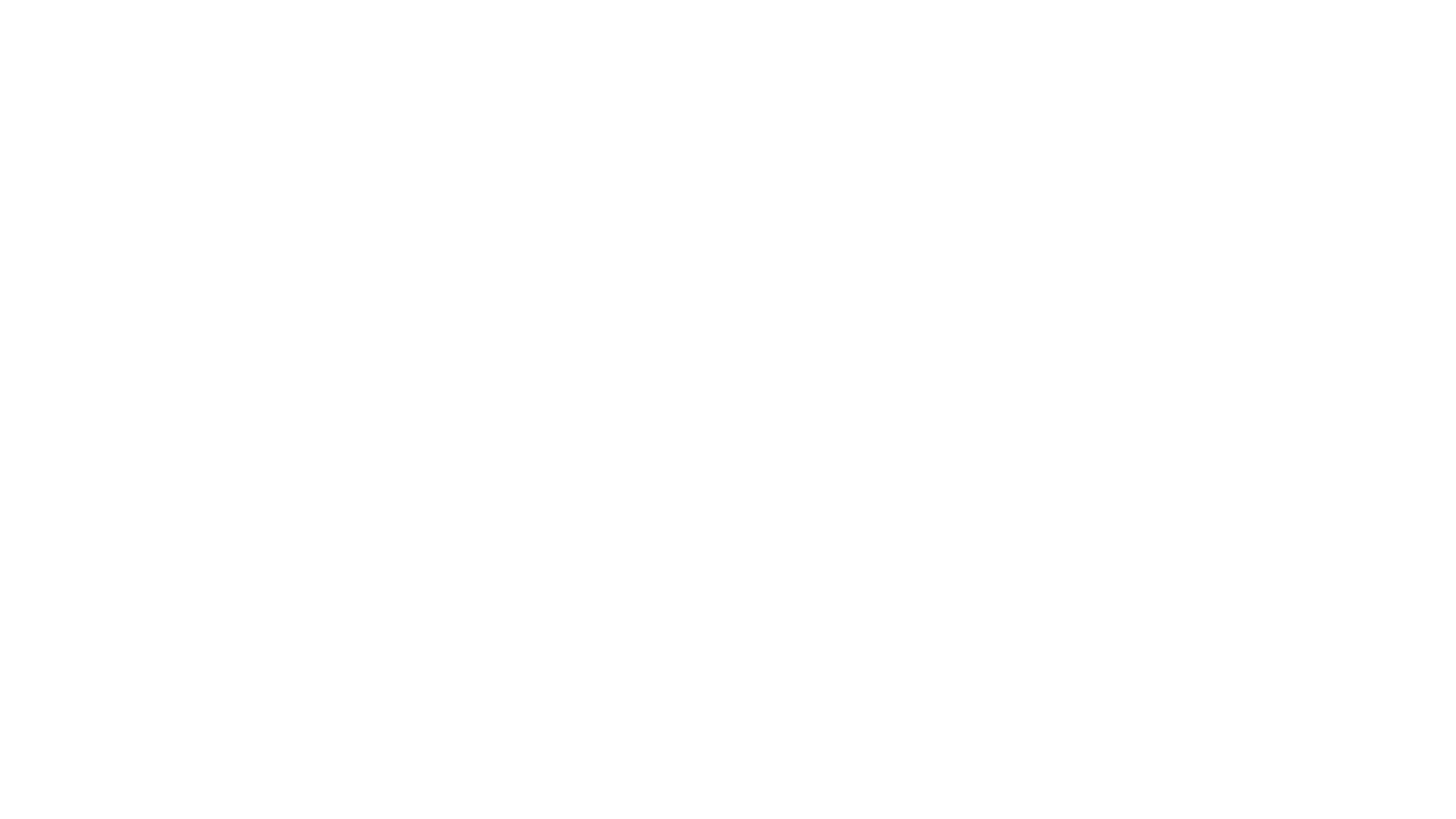 Anastasia and Drizella are the names of Cinderella Stepsisters
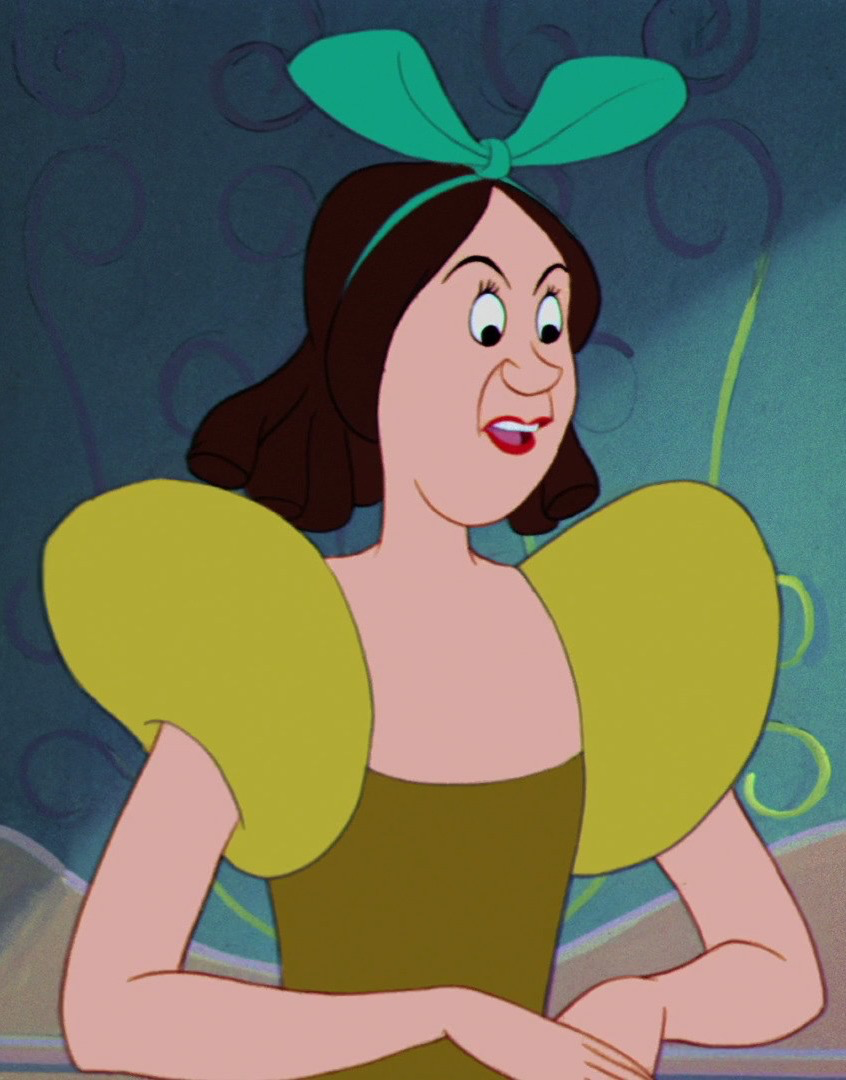 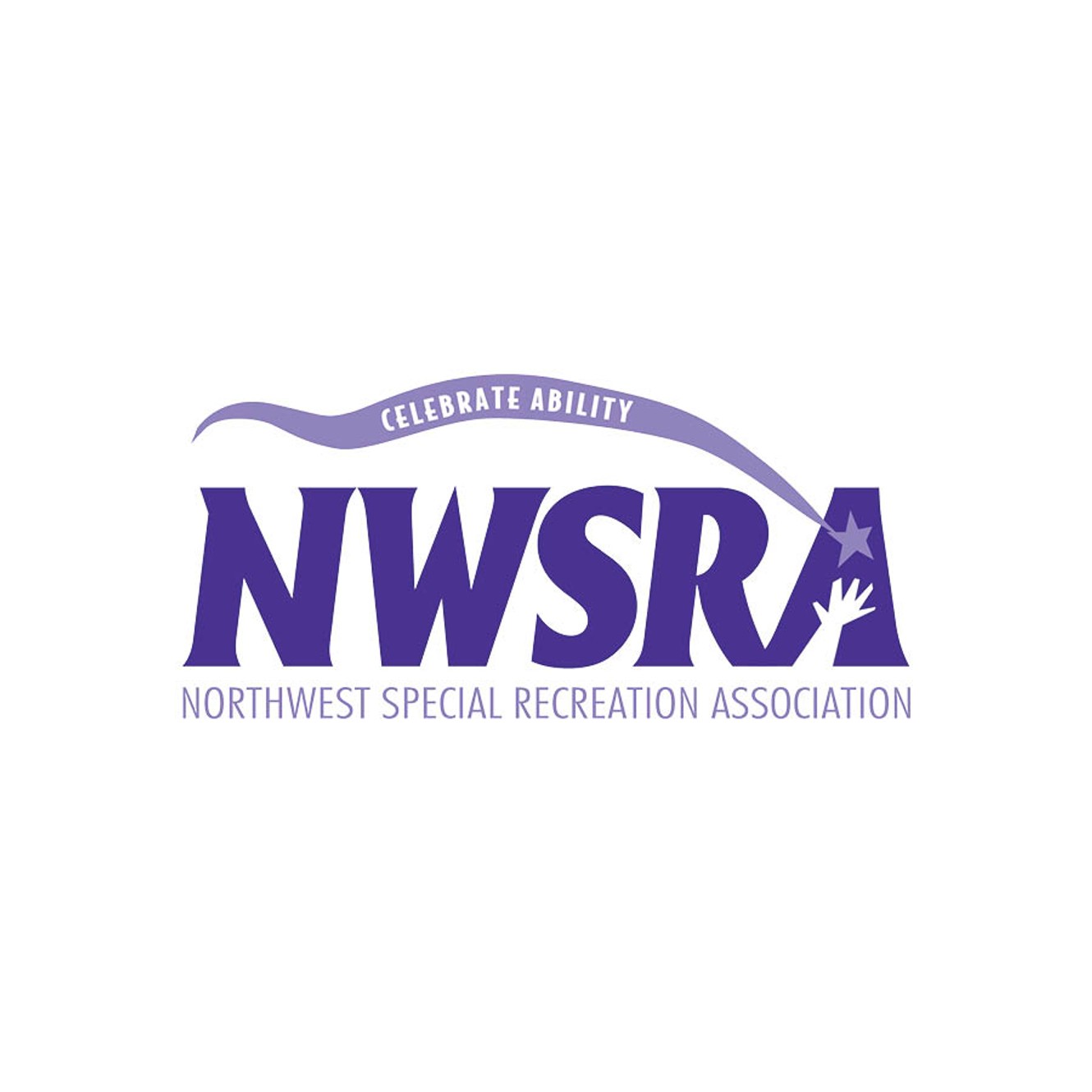 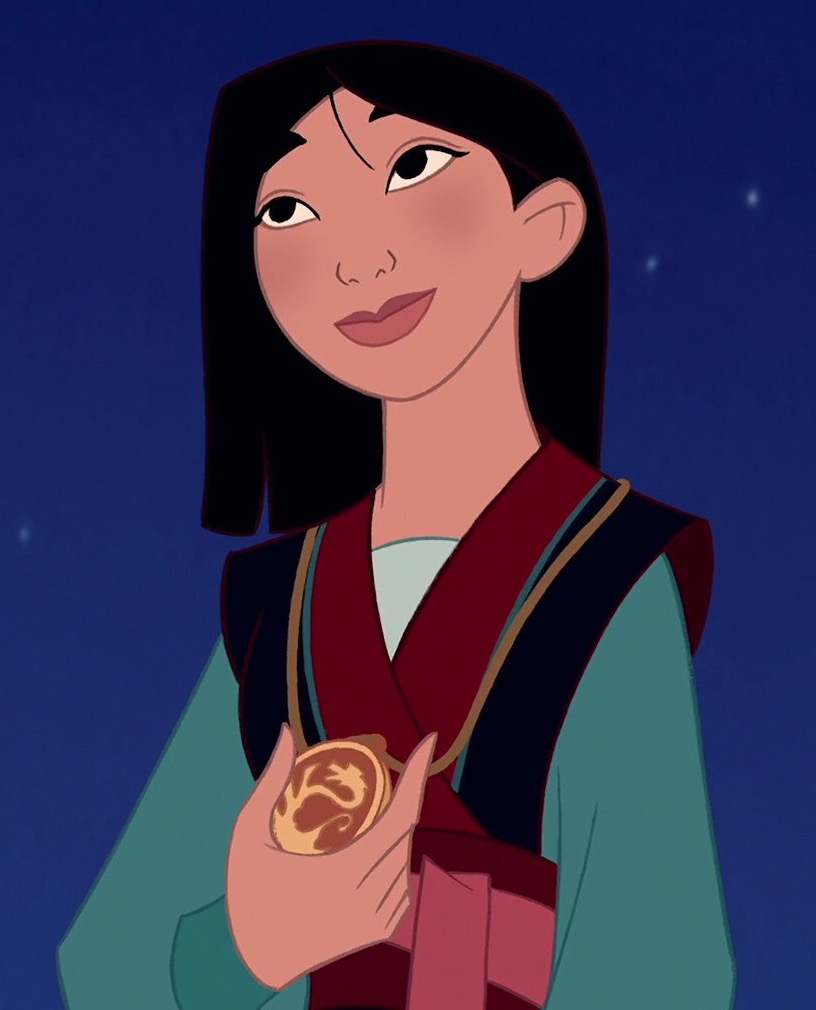 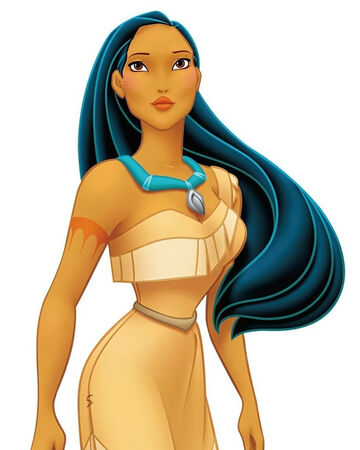 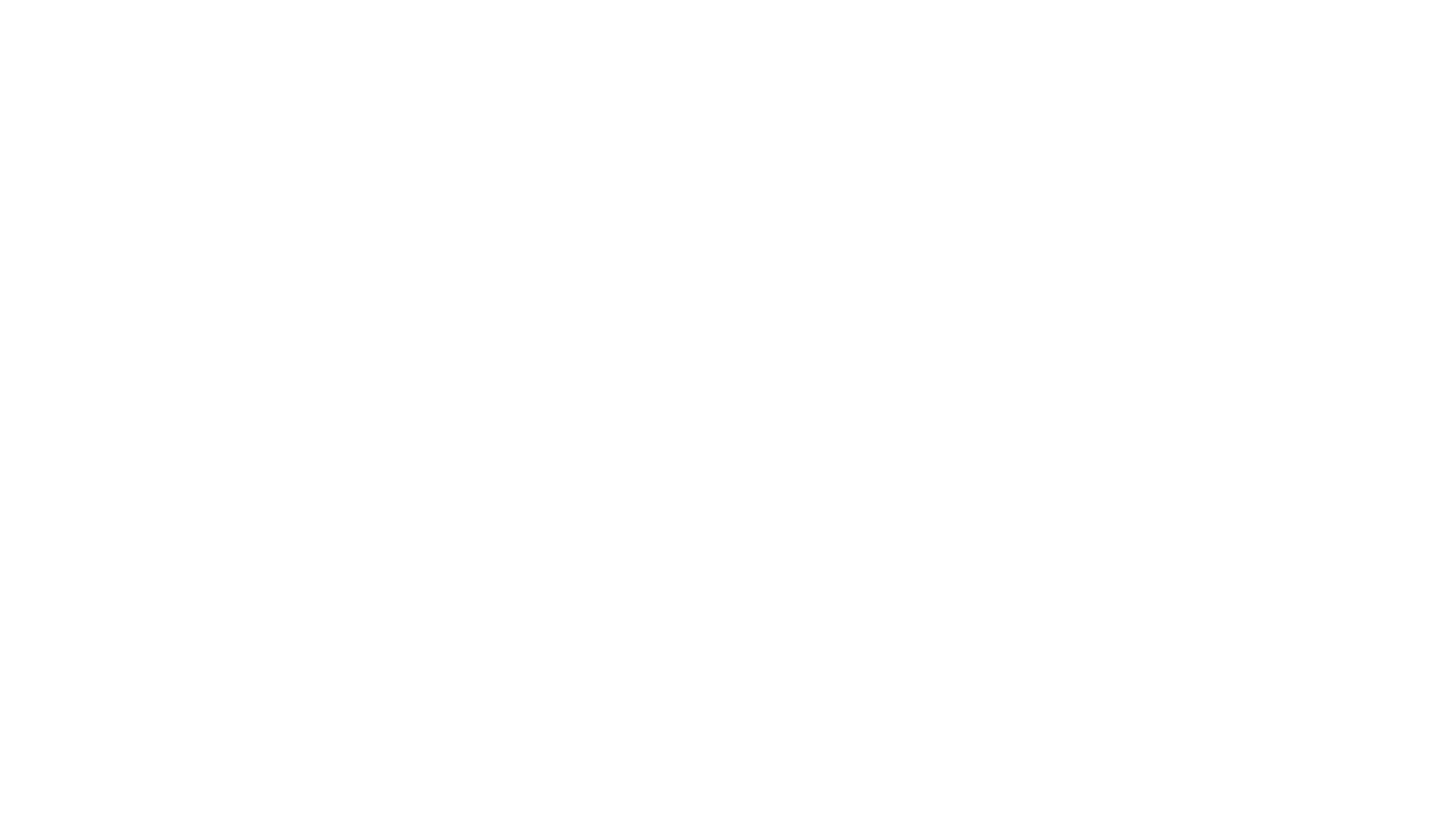 Mulan 
OR
Pocahontas
Which official Disney Princesses is not actually a princess?
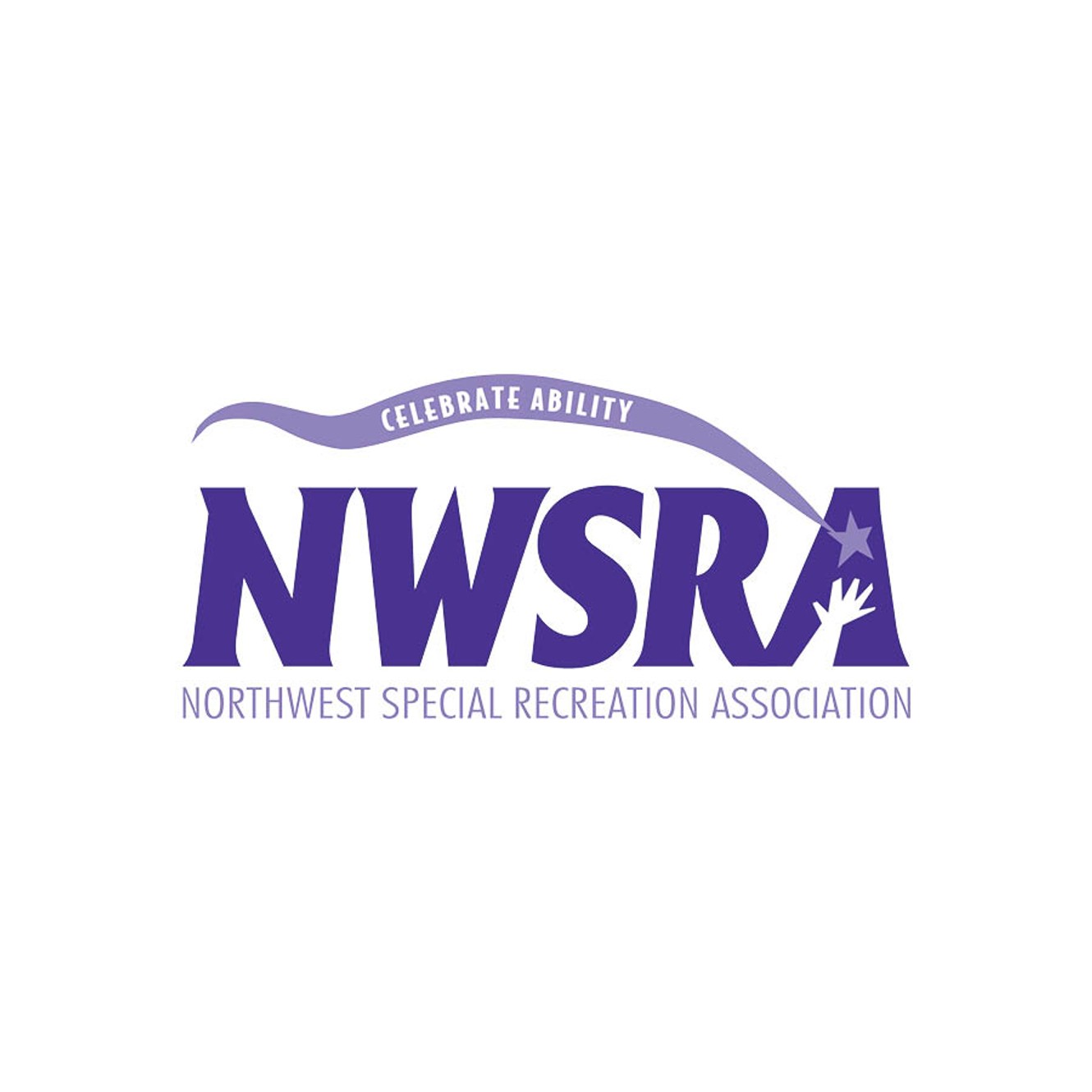 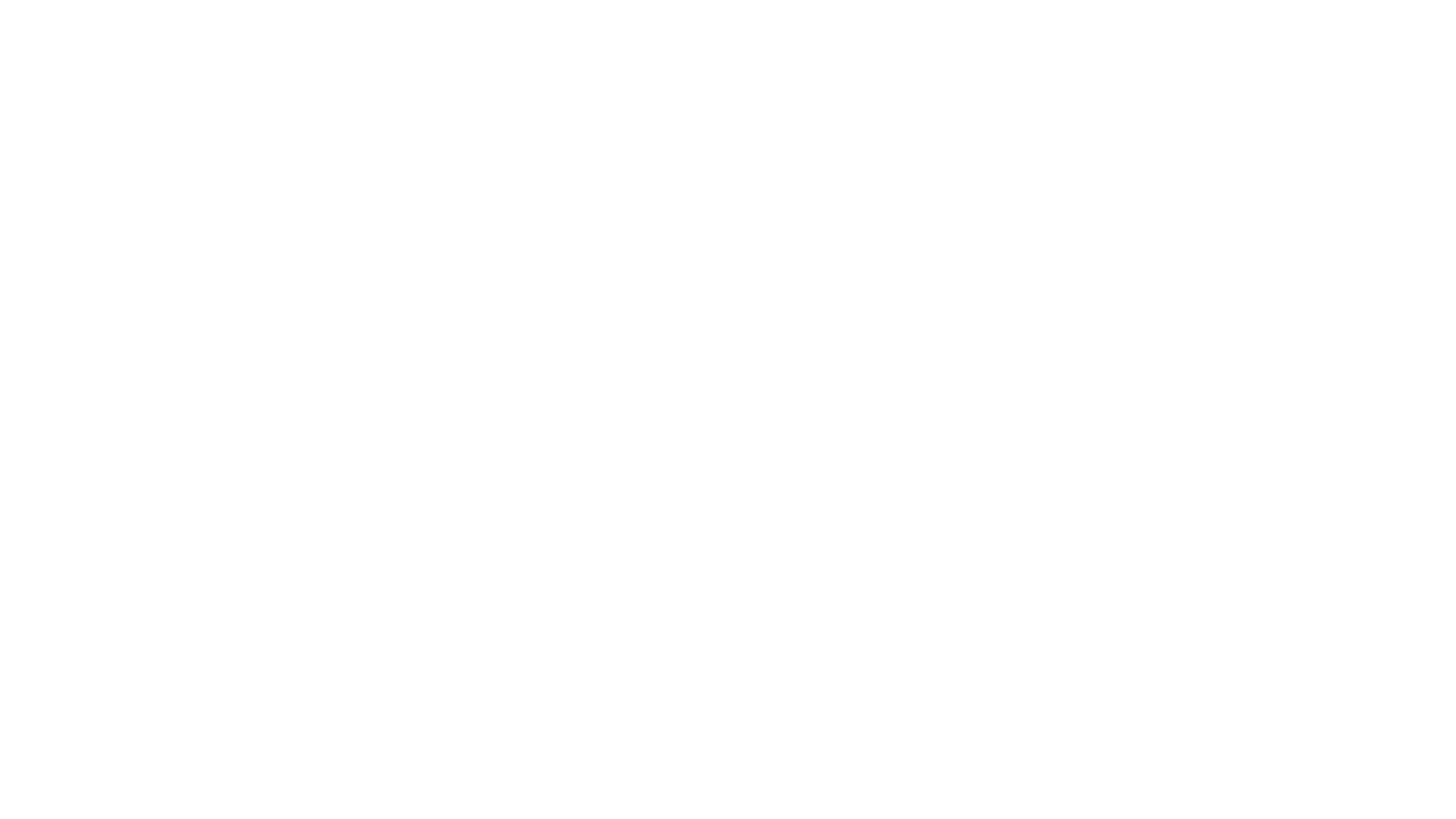 Mulan is not an official Disney princess
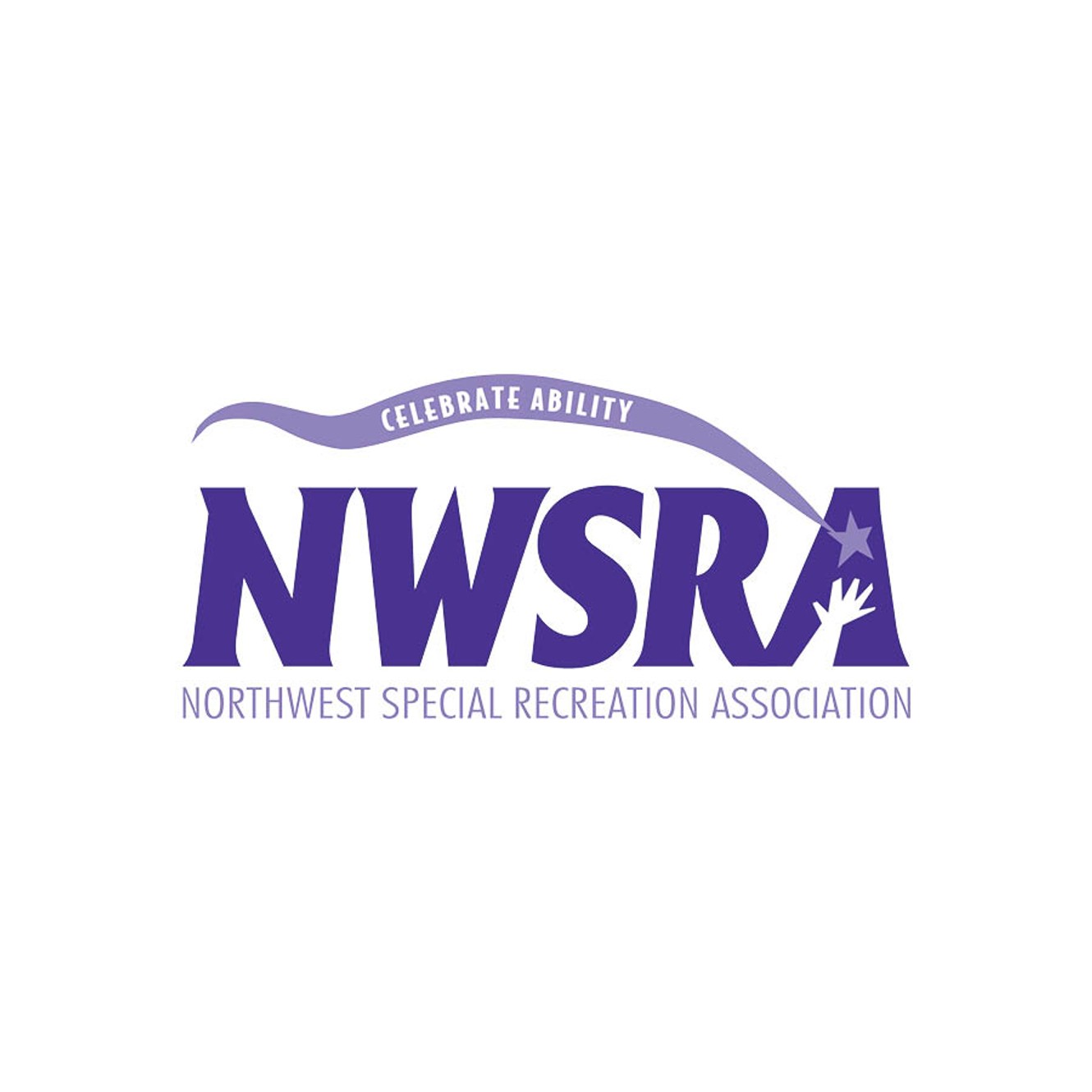 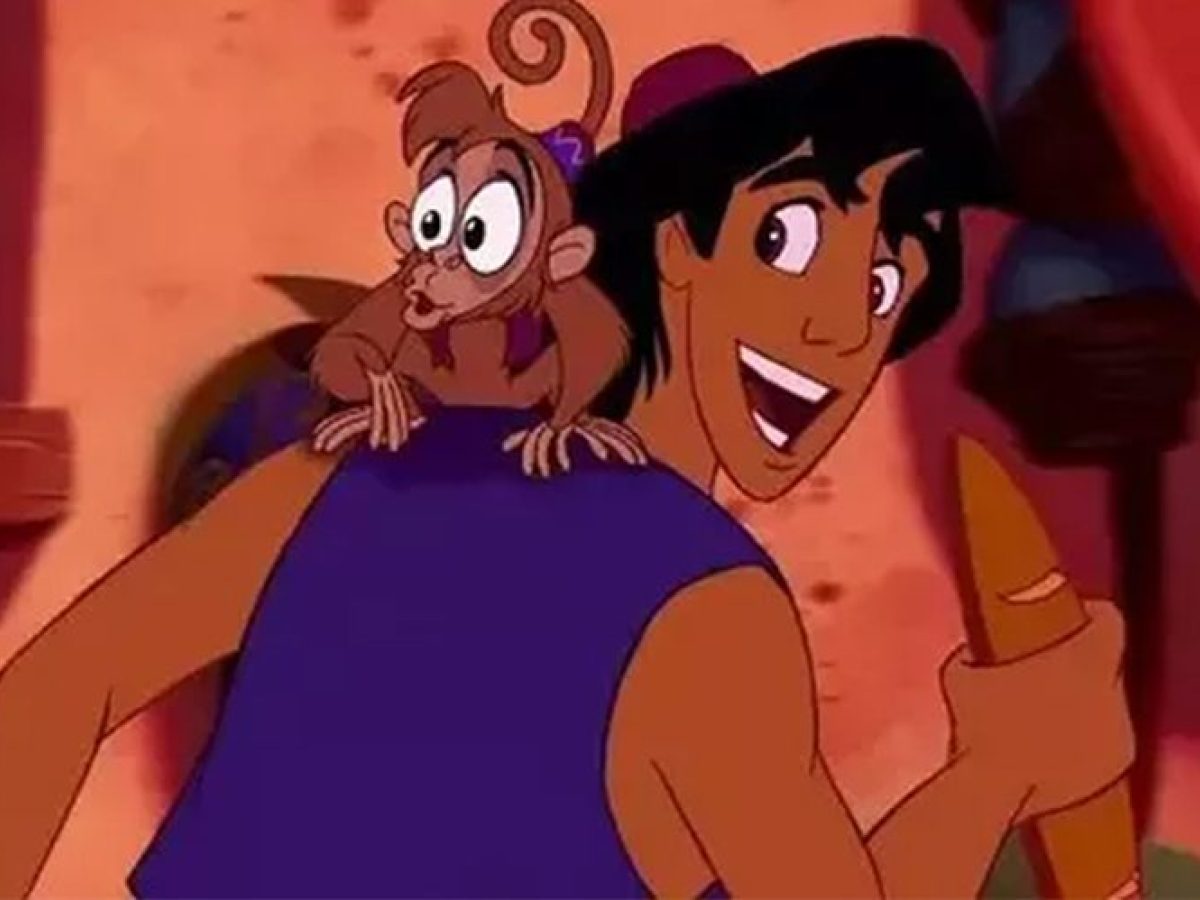 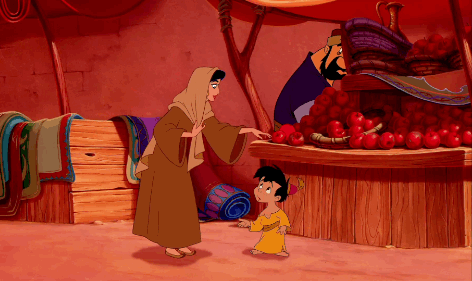 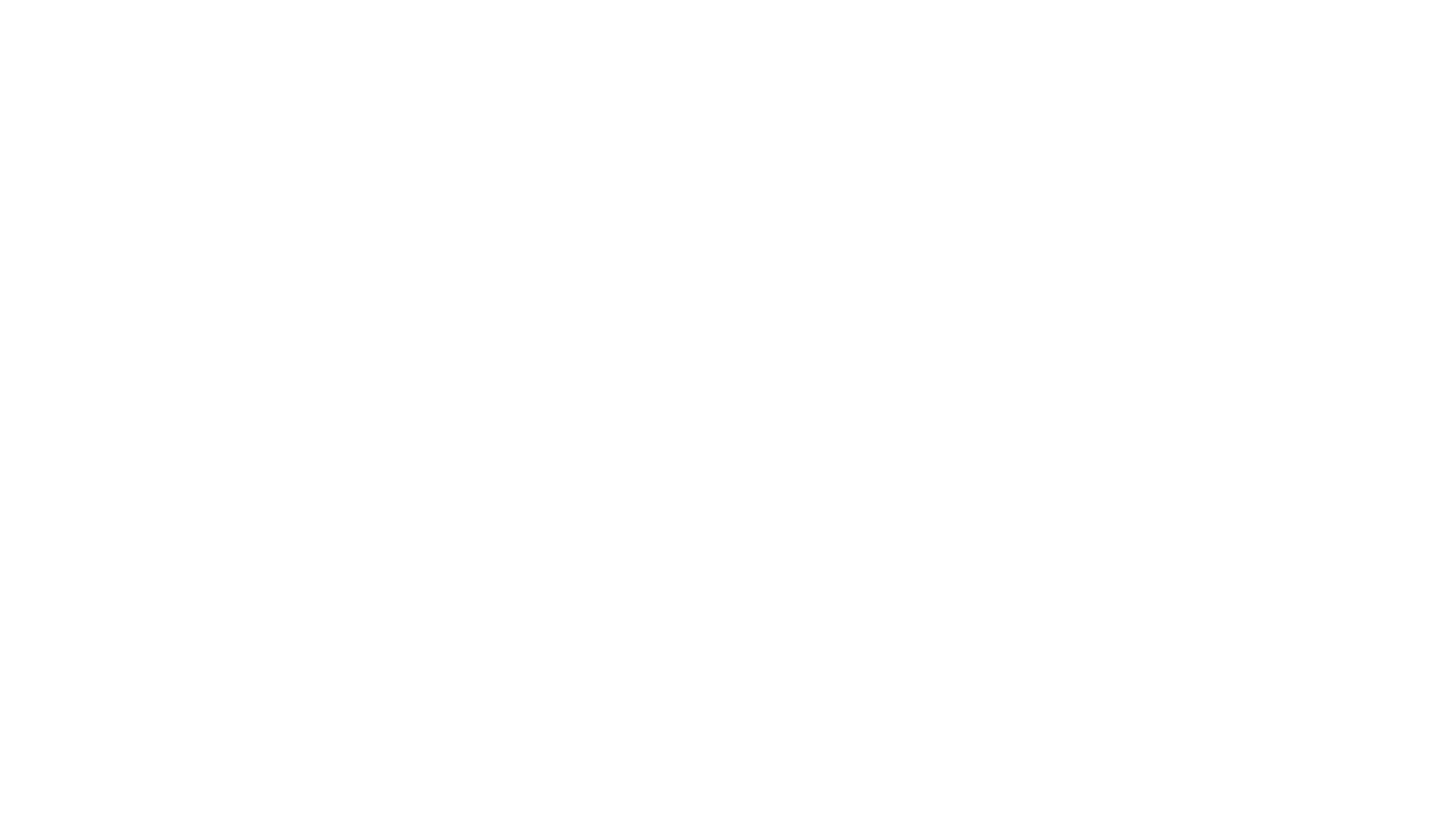 What do Aladdin and his monkey Abu steal from the marketplace when you’re first introduced to them in the movie?
A Loaf of bread 
OR
An Apple
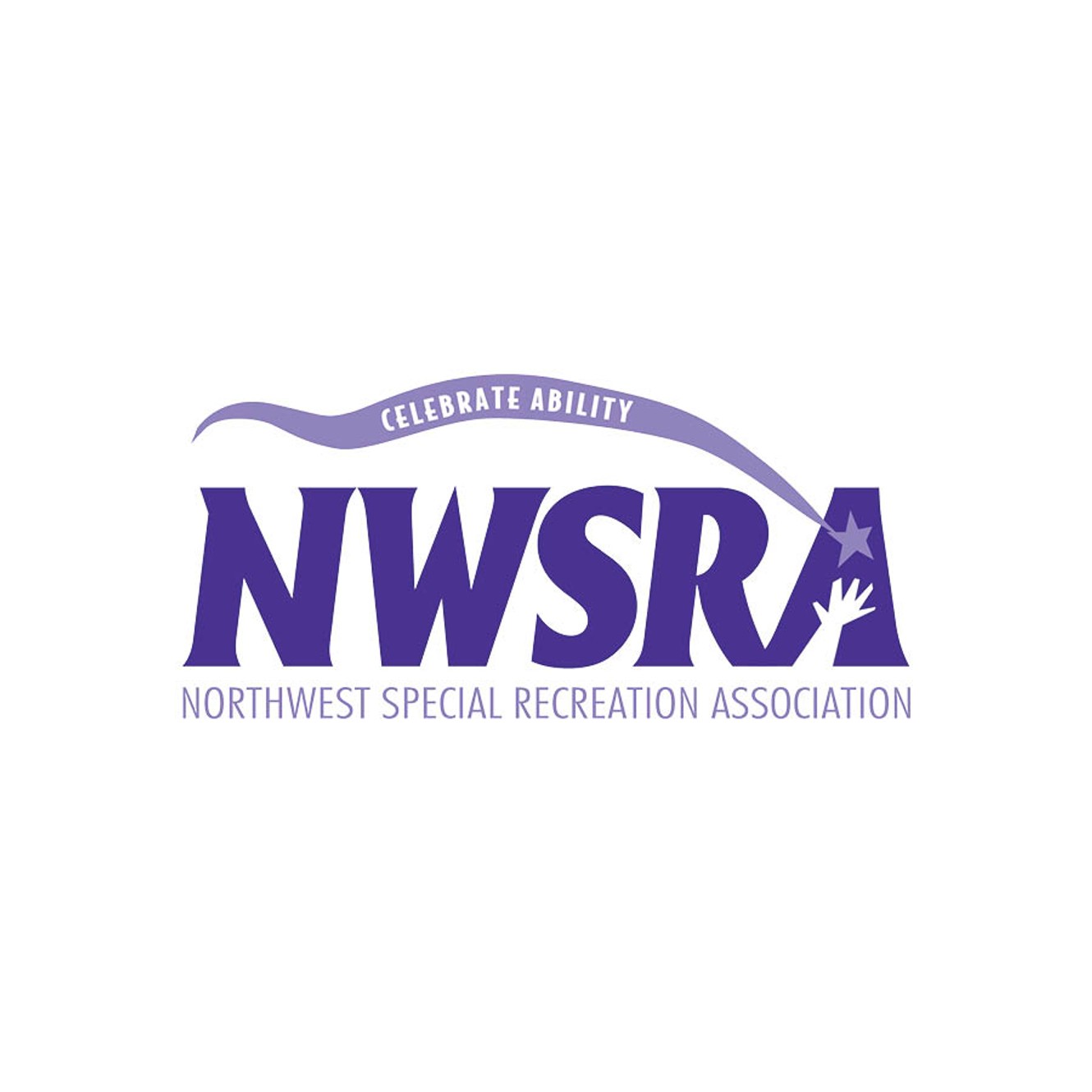 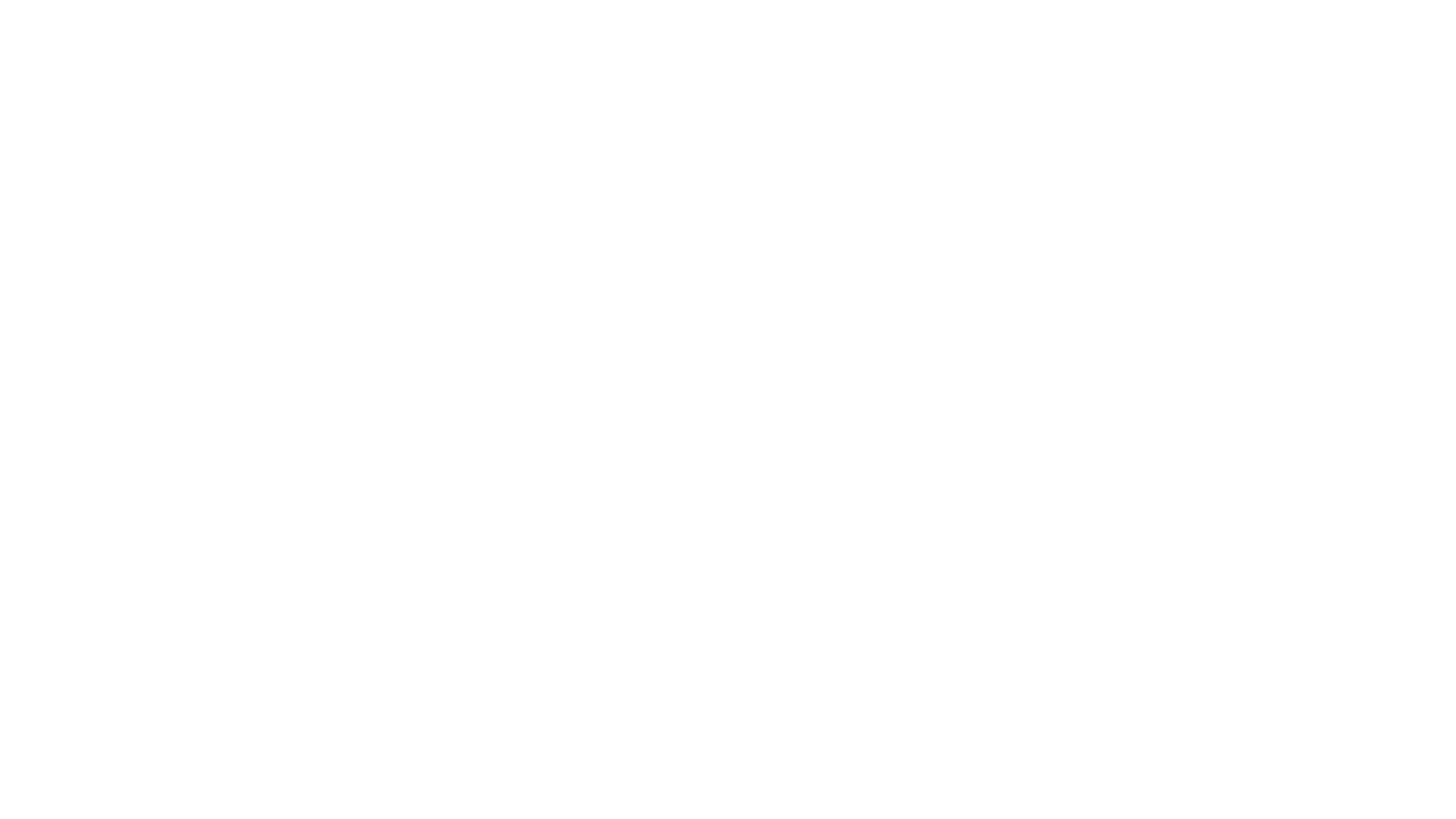 Aladdin took a loaf of bread
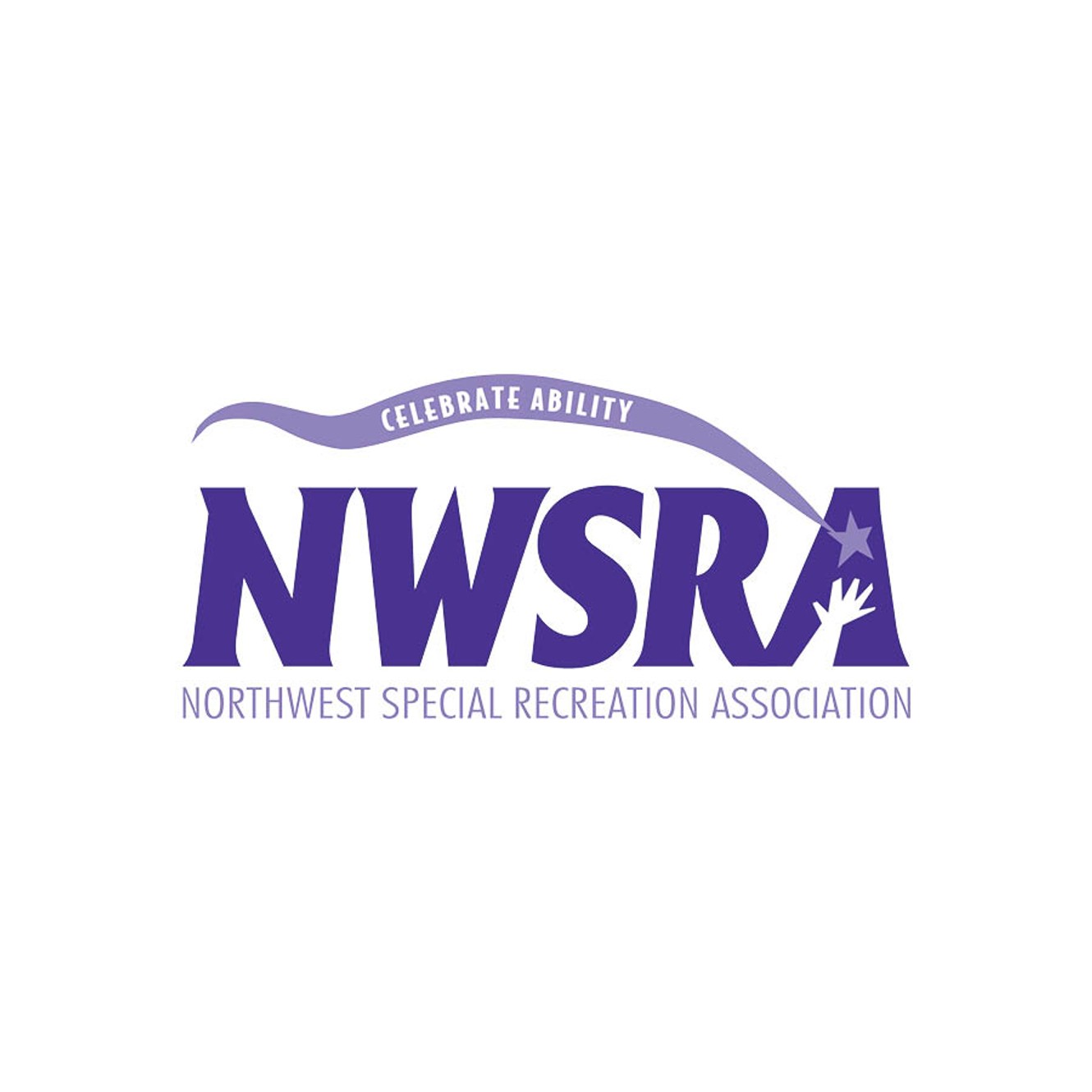 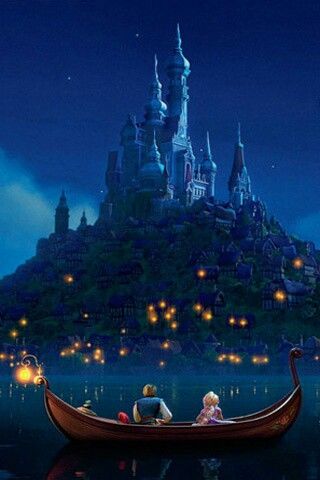 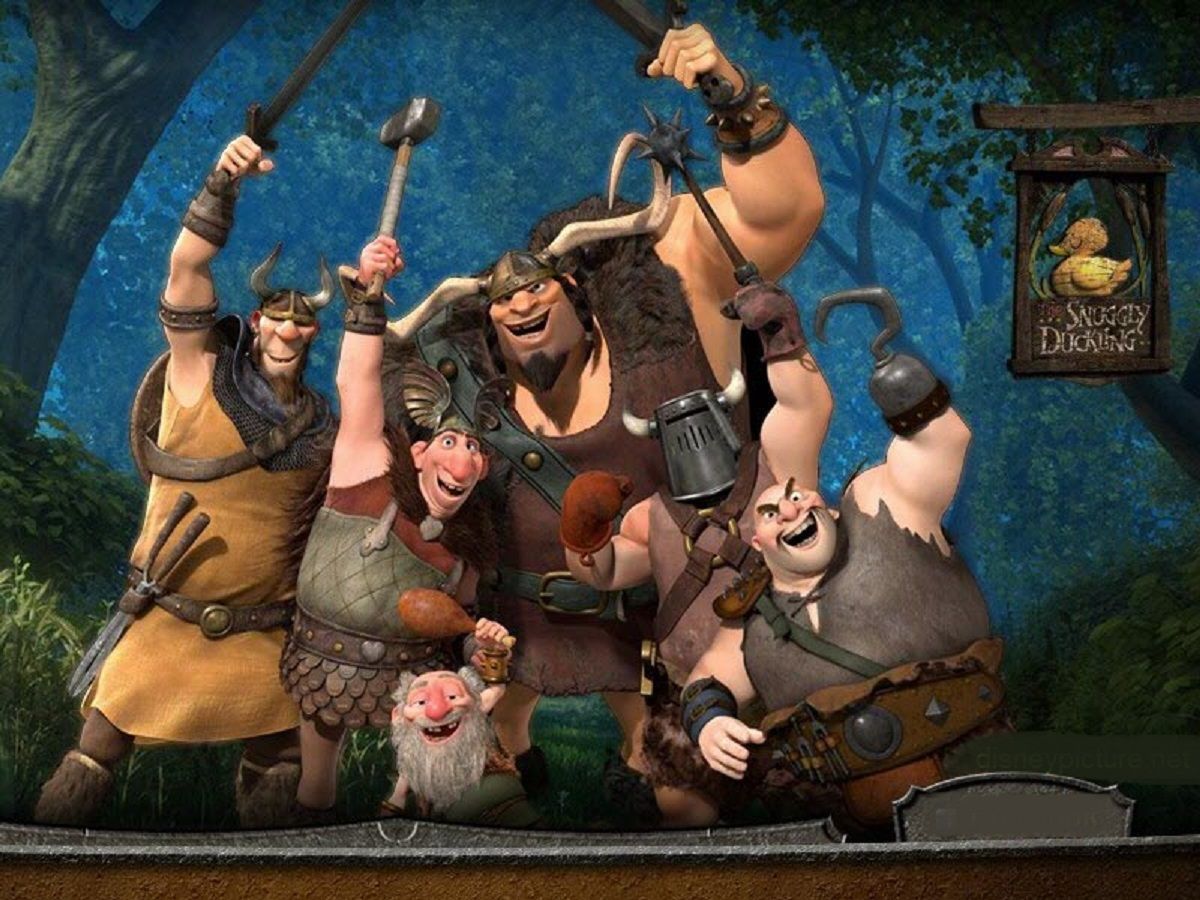 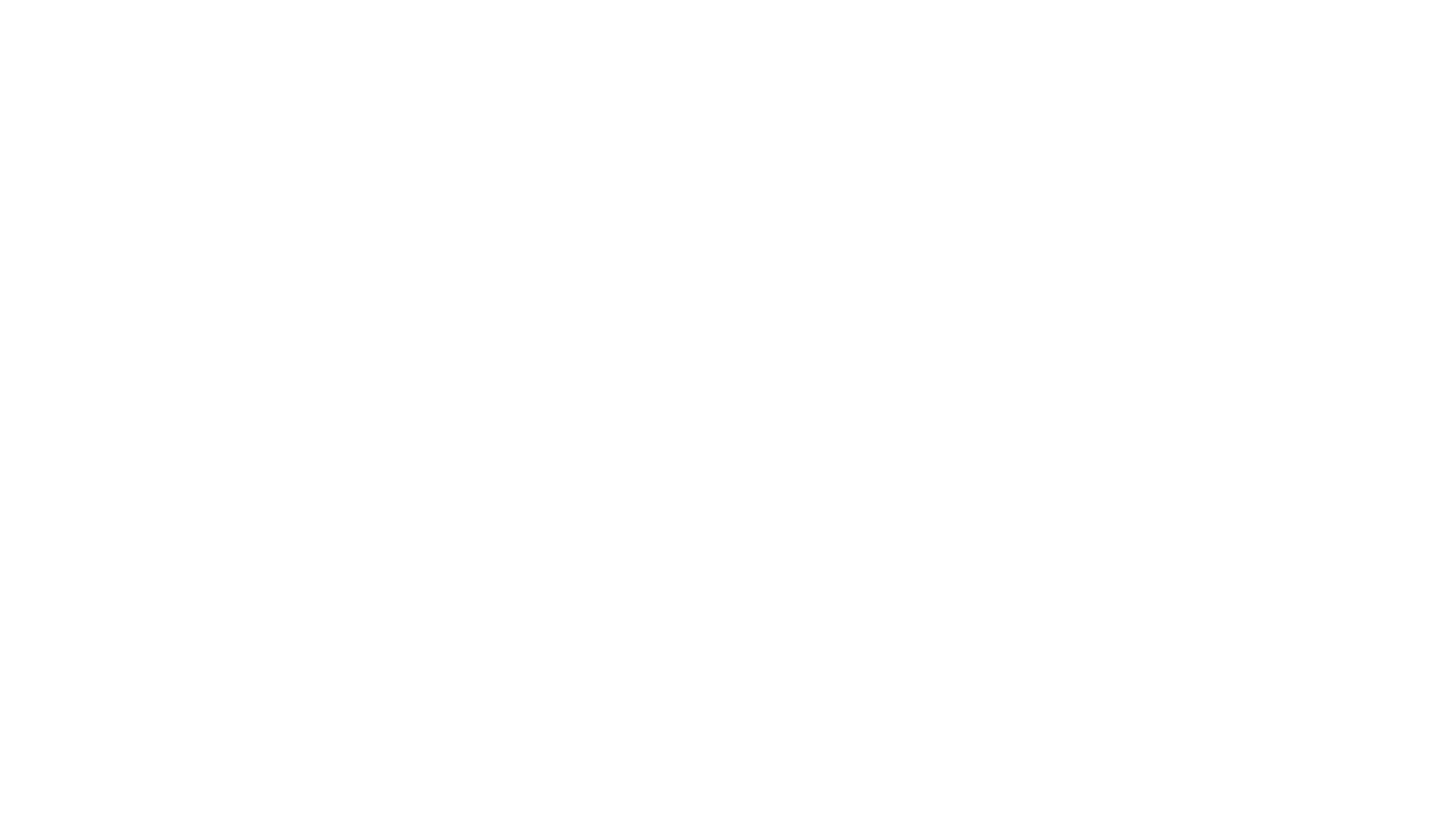 What is the name of the pub that Flynn brings Rapunzel to in “Tangled?”
The Snuggly Duckling
OR
Gothel’s Pub
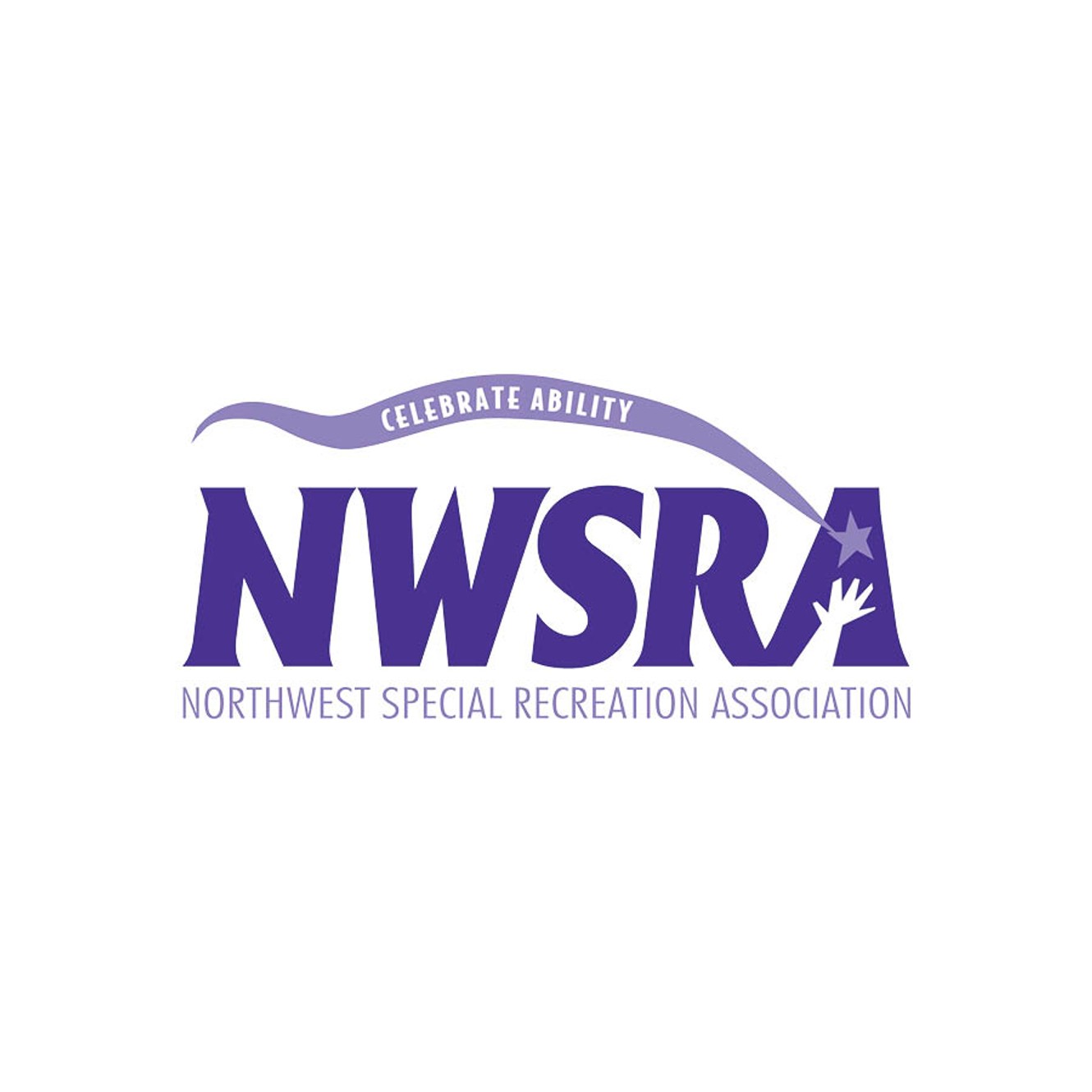 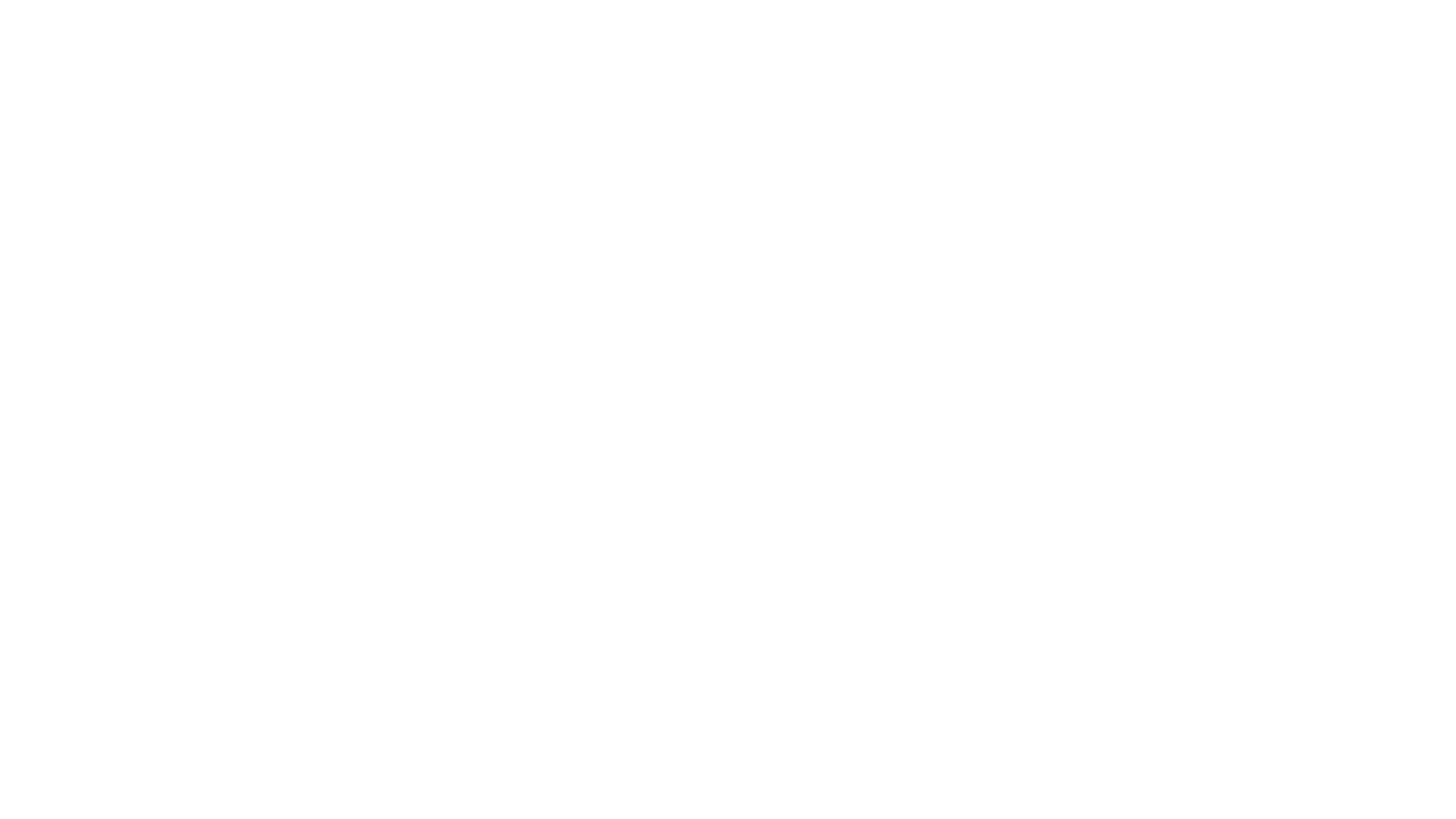 The Snuggly Duckling
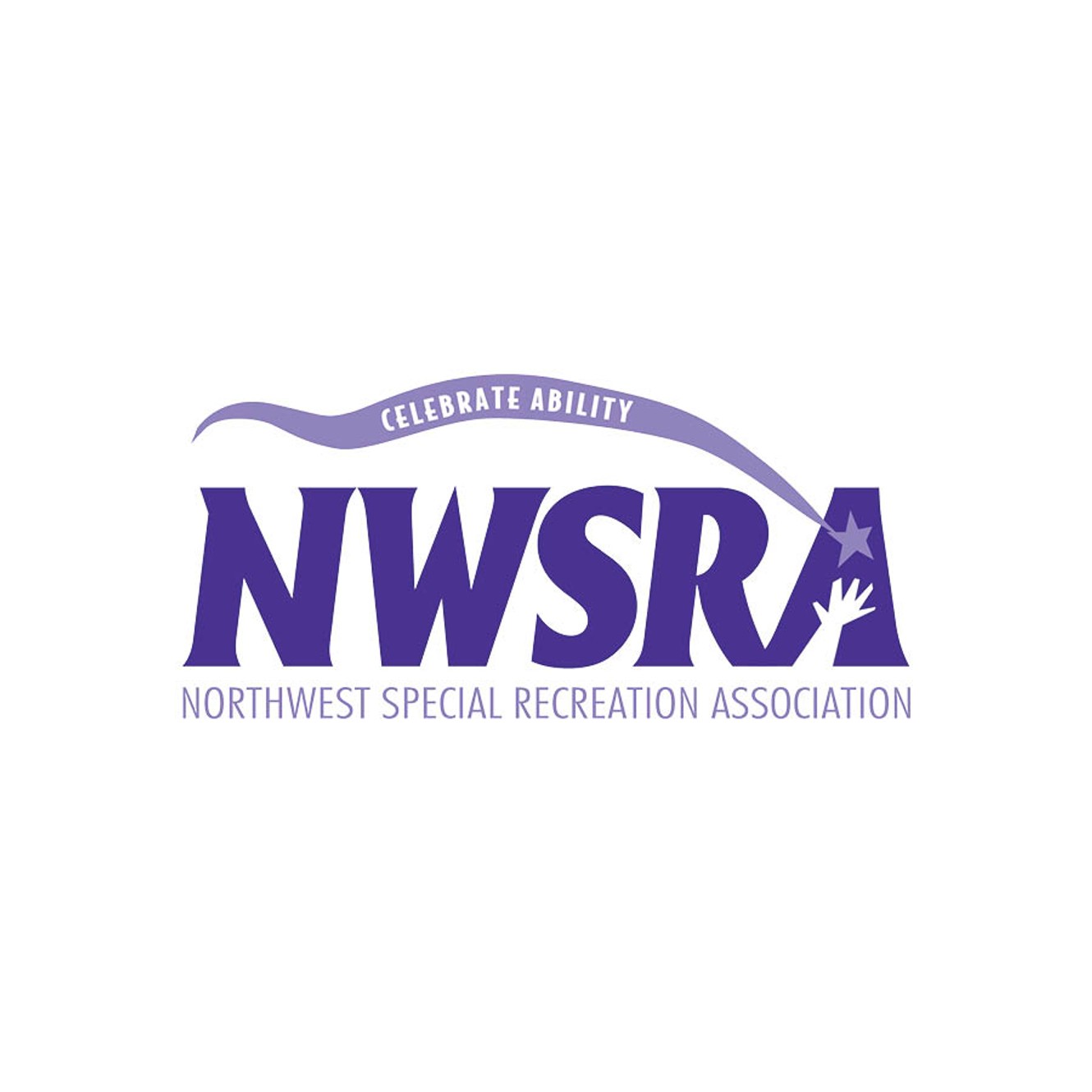 What is the name of Mulan’s pet dragon?
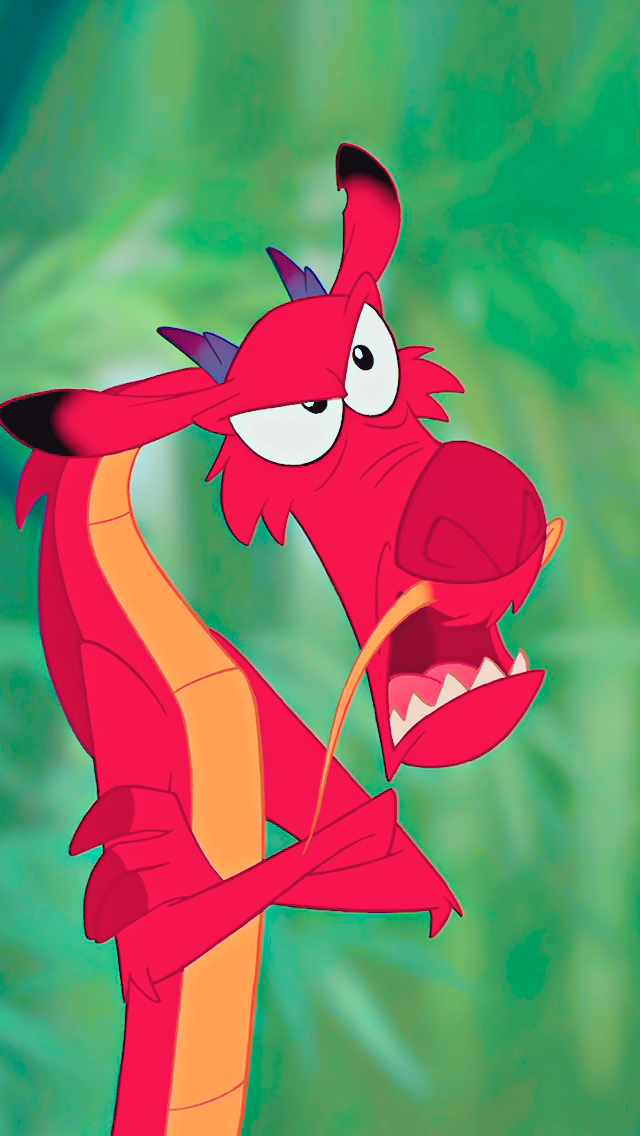 Mushu 
OR
Chim Poe
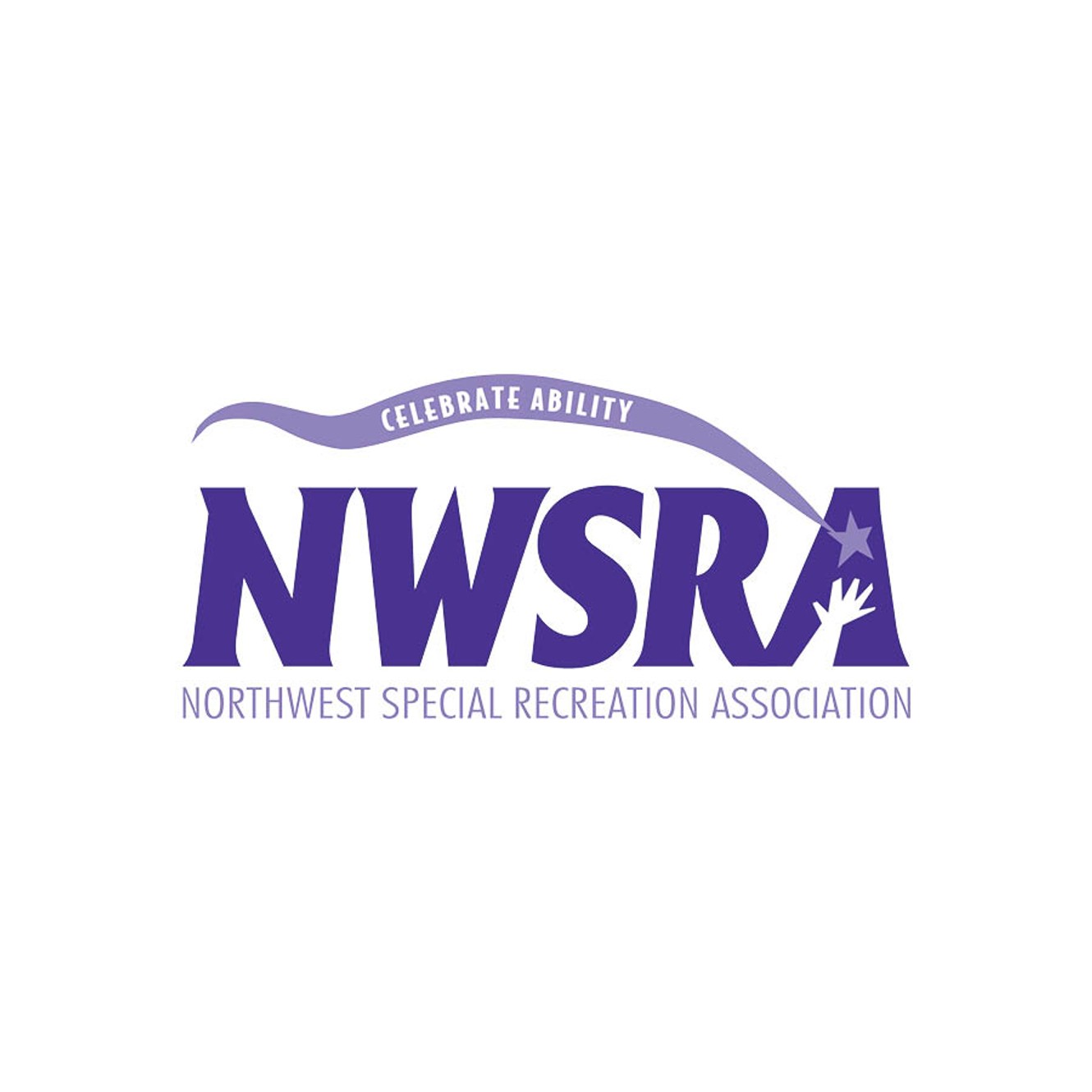 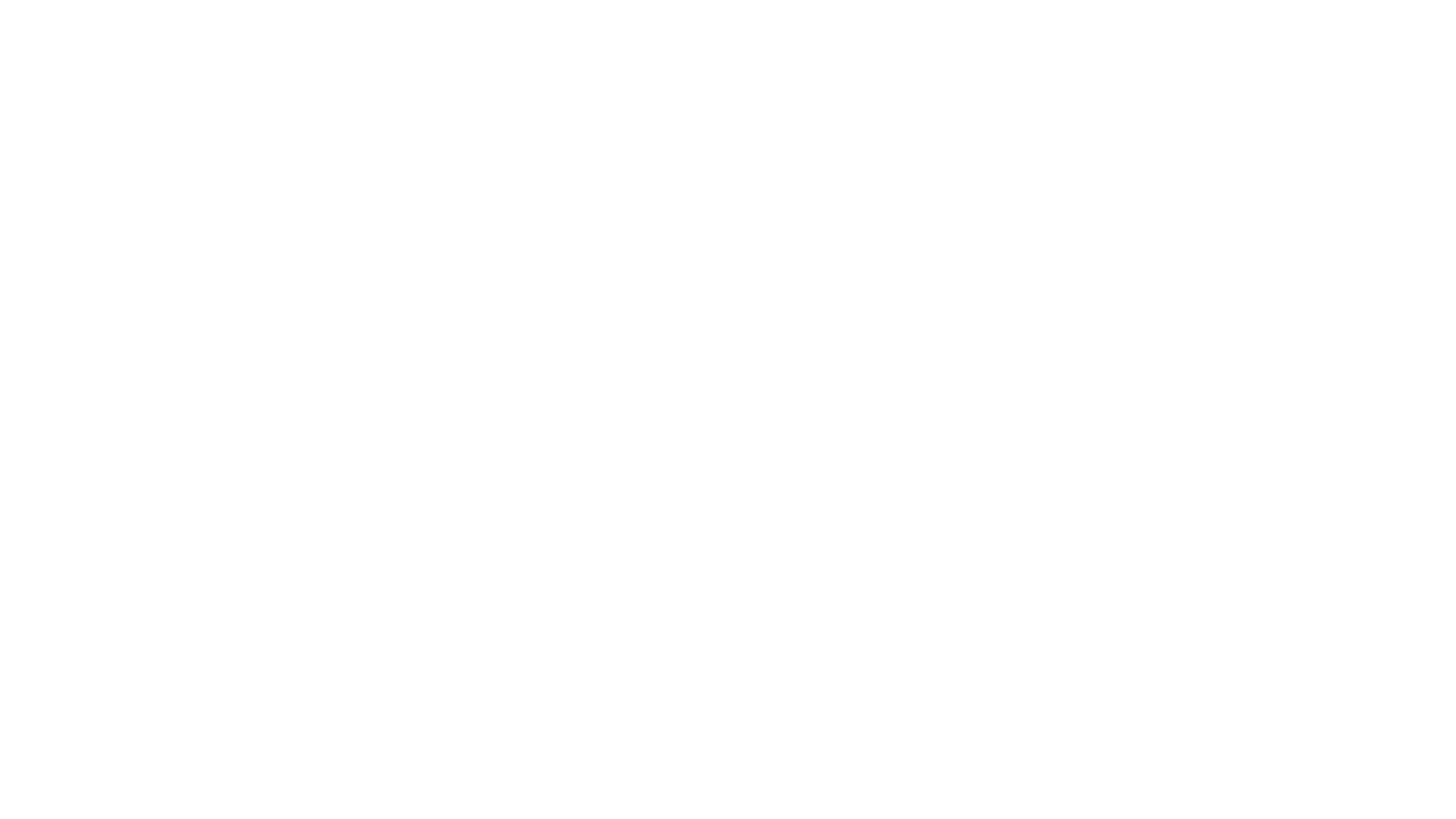 Mulan pet dragon name is Mushu
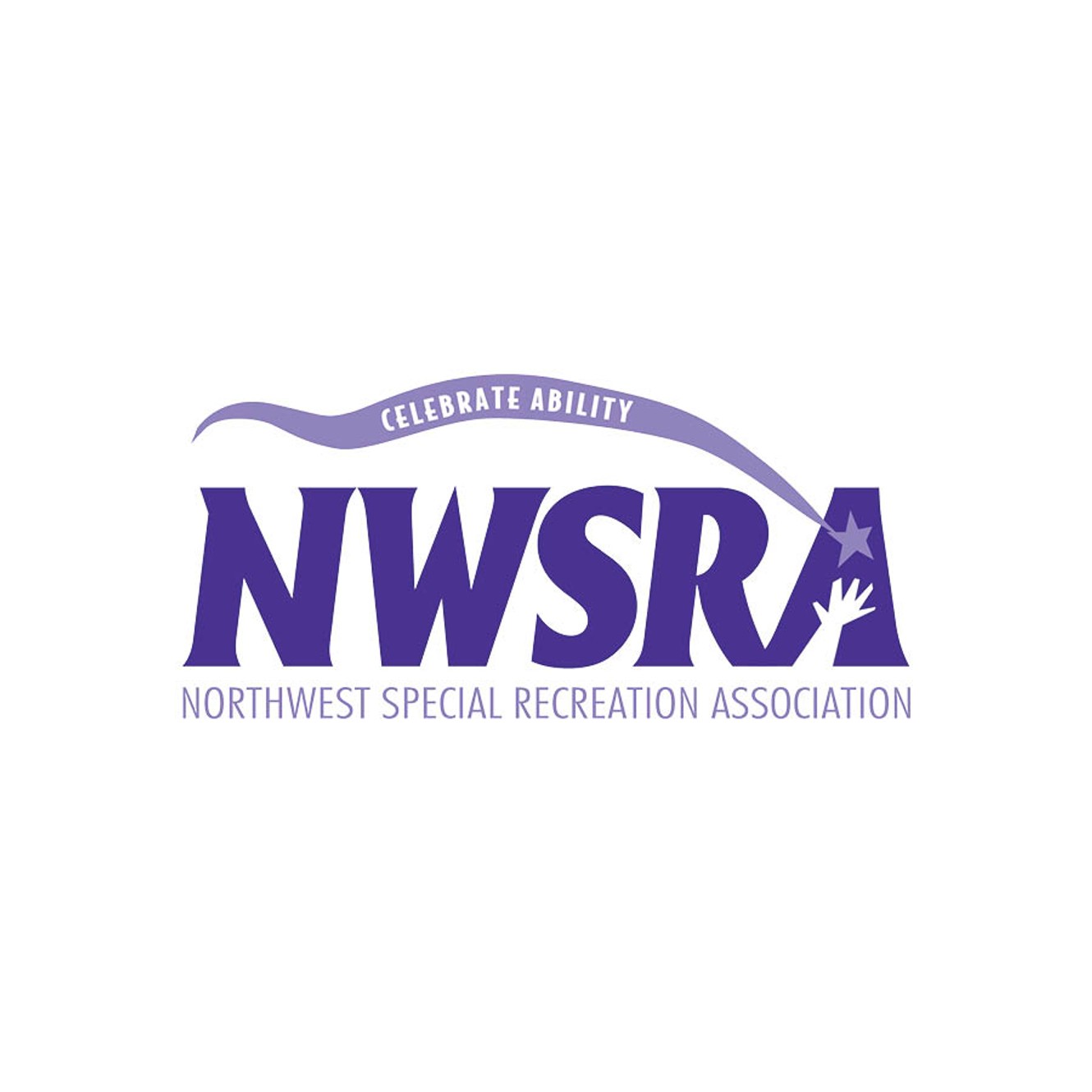 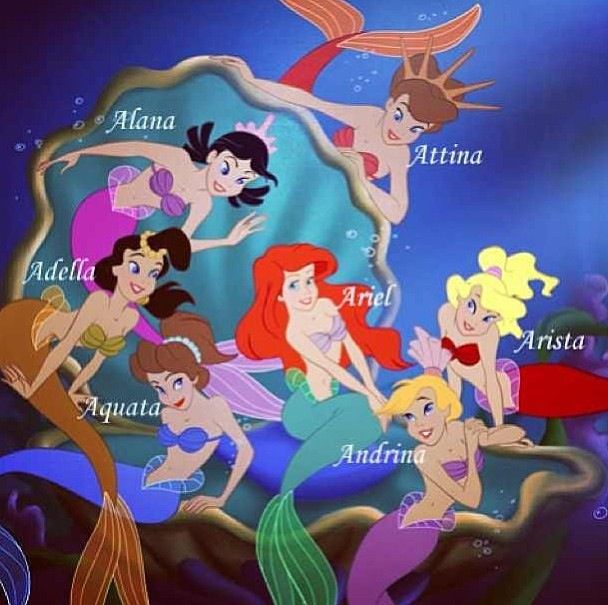 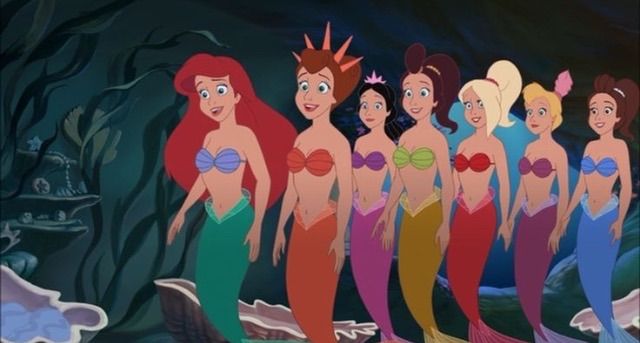 How many sisters does Ariel have?
Six 
OR 
Seven
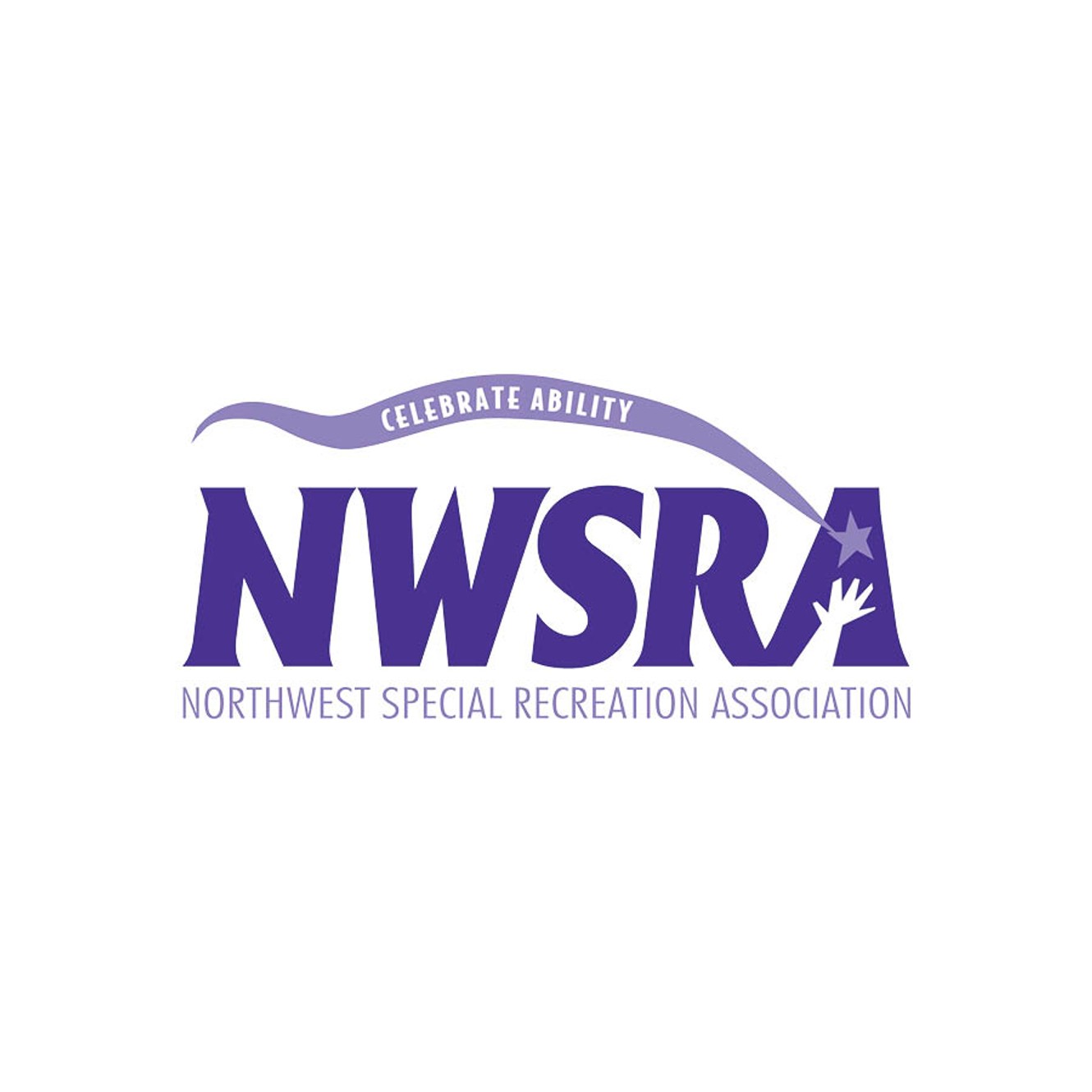 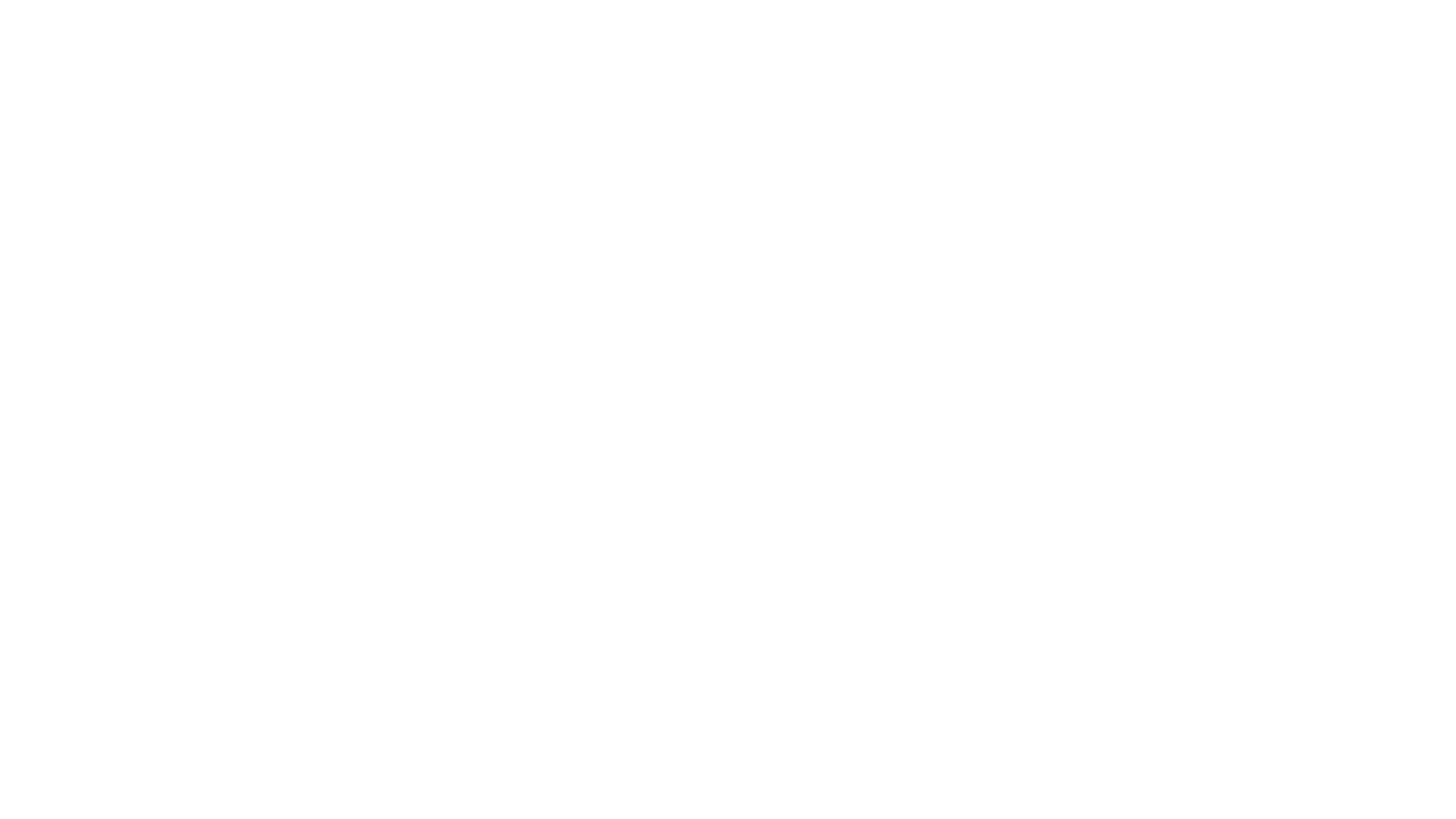 Ariel has 6 sisters
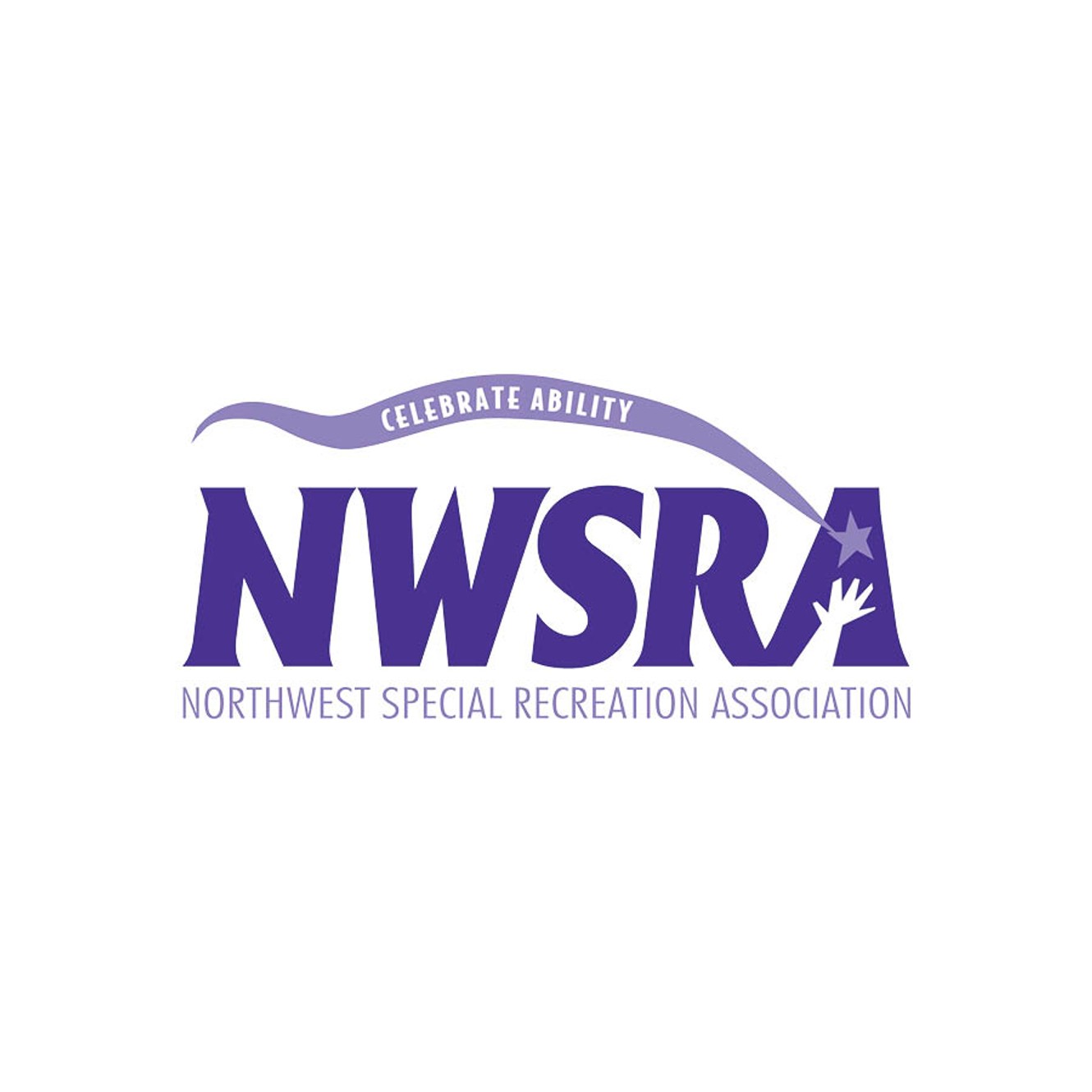 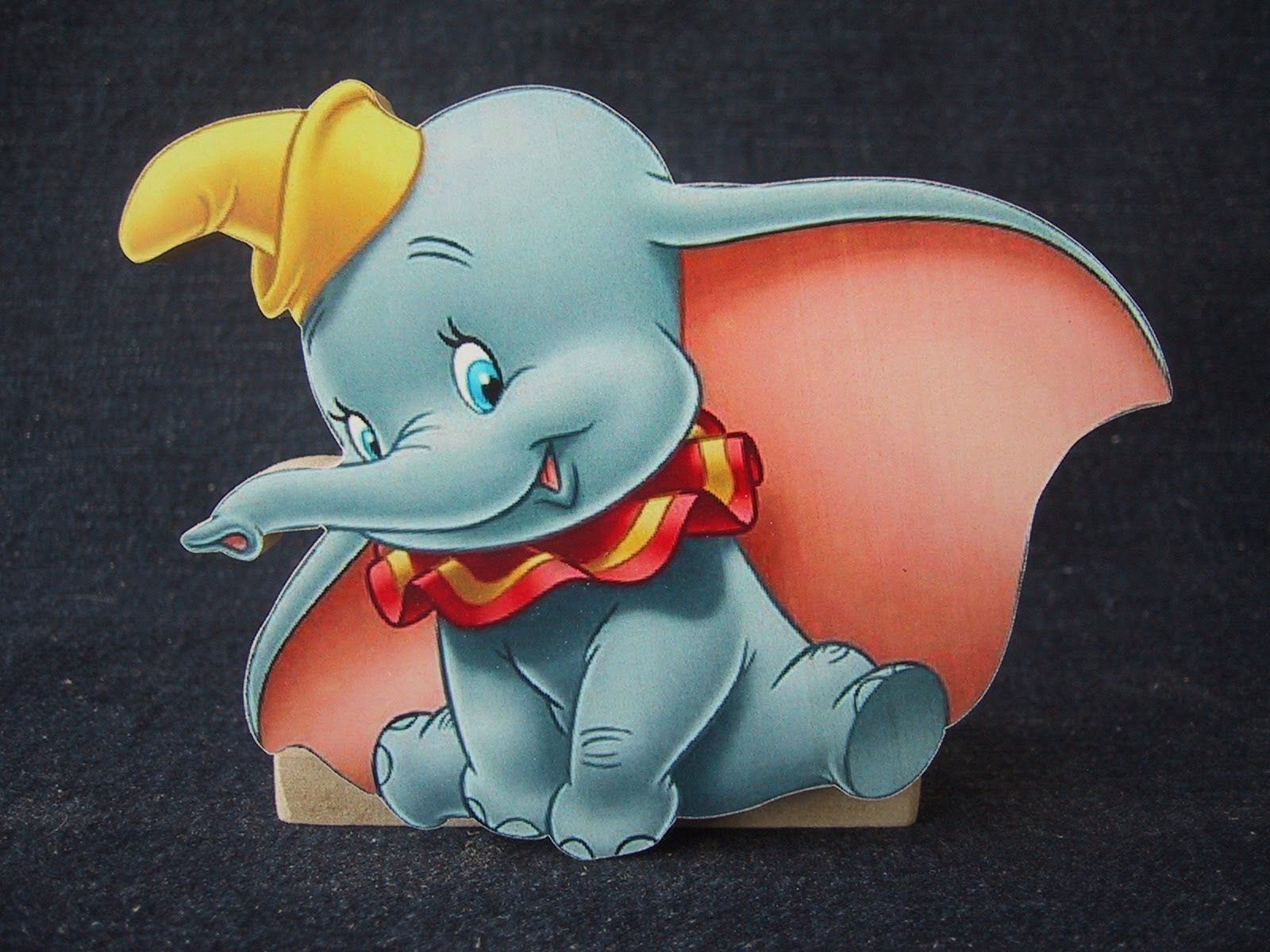 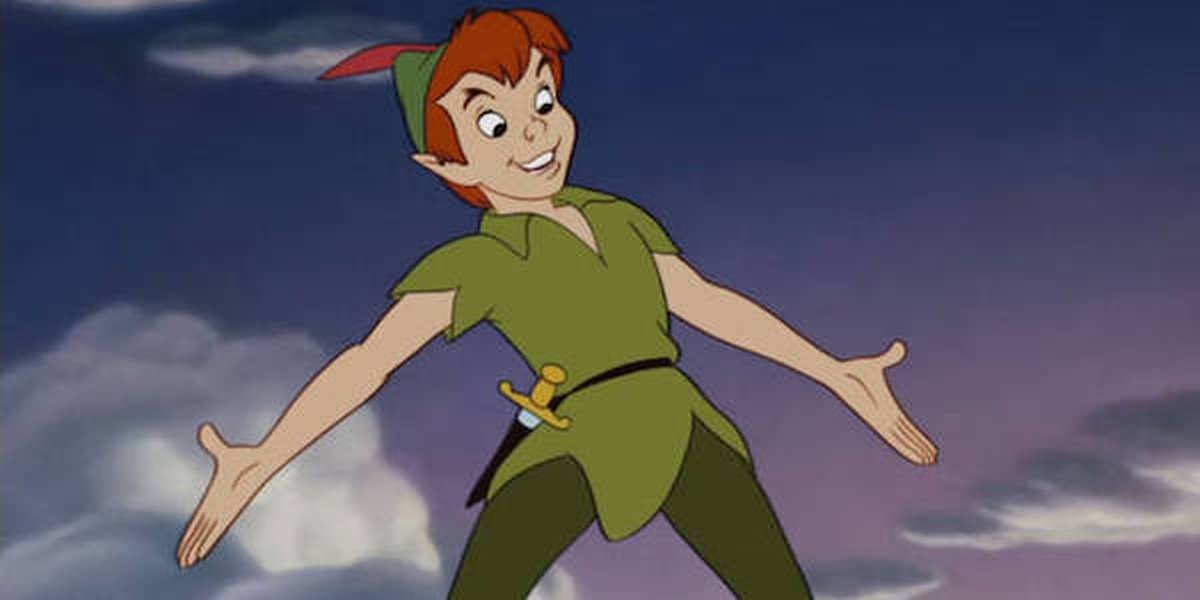 “You can fly” a famous song belongs to which movie?
Peter Pan 
OR 
Dumbo
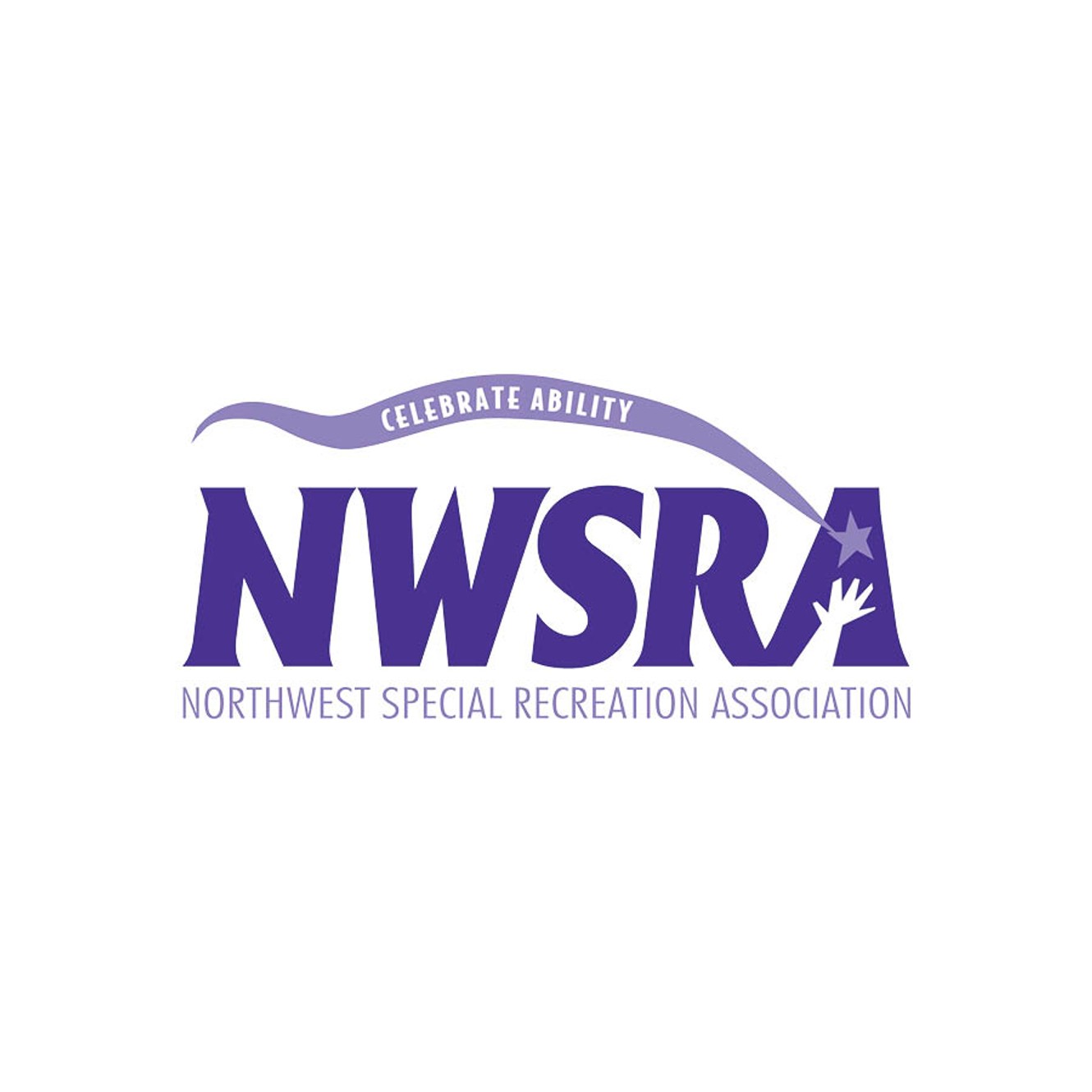 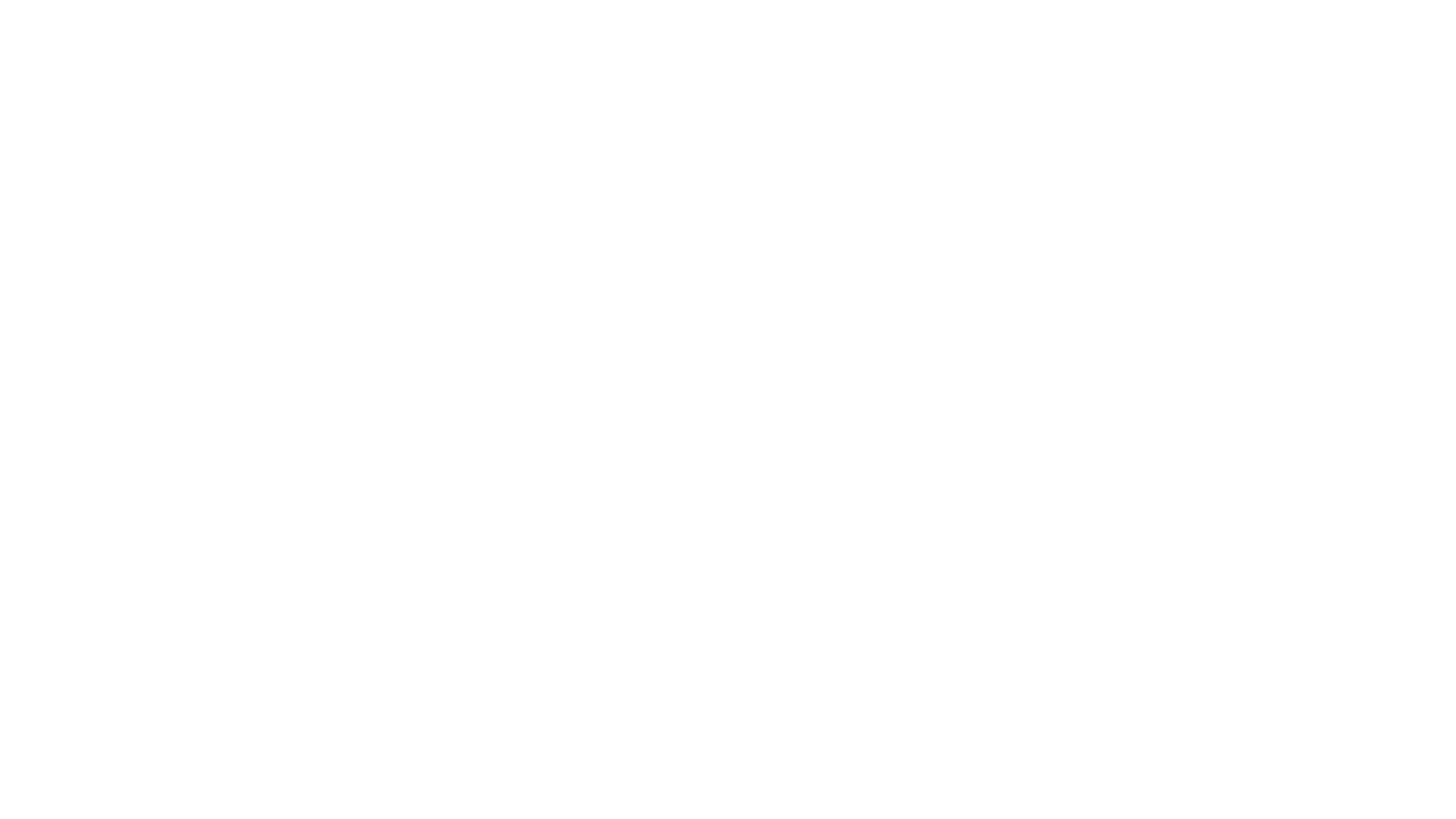 “You Can Fly” is with Peter Pan Movie
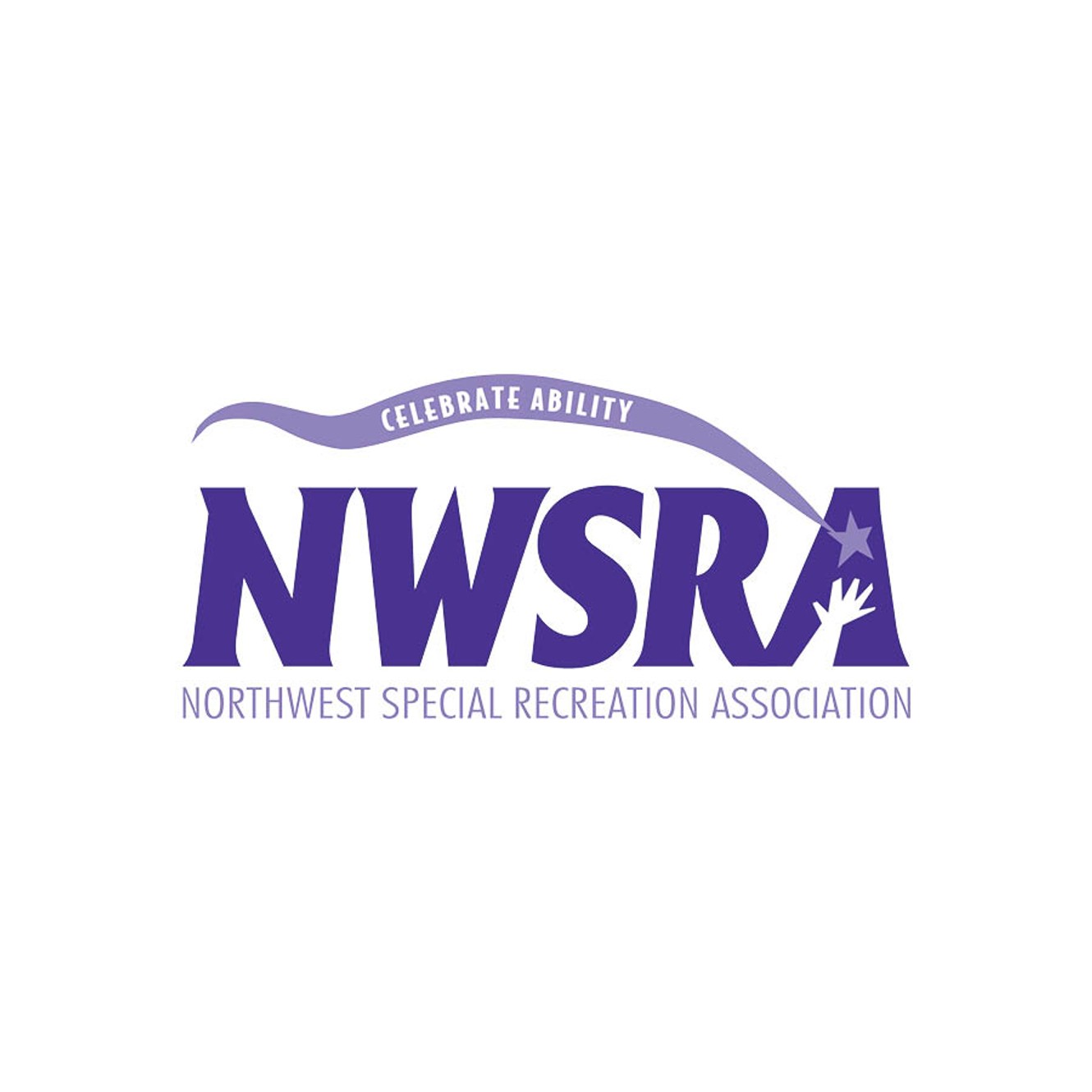 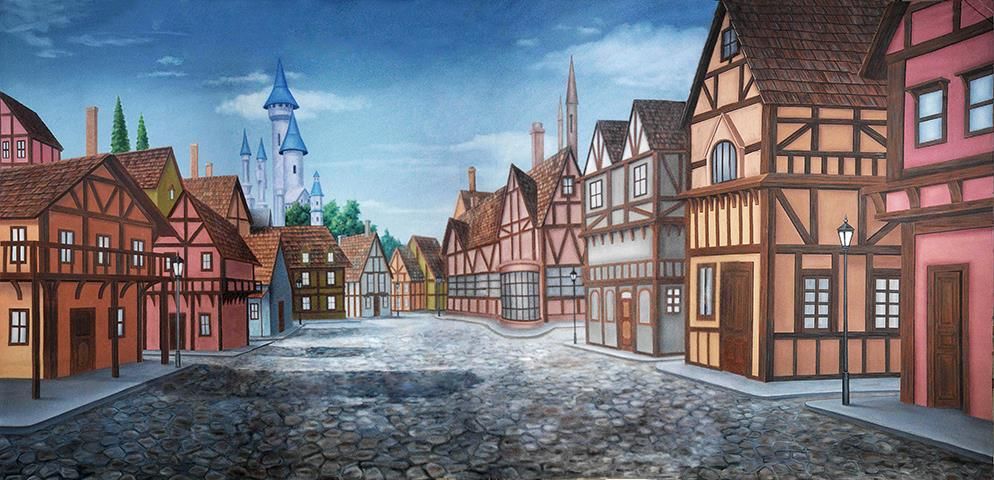 Belle belongs from which country in Beauty and the Beast?
France 
OR
Ireland
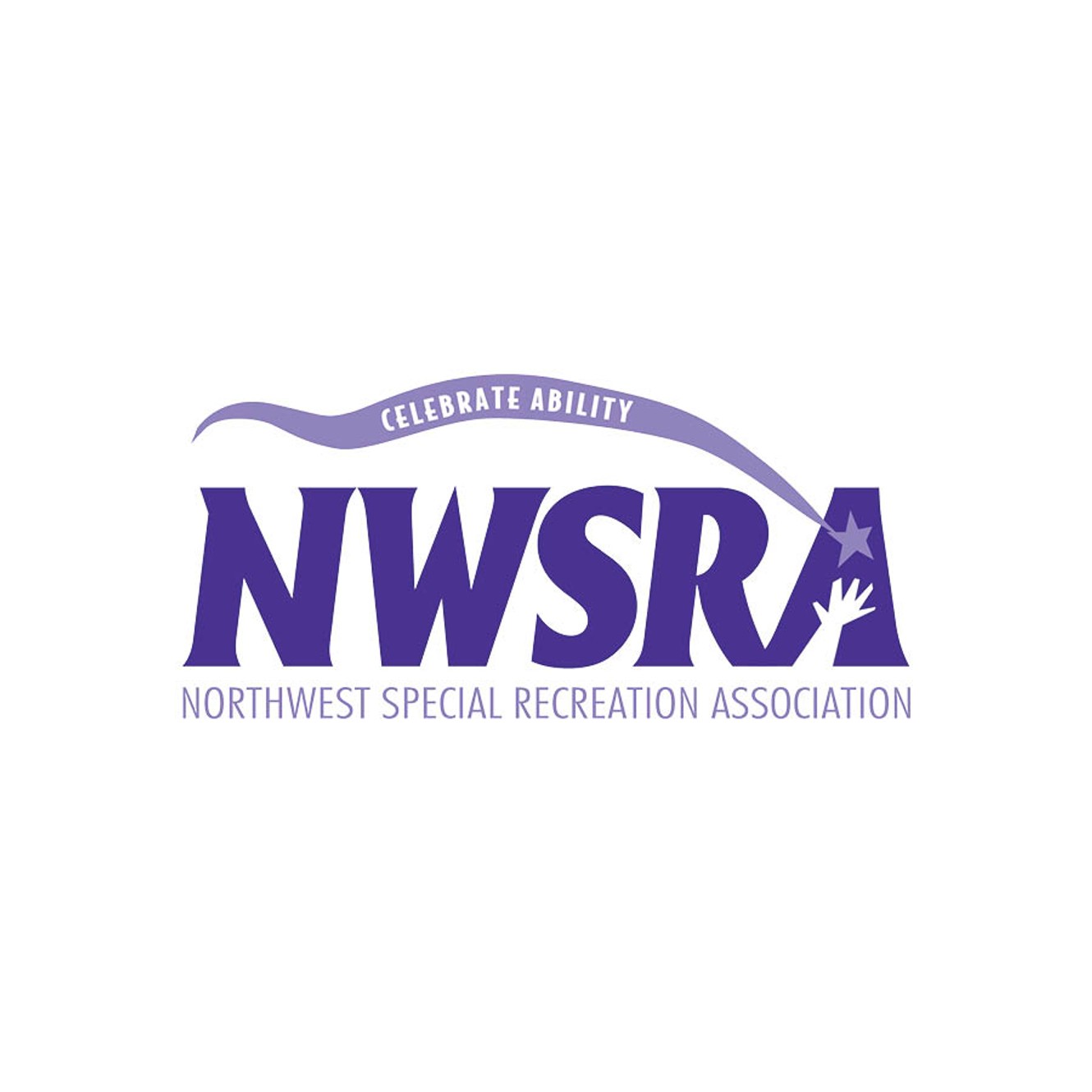 Beauty and the Beast is filmed in France
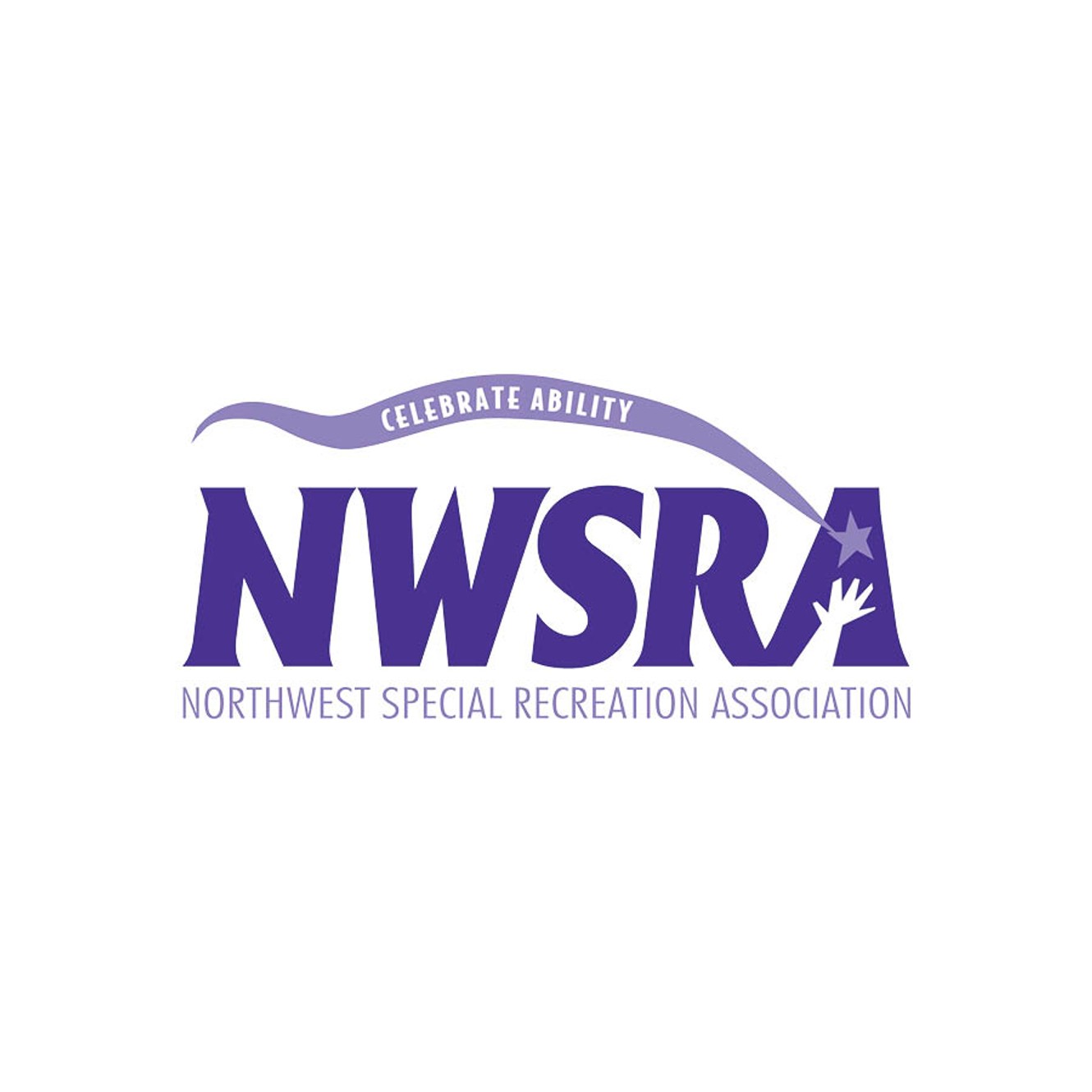 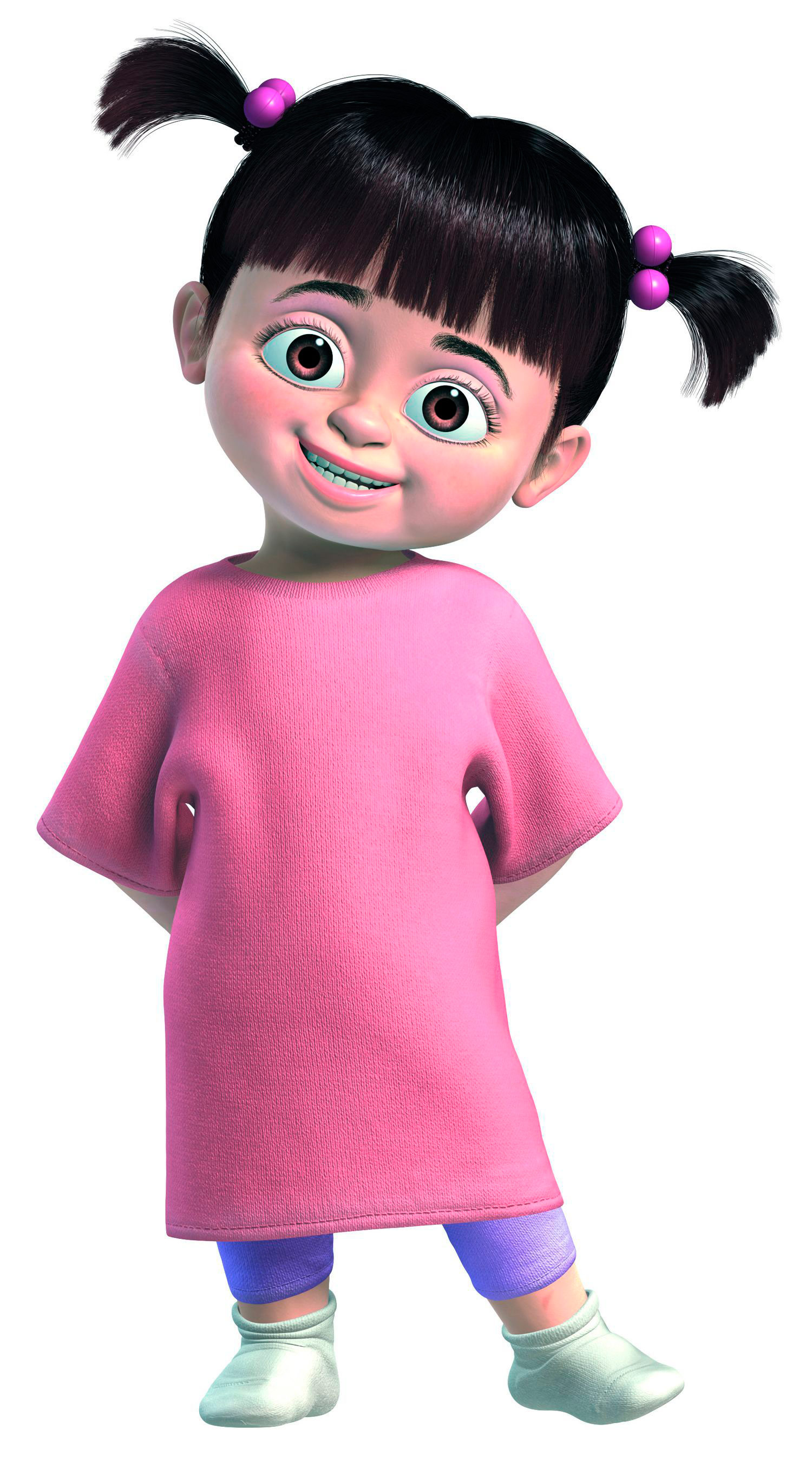 What is Boo real name?
Mary 
OR
Sarah
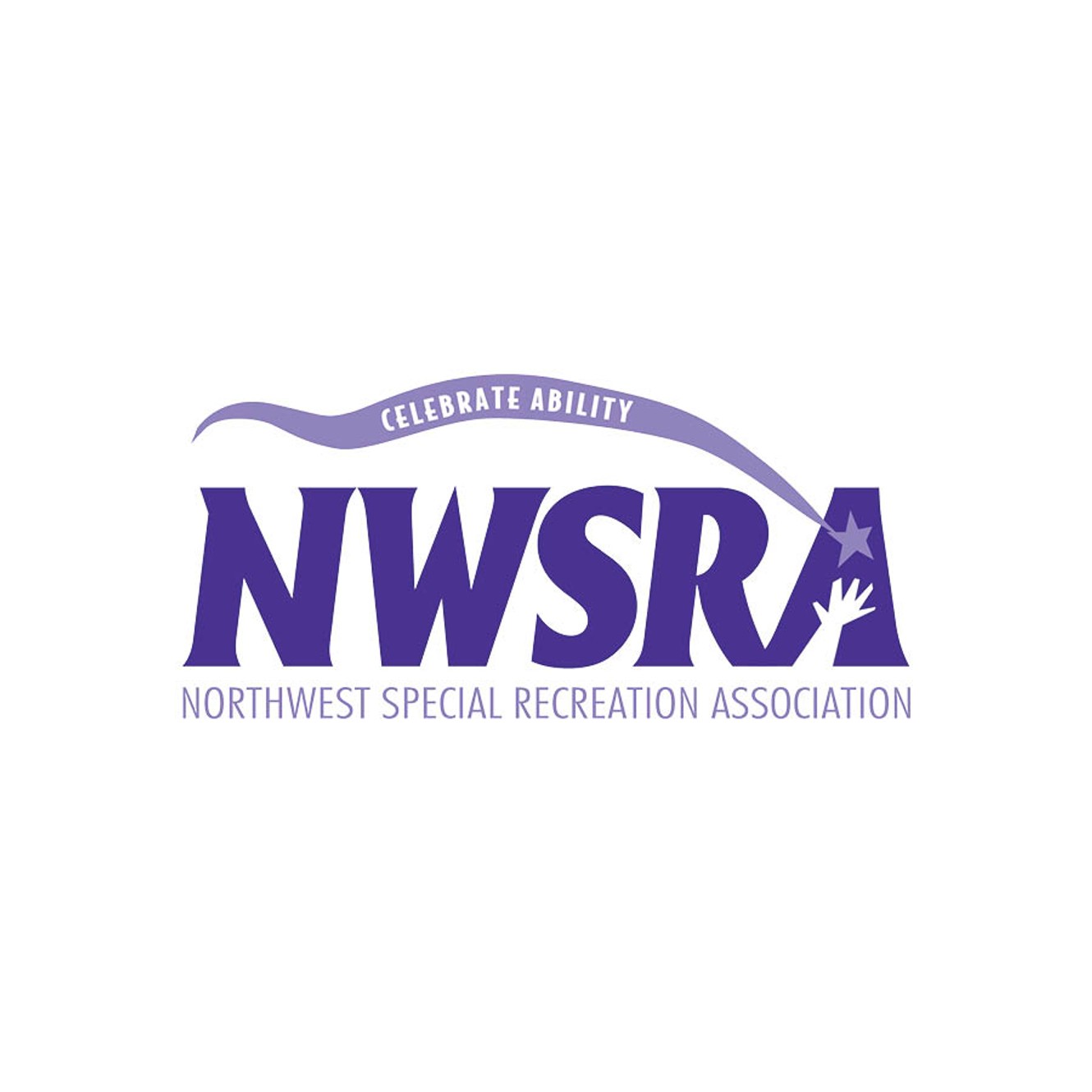 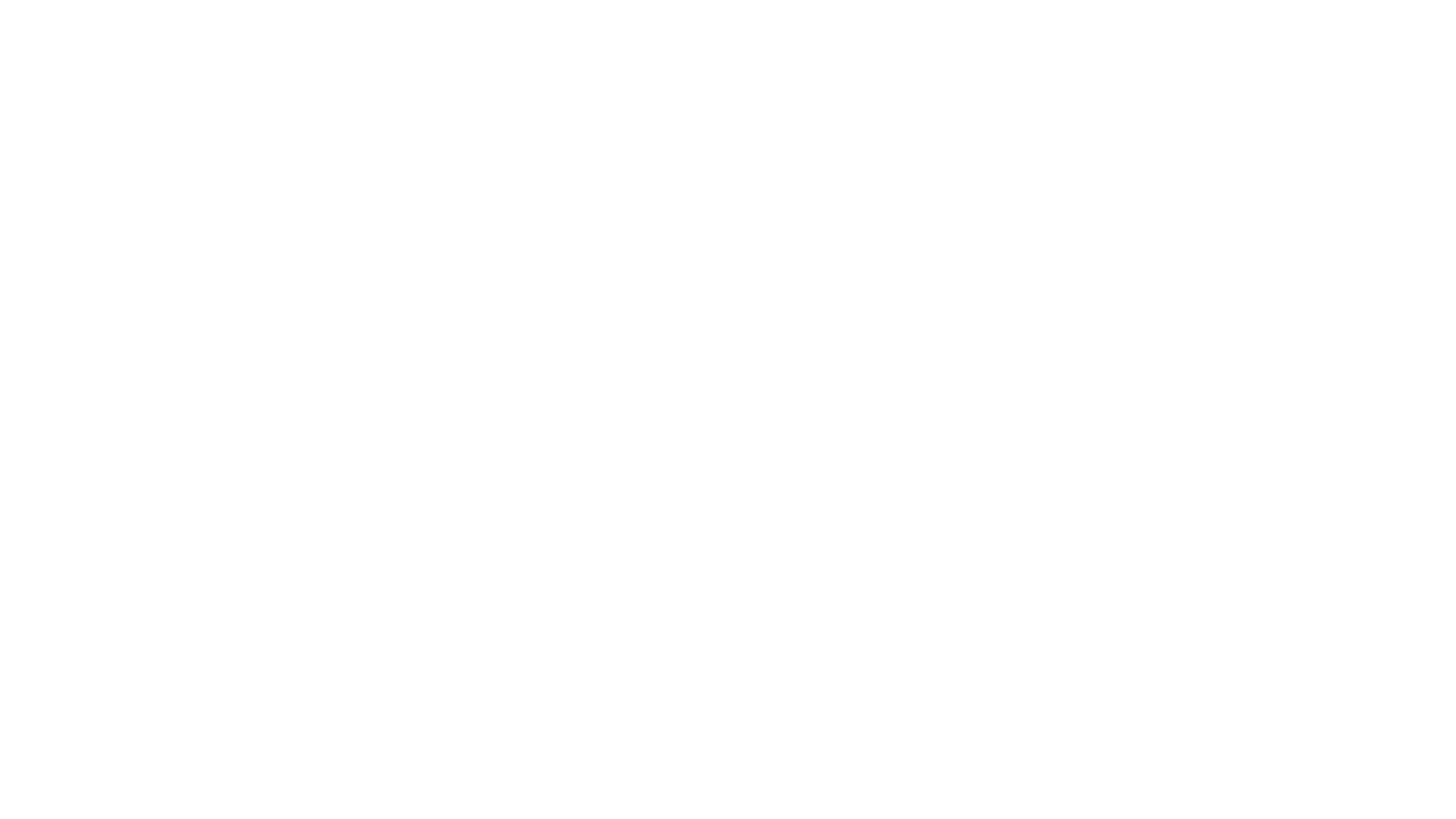 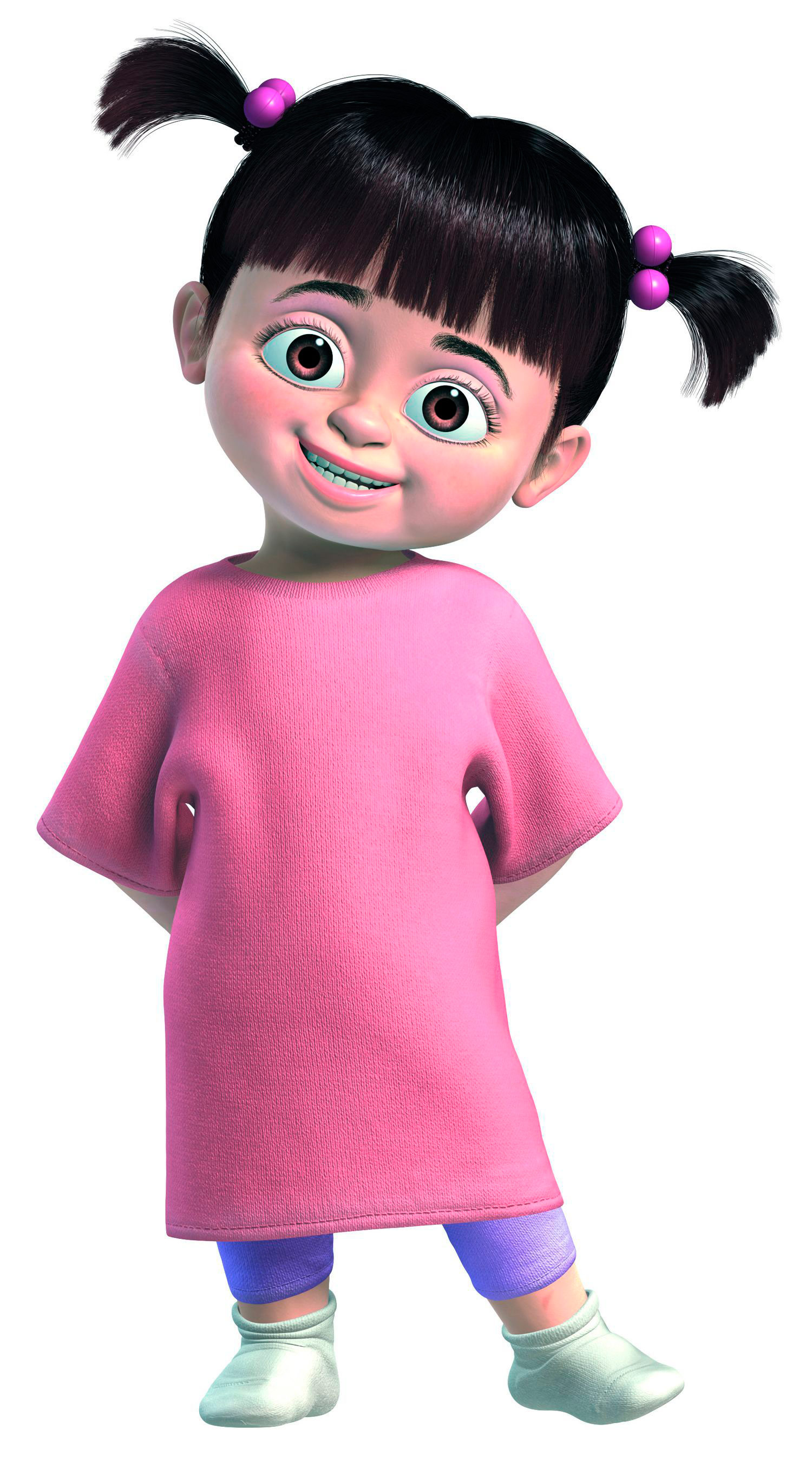 Boo real name is Mary
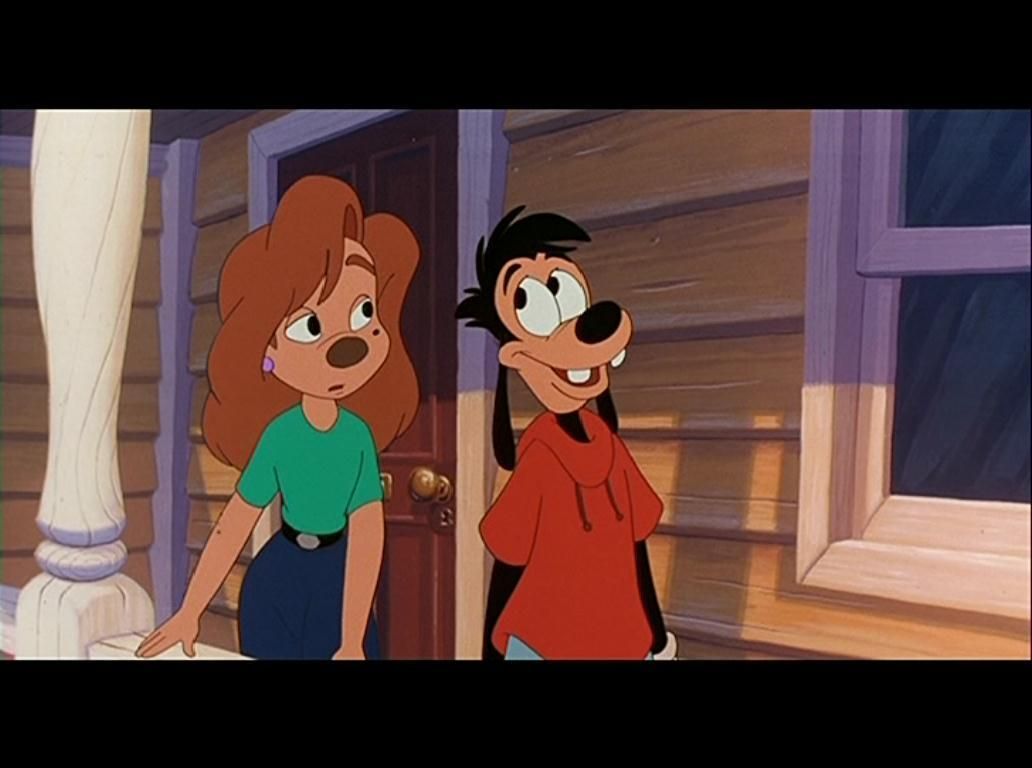 What is the name of the girl Max was in love with in A Goofy Movie?
Roxanne 
Or 
Jazmine
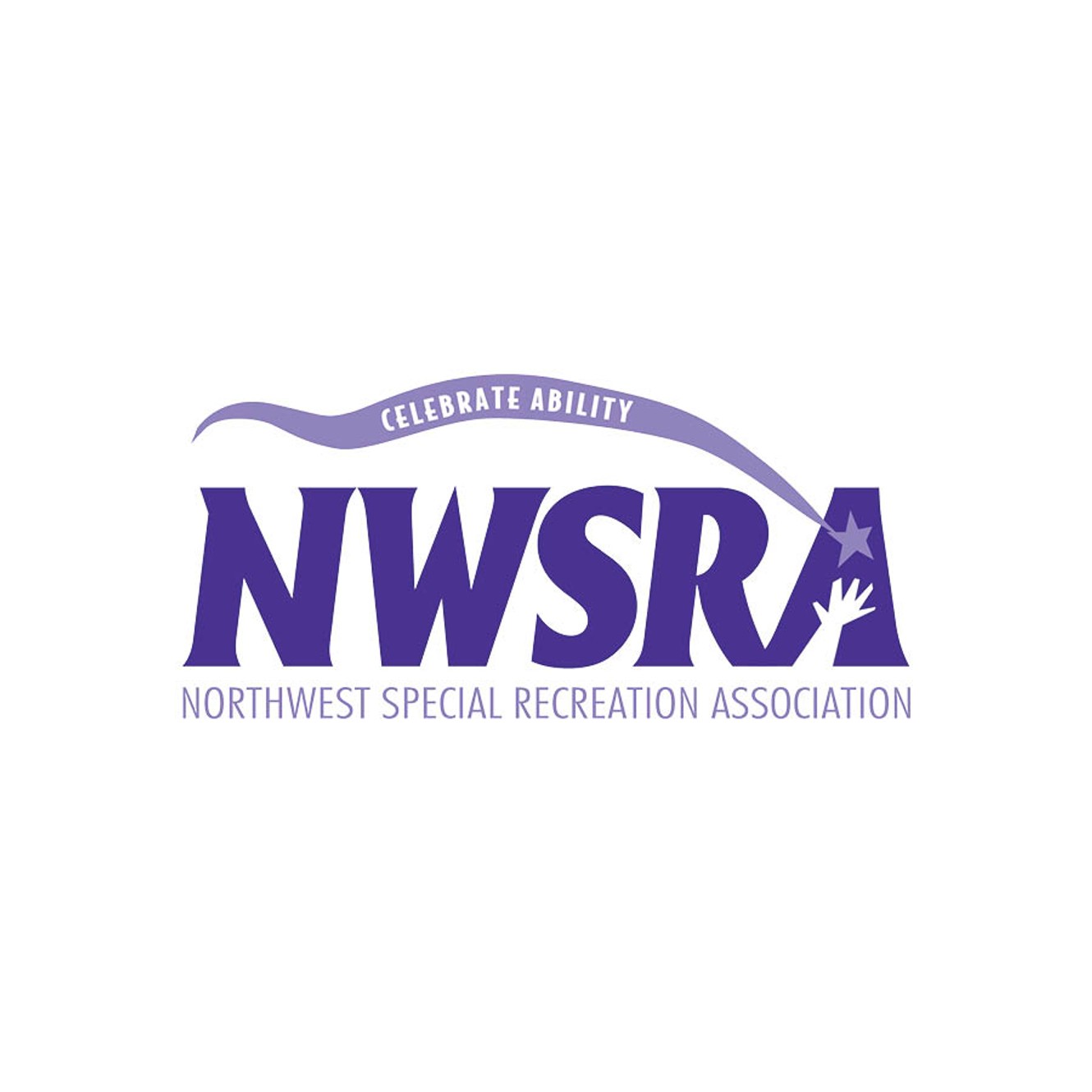 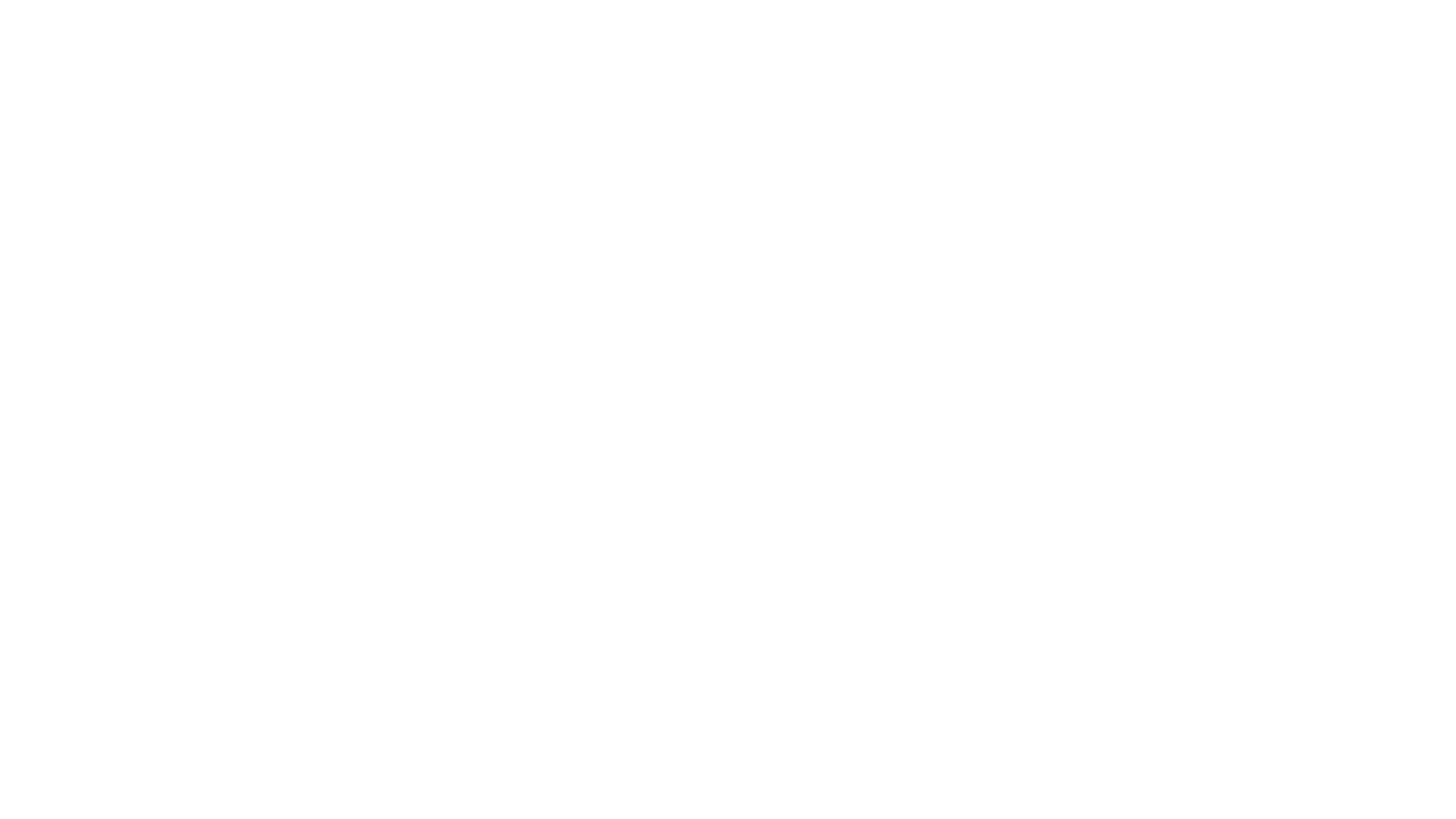 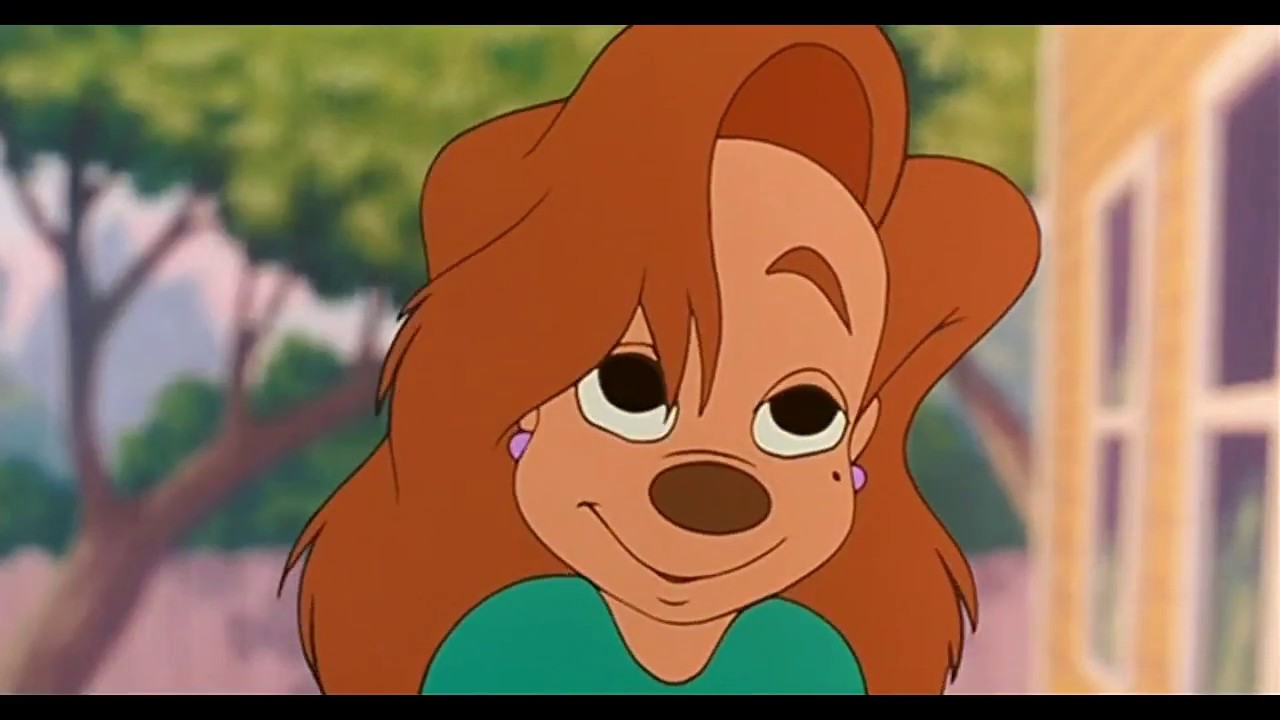 Roxanne is the girl Max is in love with
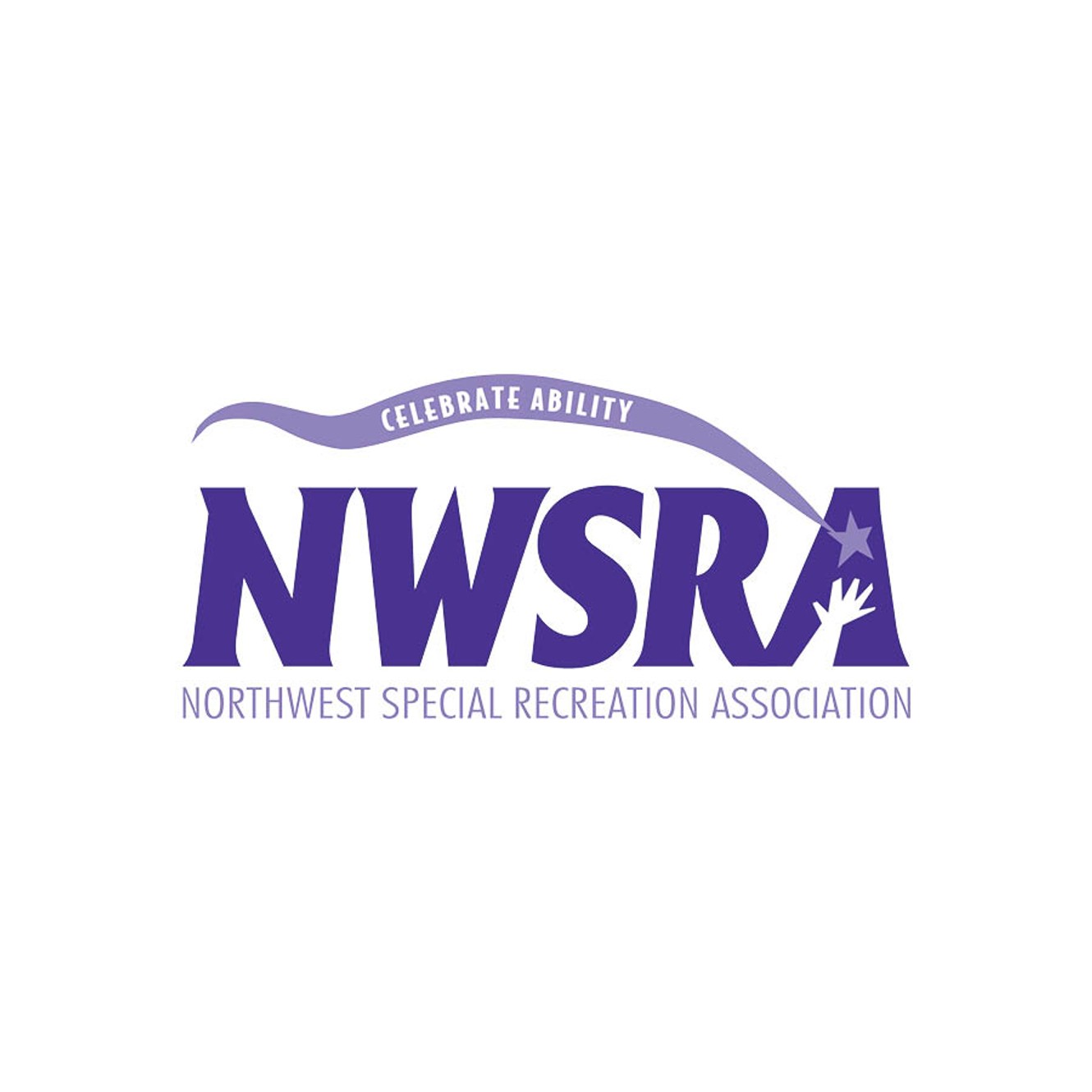 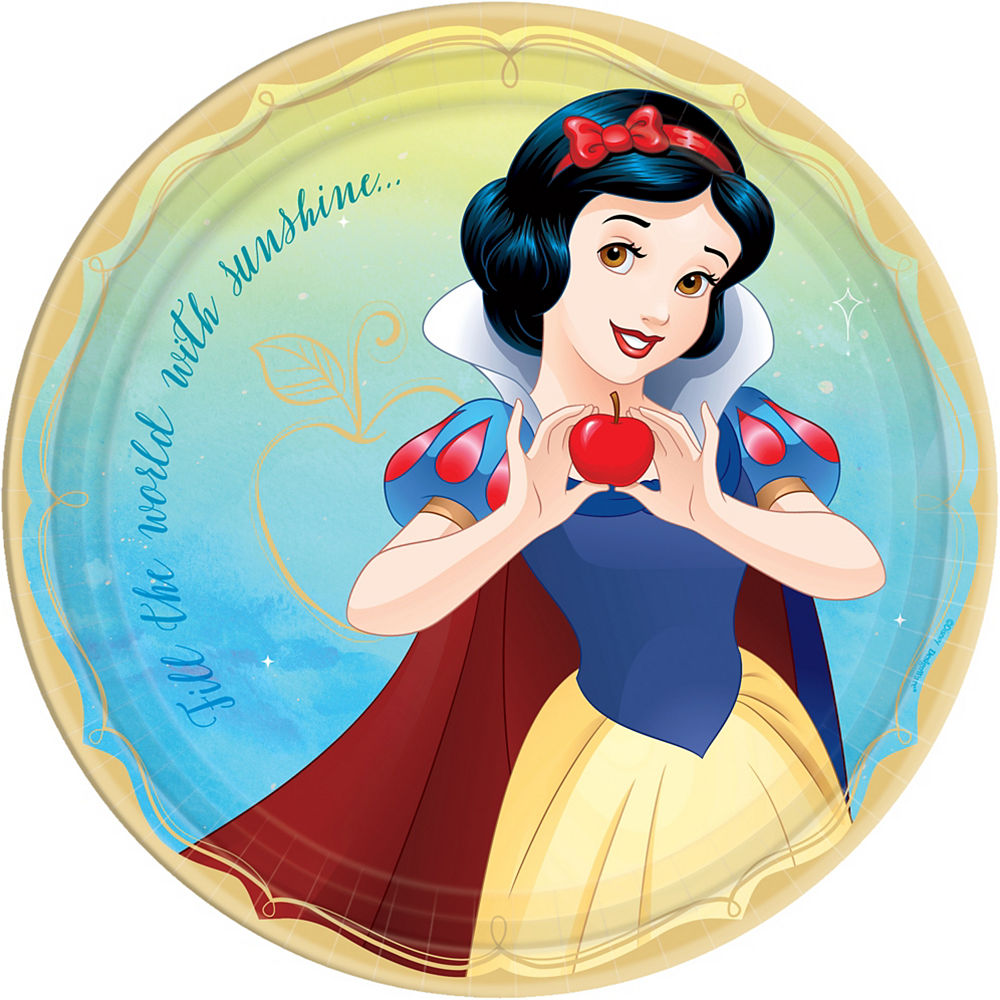 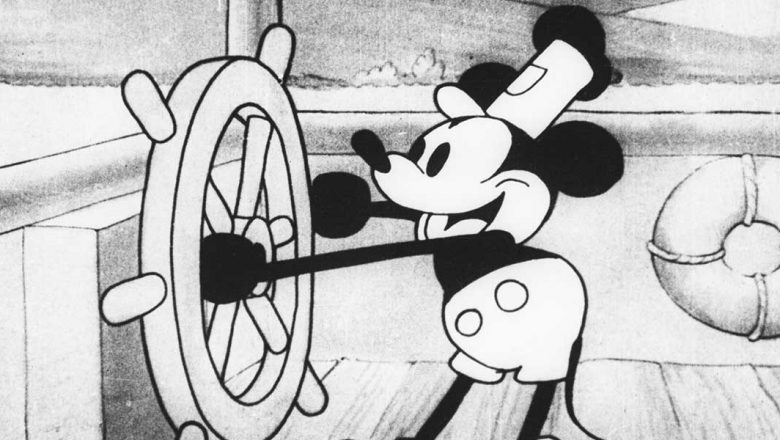 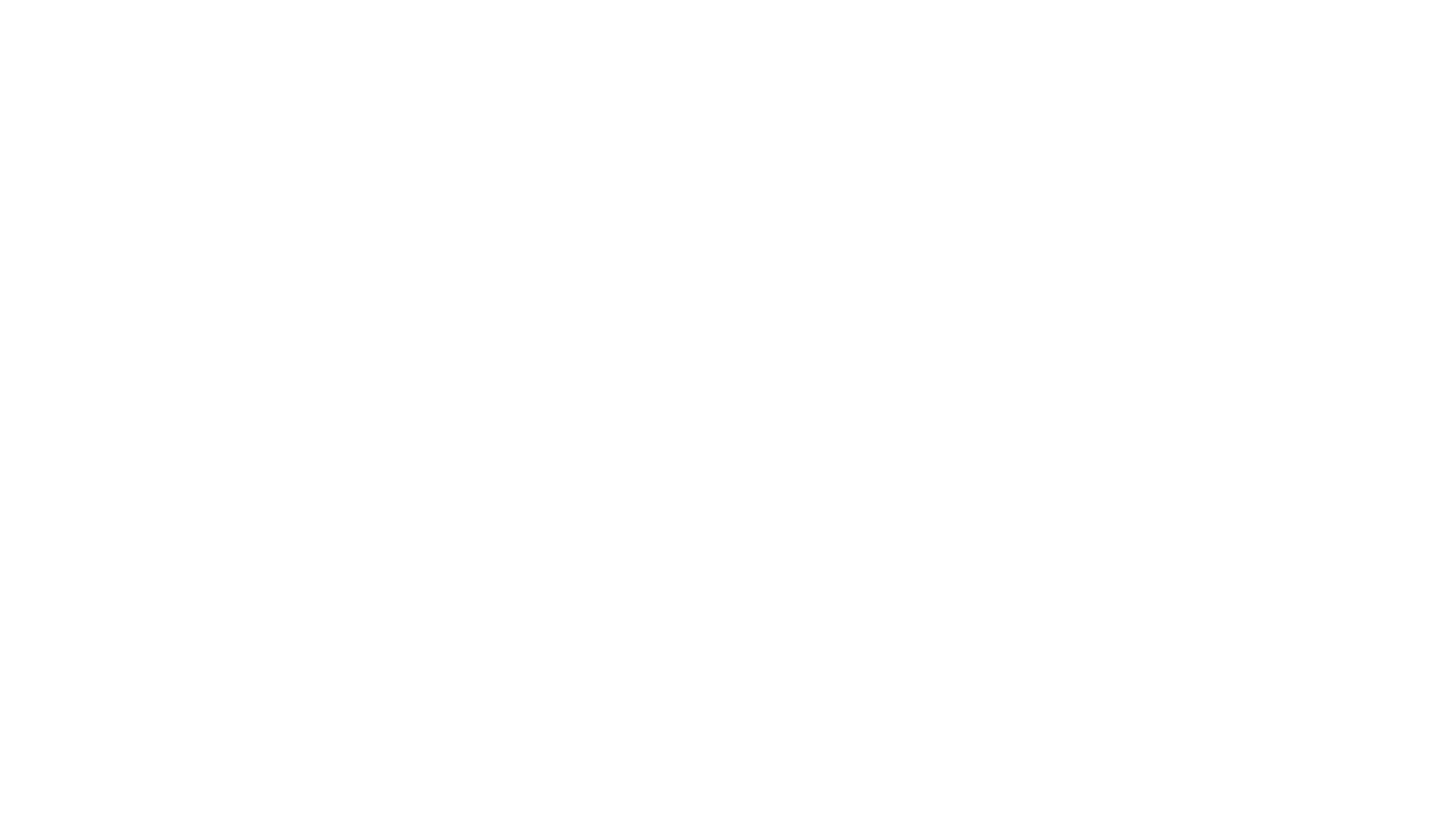 Steamboat Willie
Or 
Snow White
What was the first film ever created by Disney?
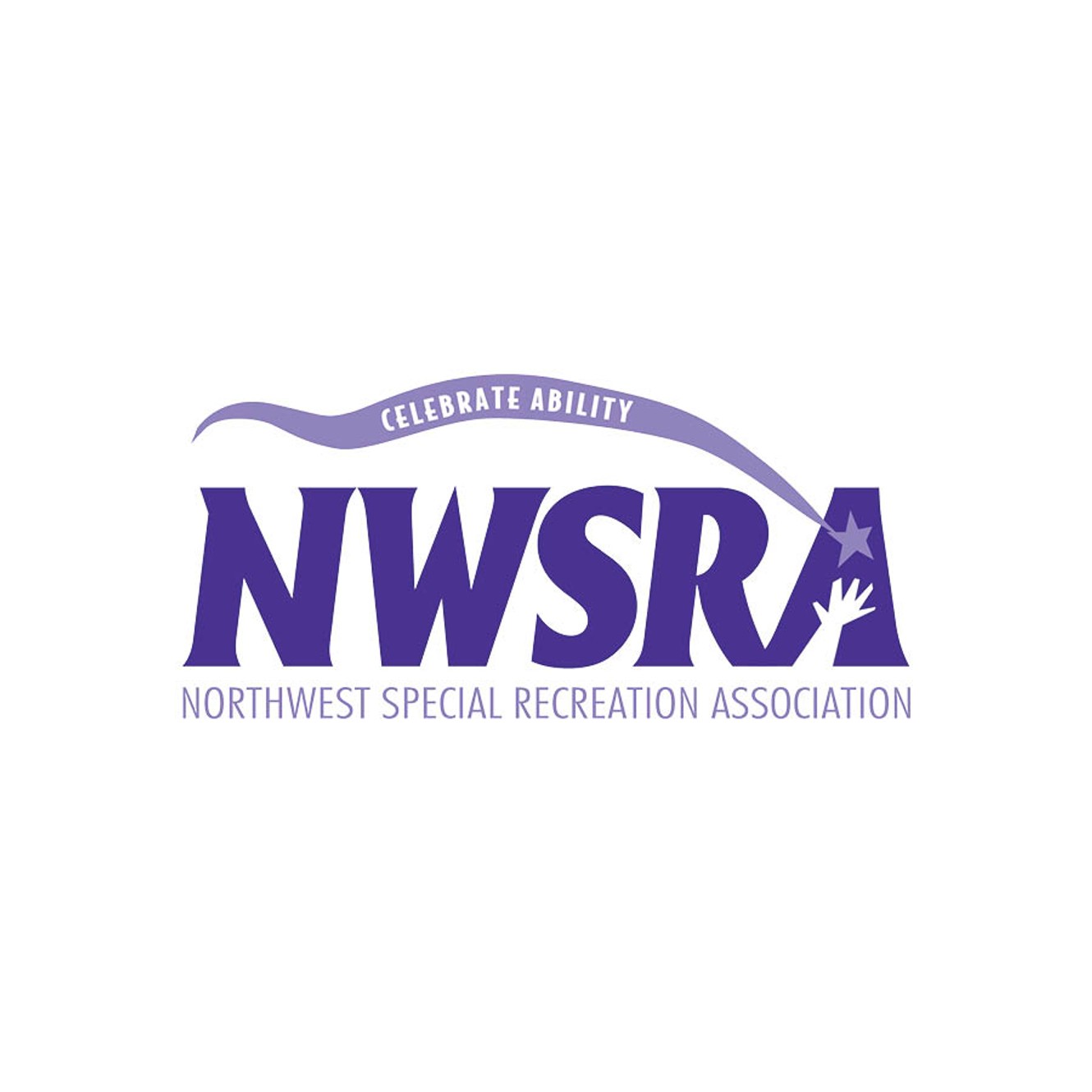 Steamboat Willie
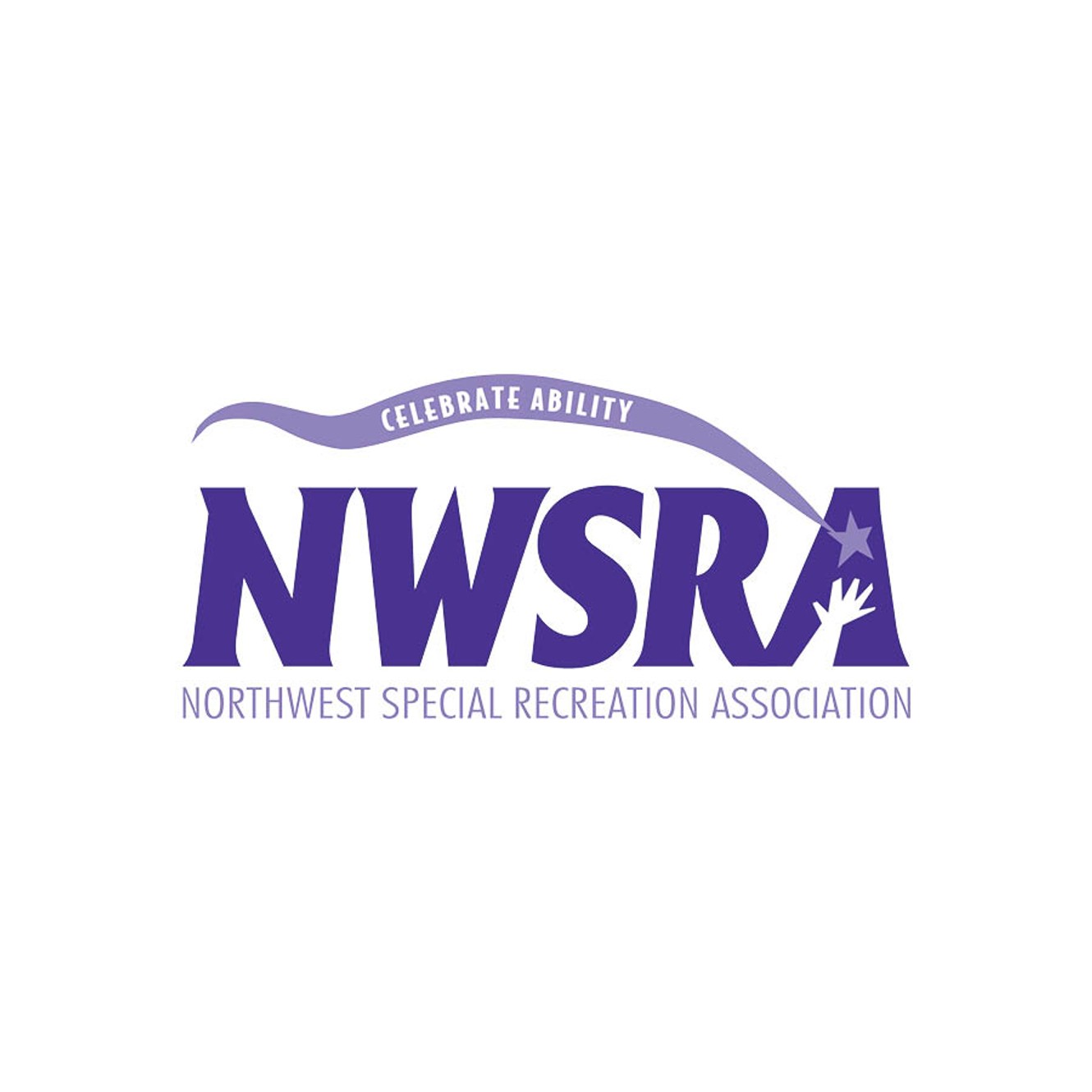 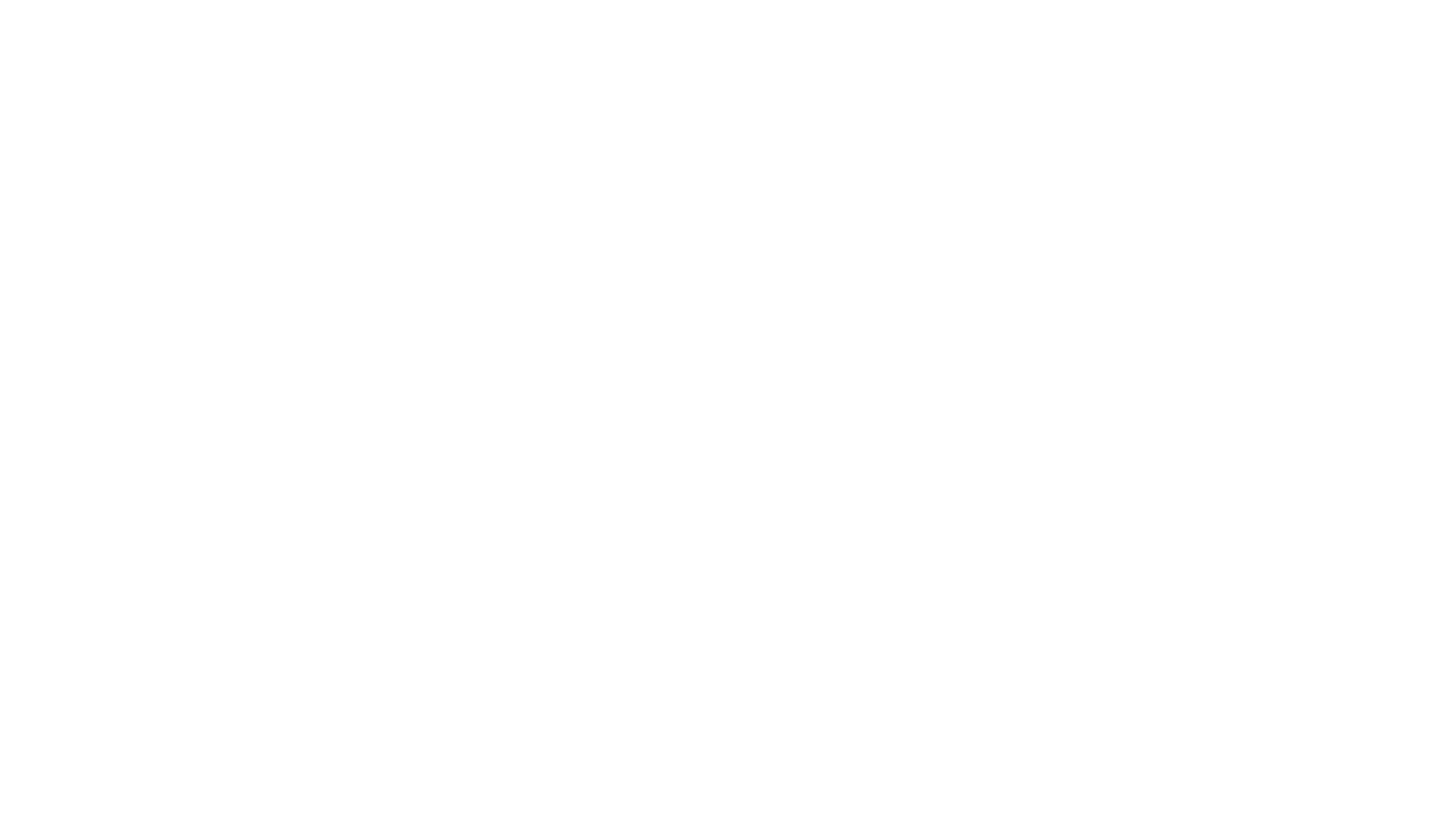 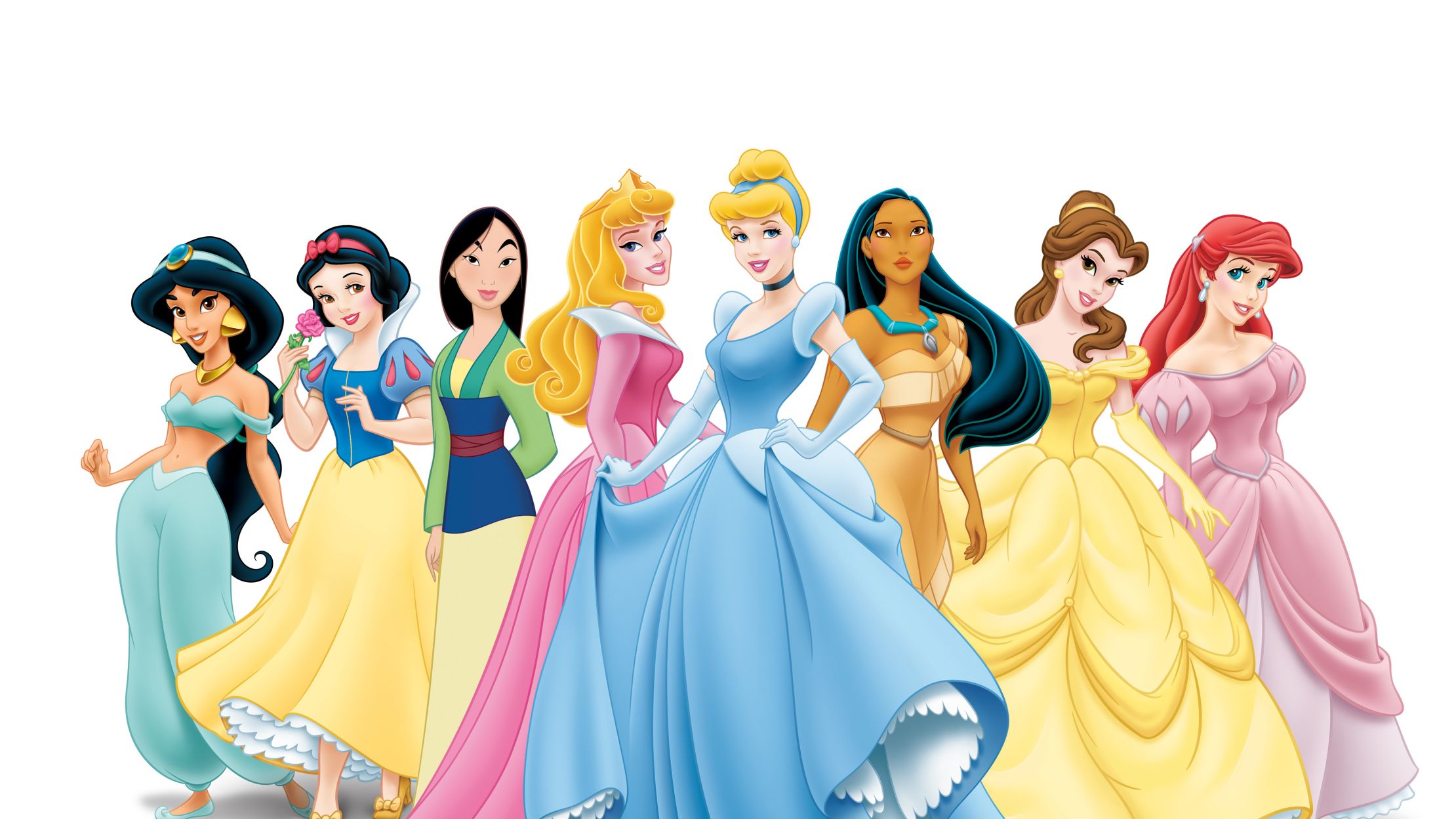 Who is the youngest Disney princess?
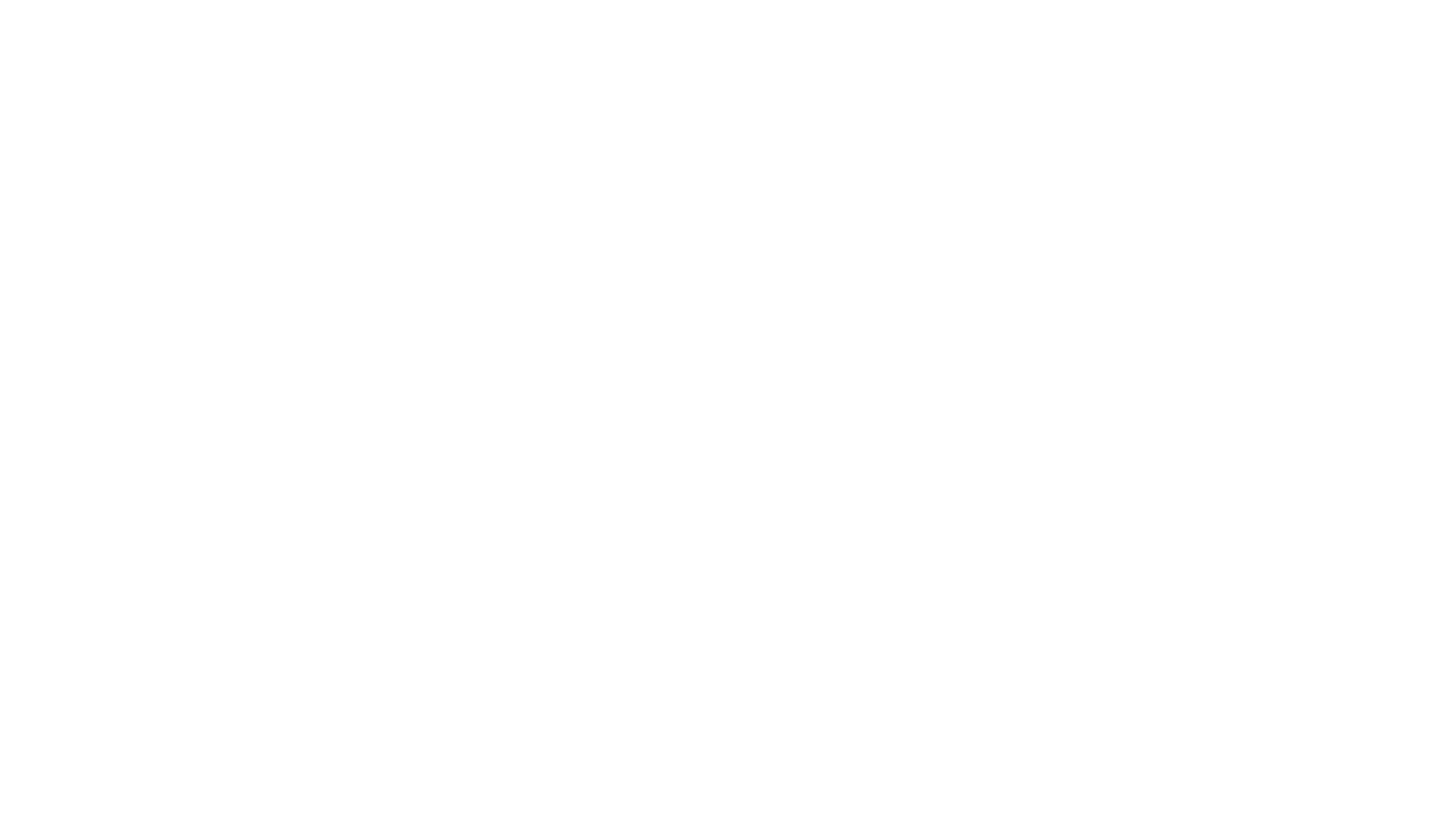 Jazmin
Snow White
Mulan
Aurora
E. Cinderella
F. Pocahontas
G. Belle
H. Ariel
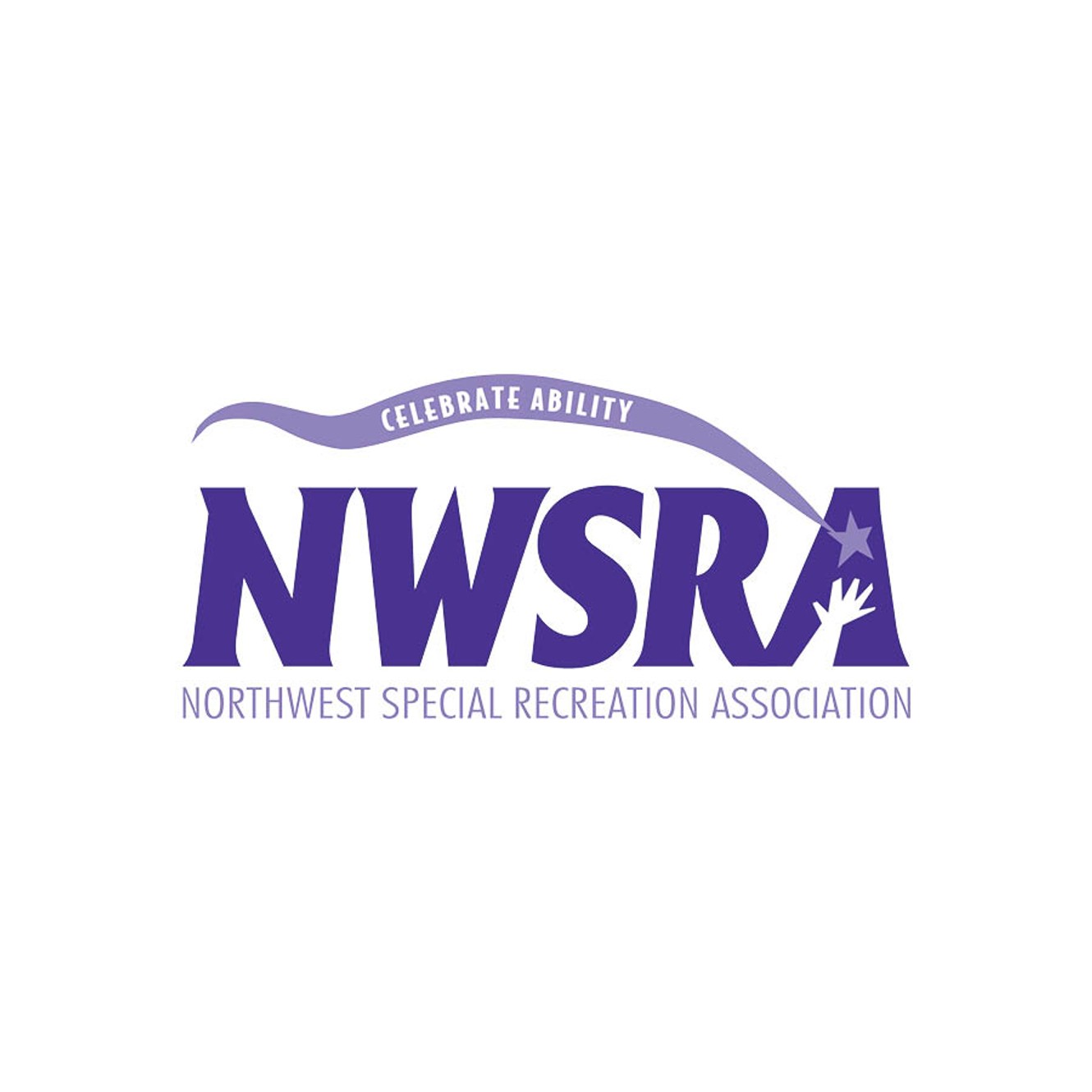 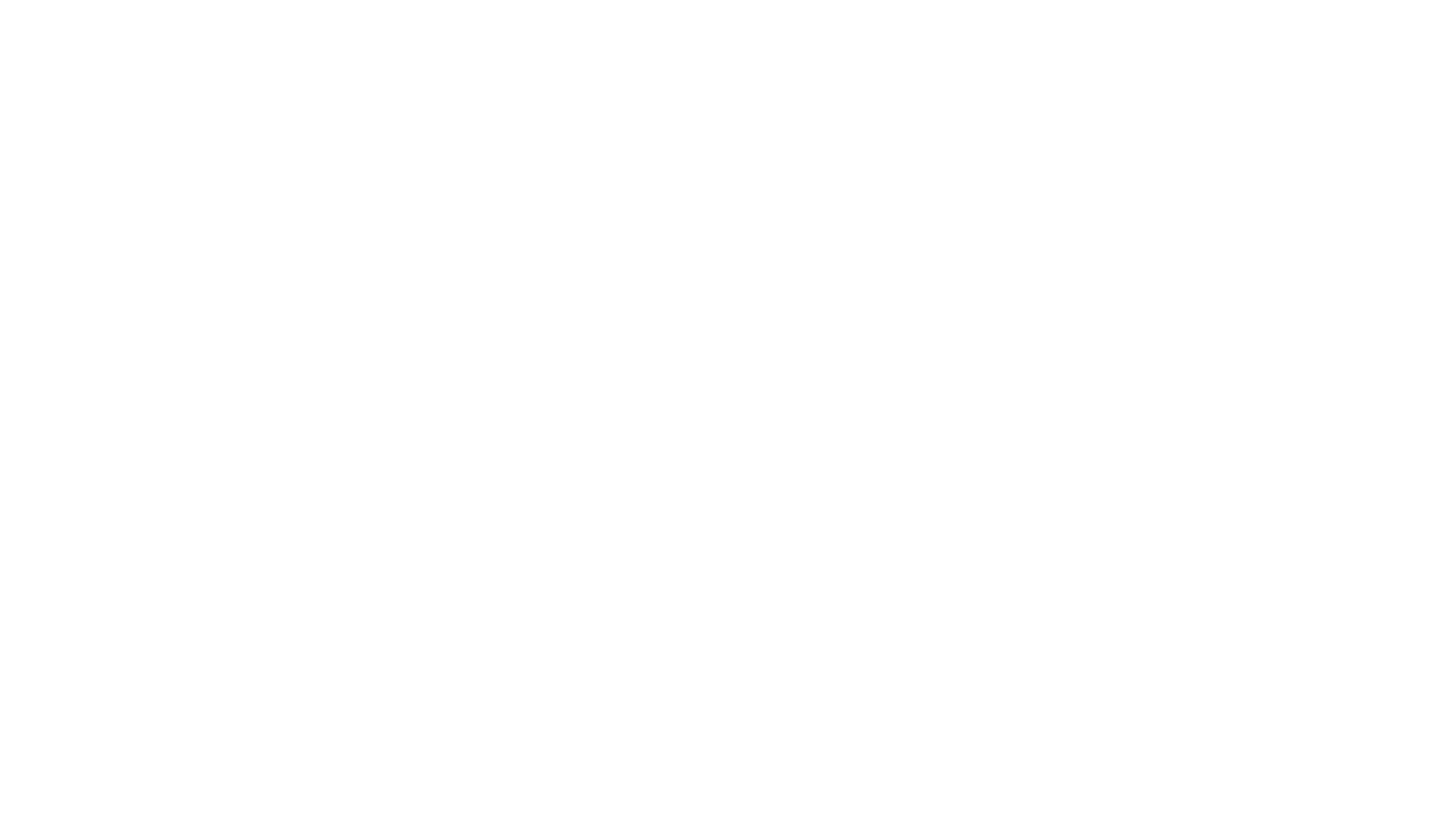 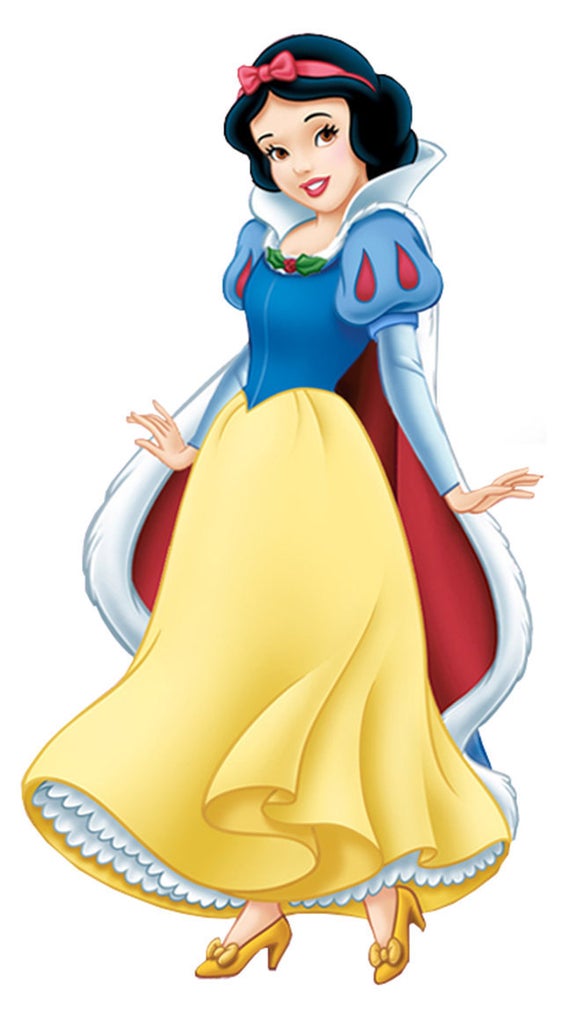 Snow White is the youngest princess
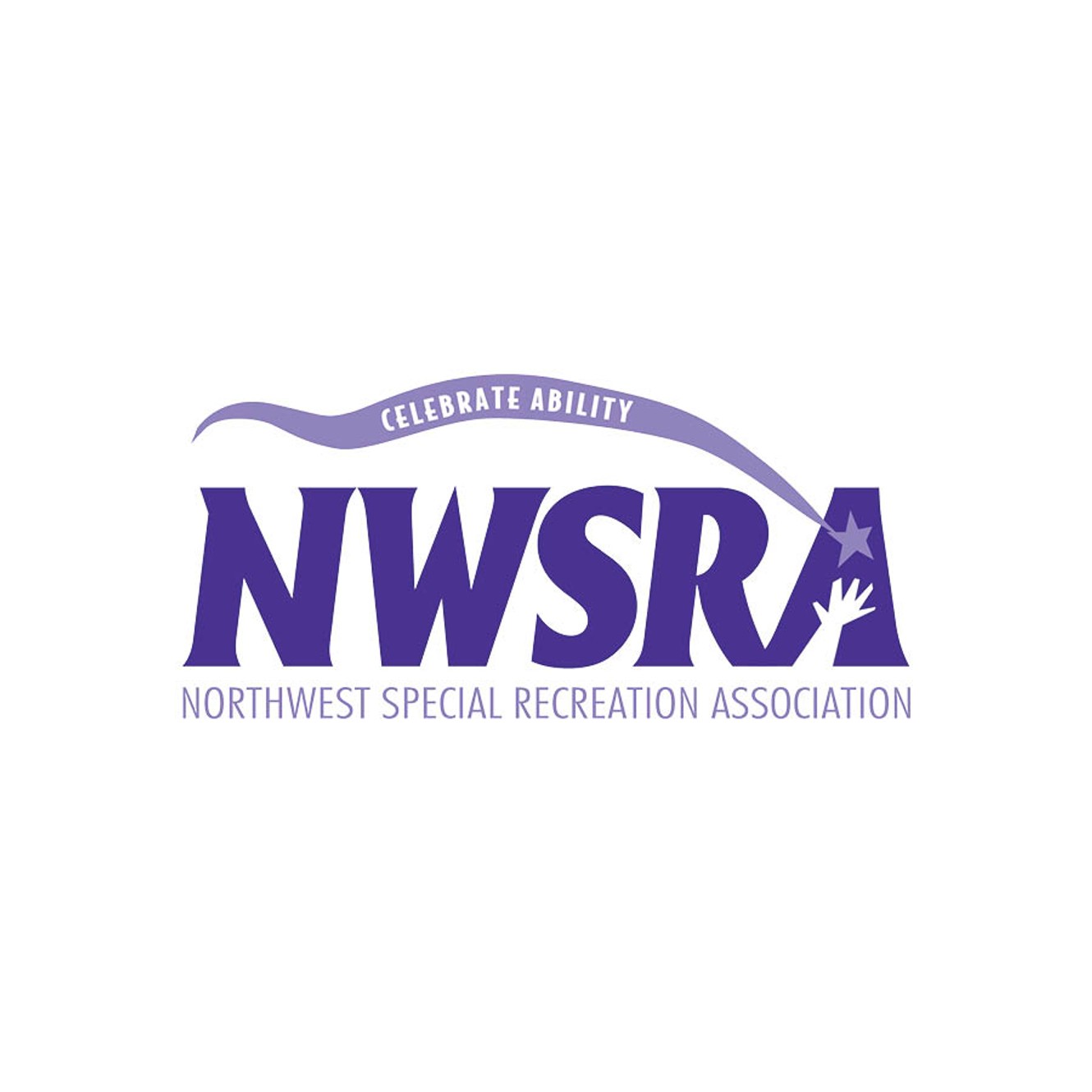 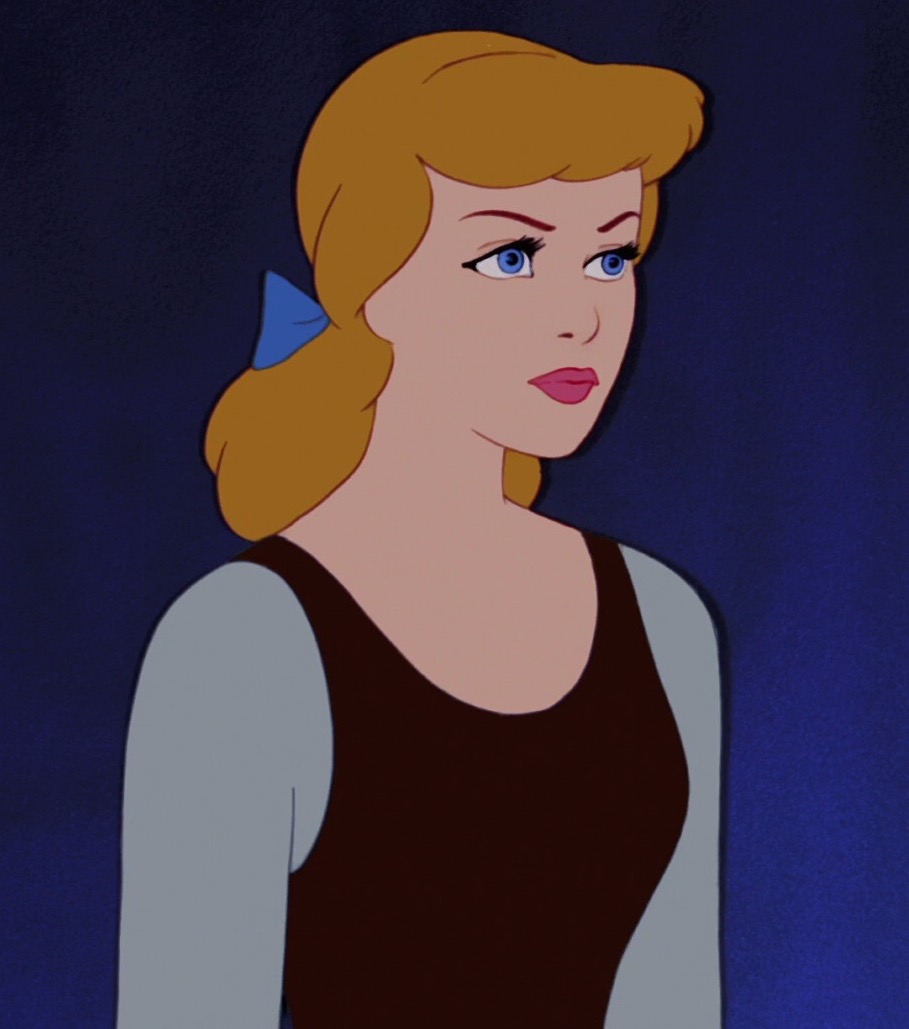 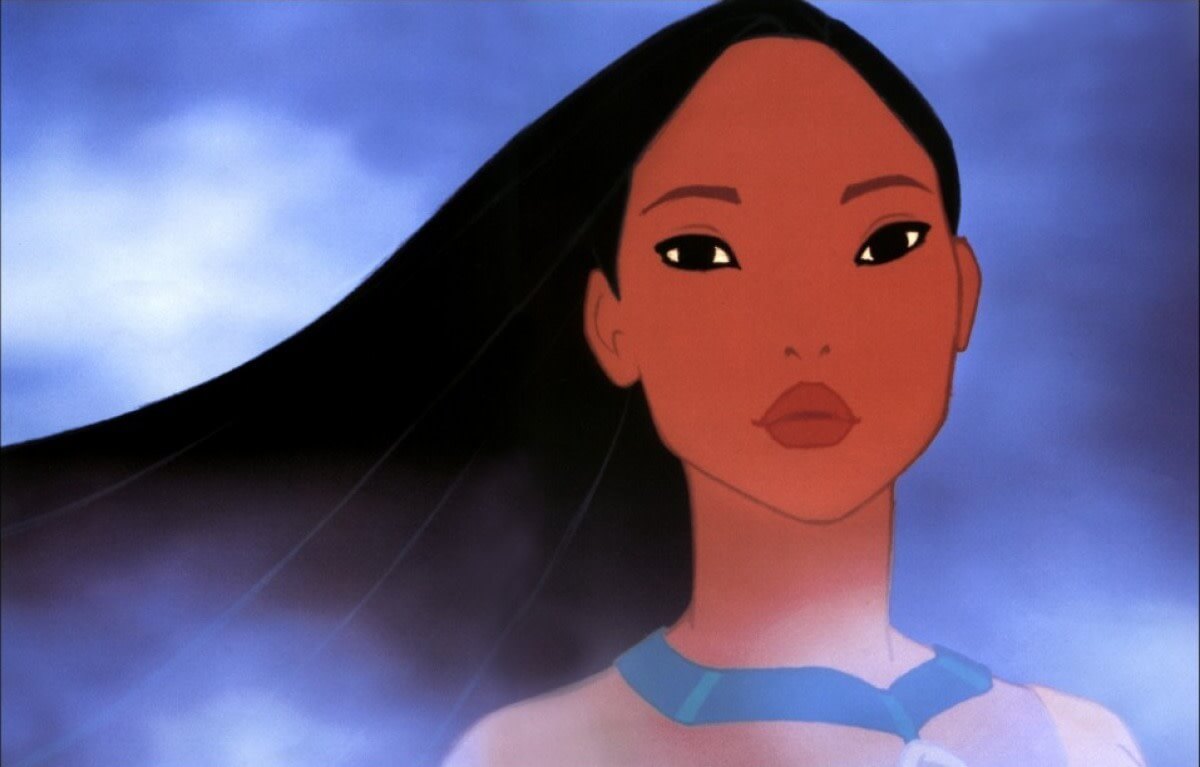 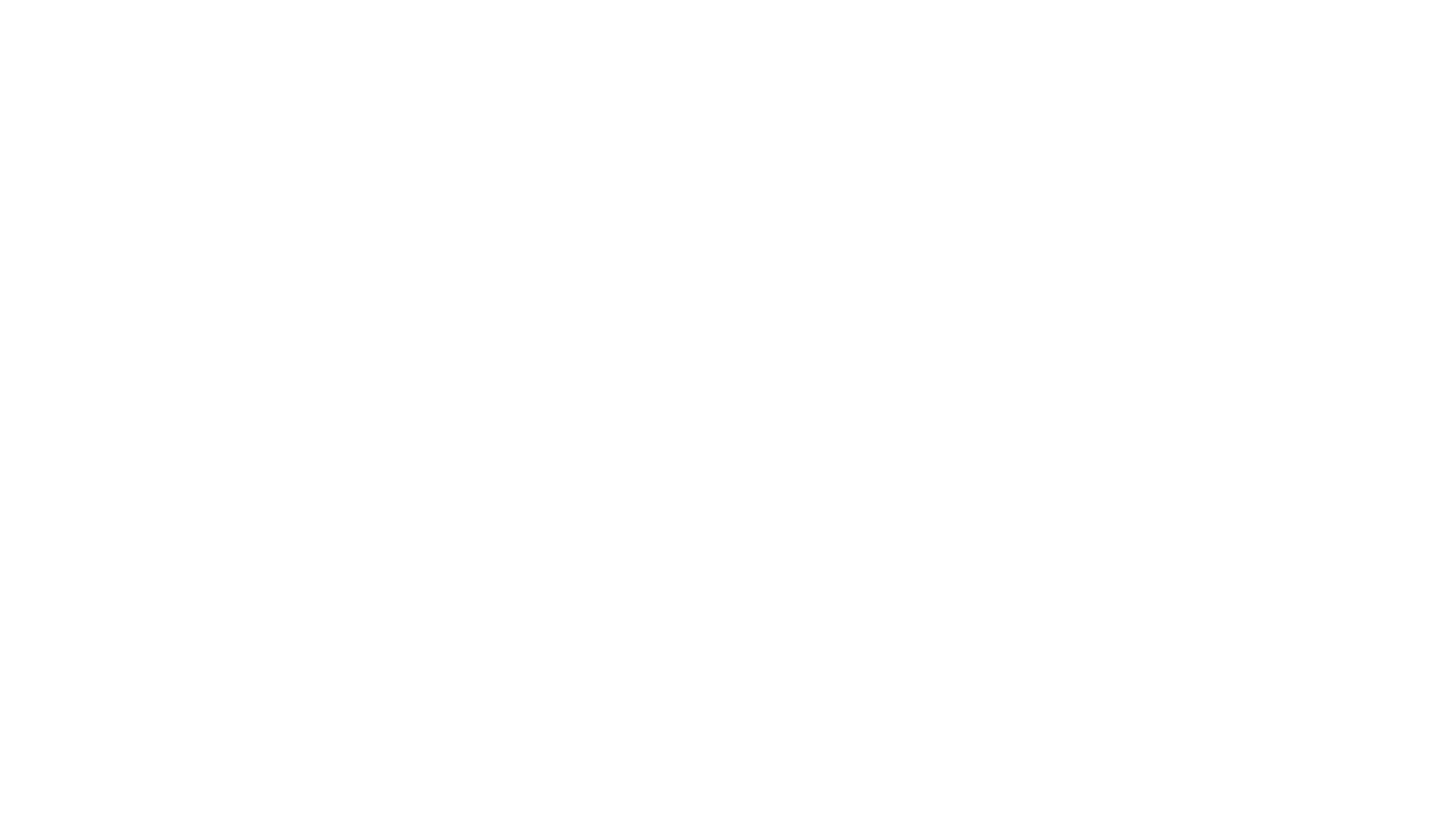 Pocahontas 
     OR 
Cinderella
Which Disney princess is based on a real person?
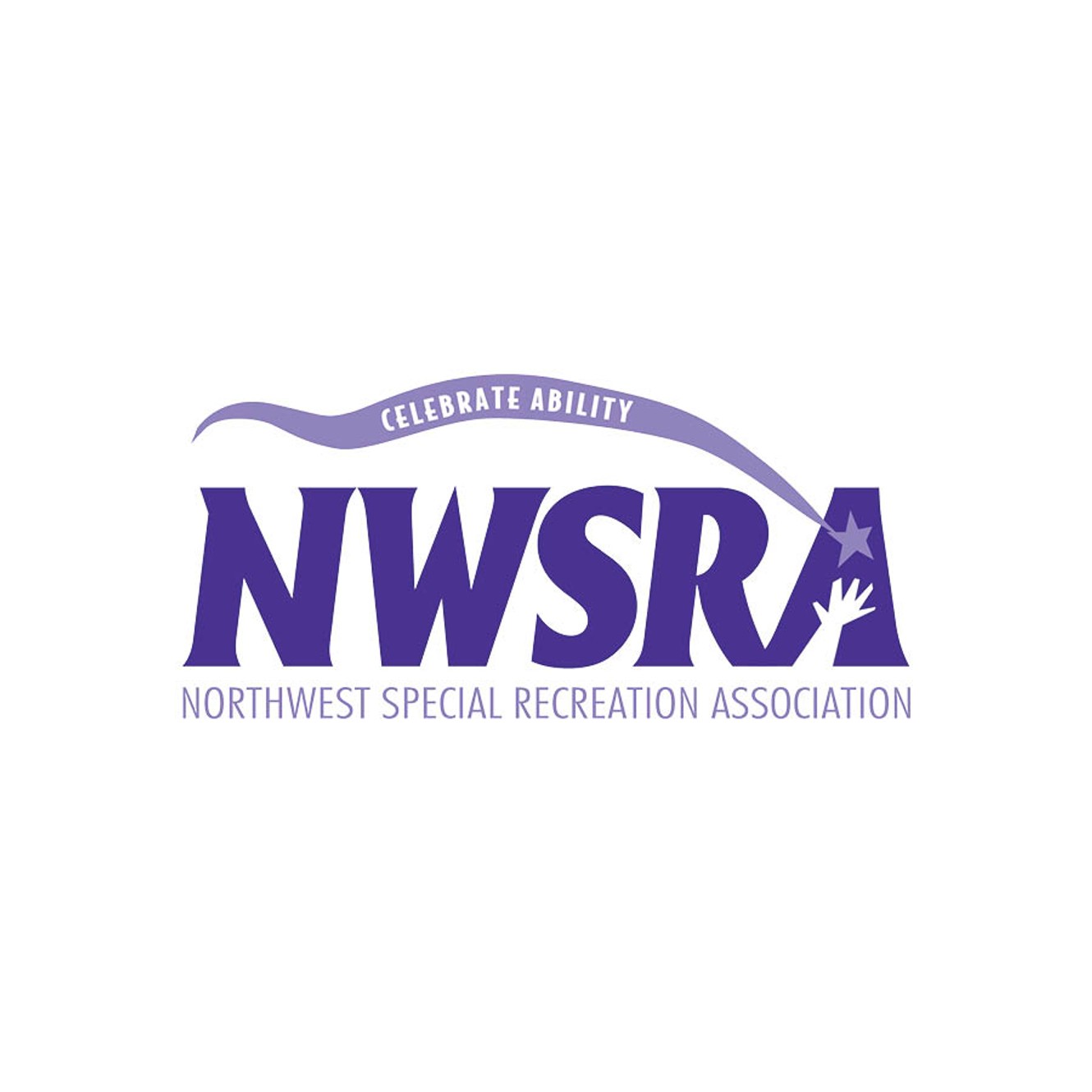 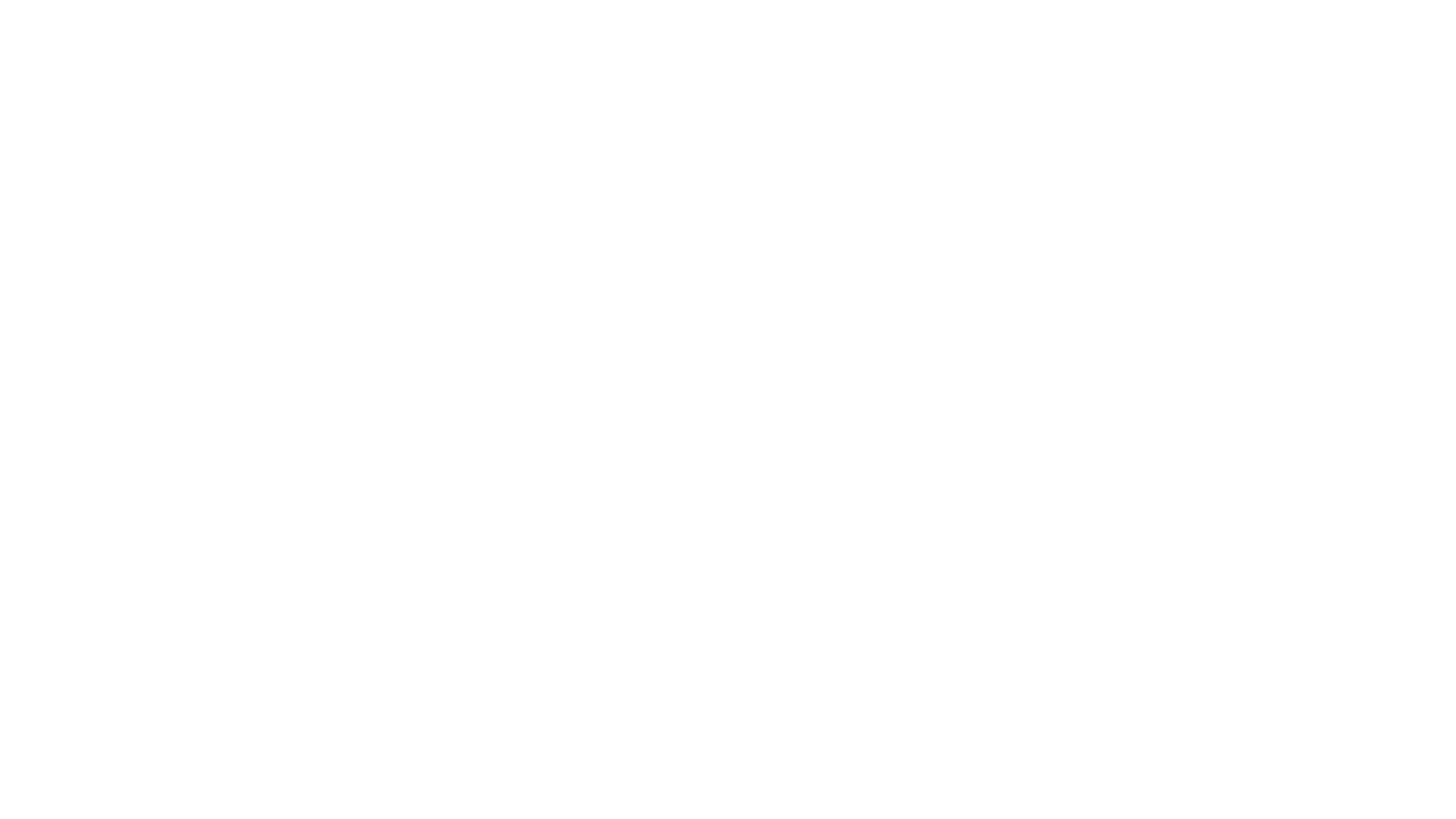 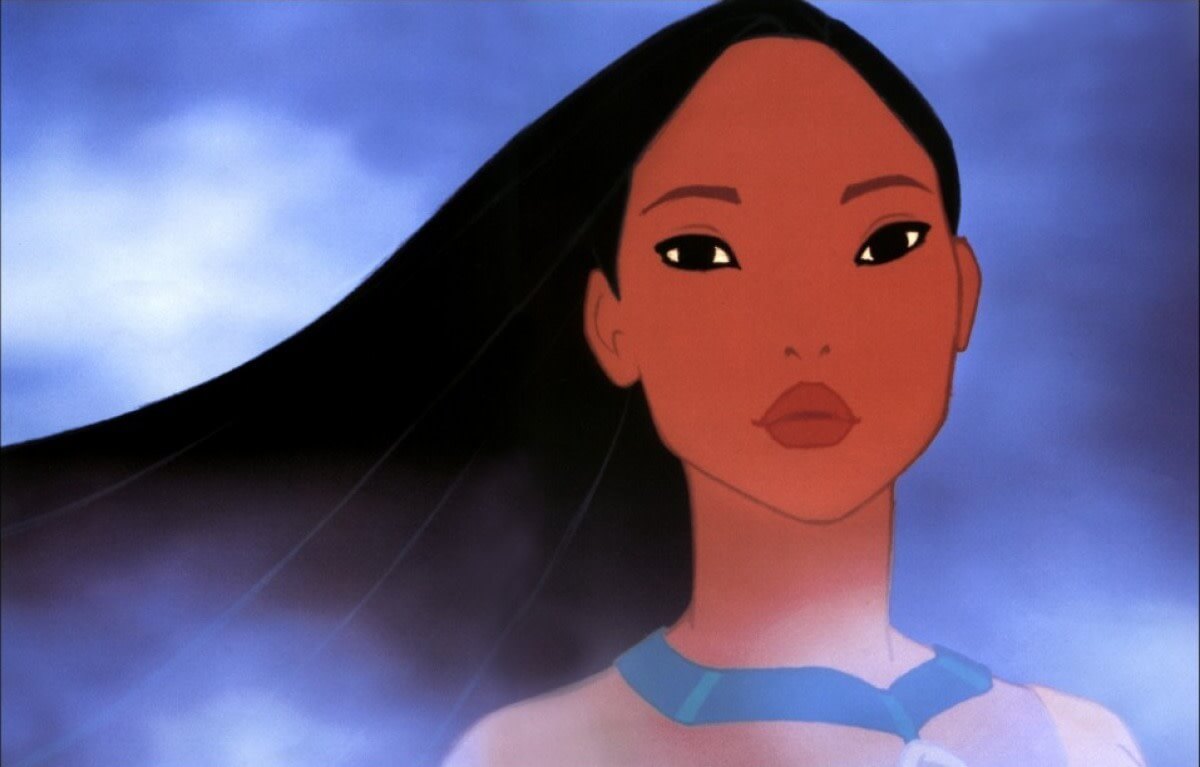 Pocahontas is based on a real person
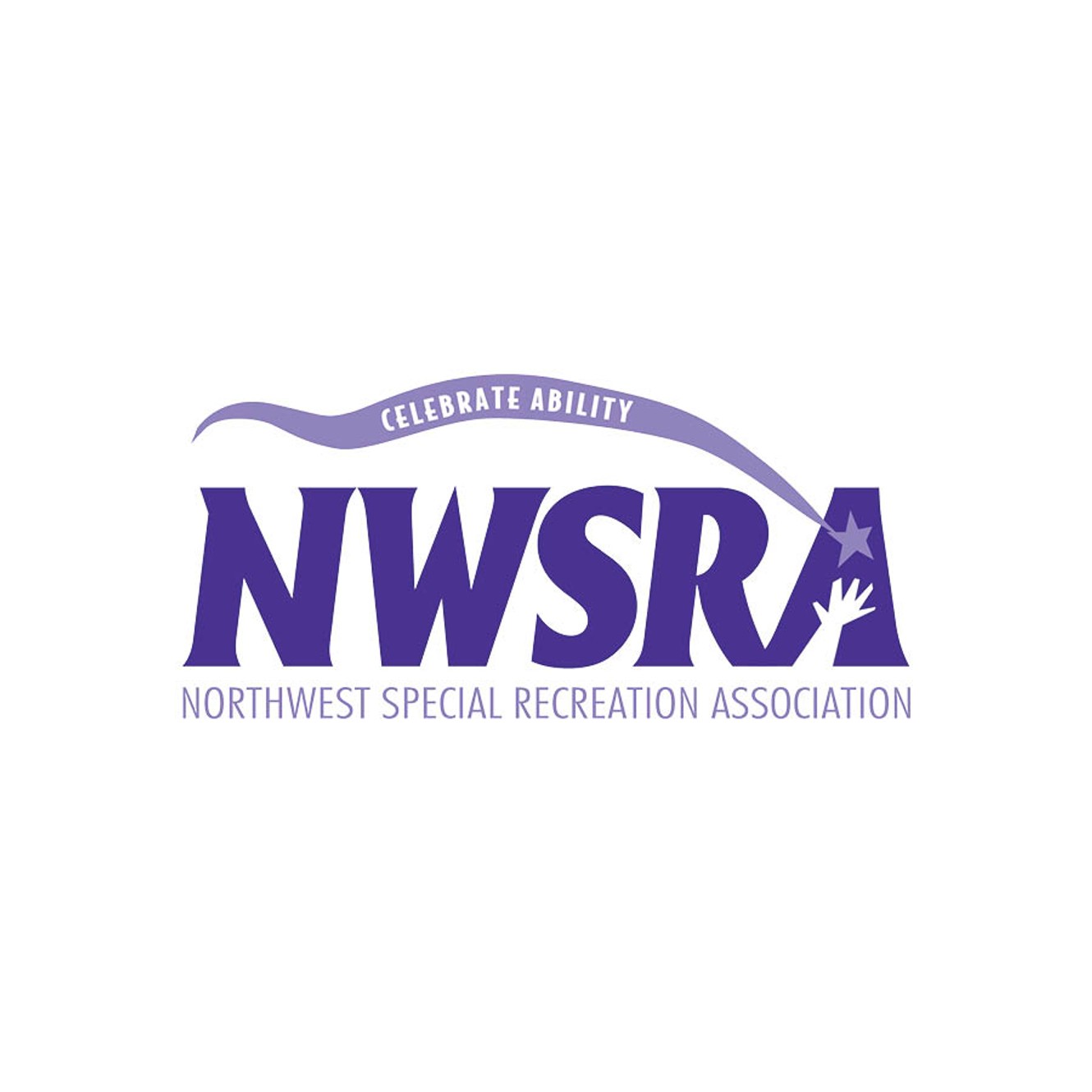 The first Disney movie that won the Oscar award for best picture?
Alice in Wonderland 
OR
Beauty and the Beast
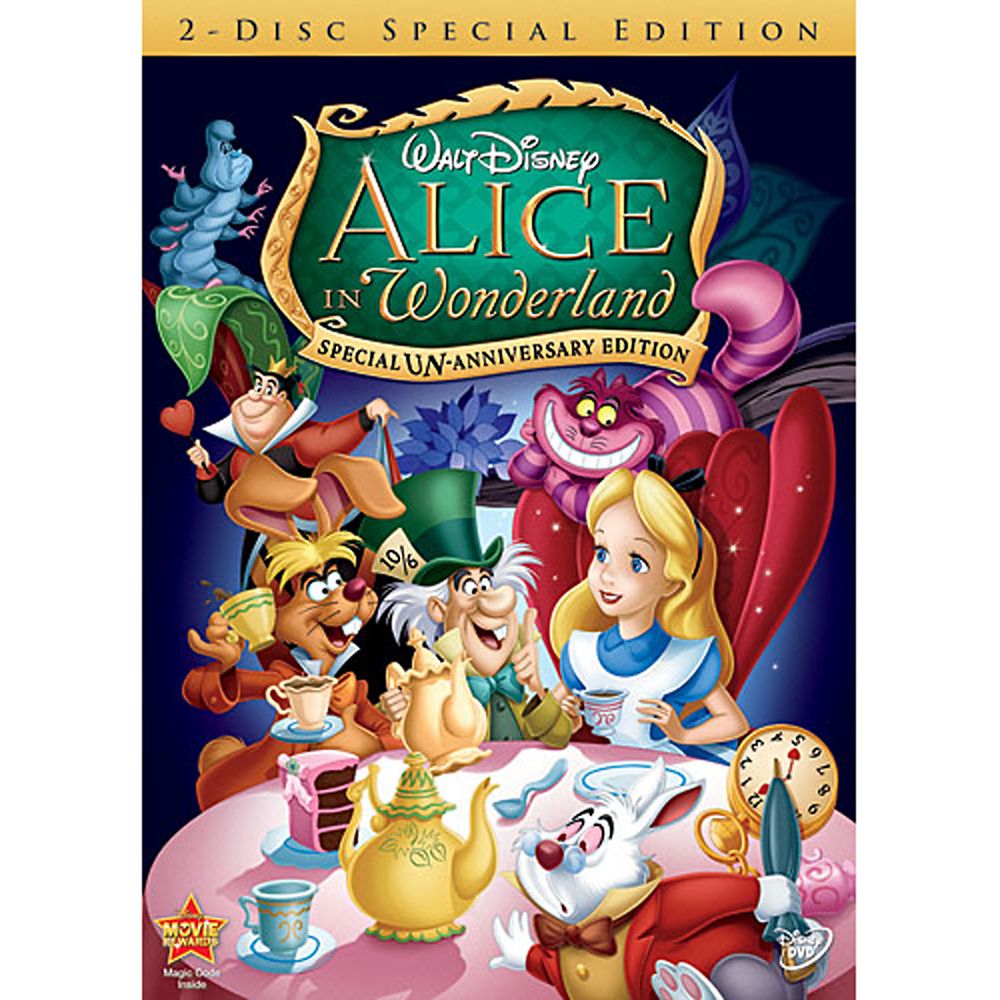 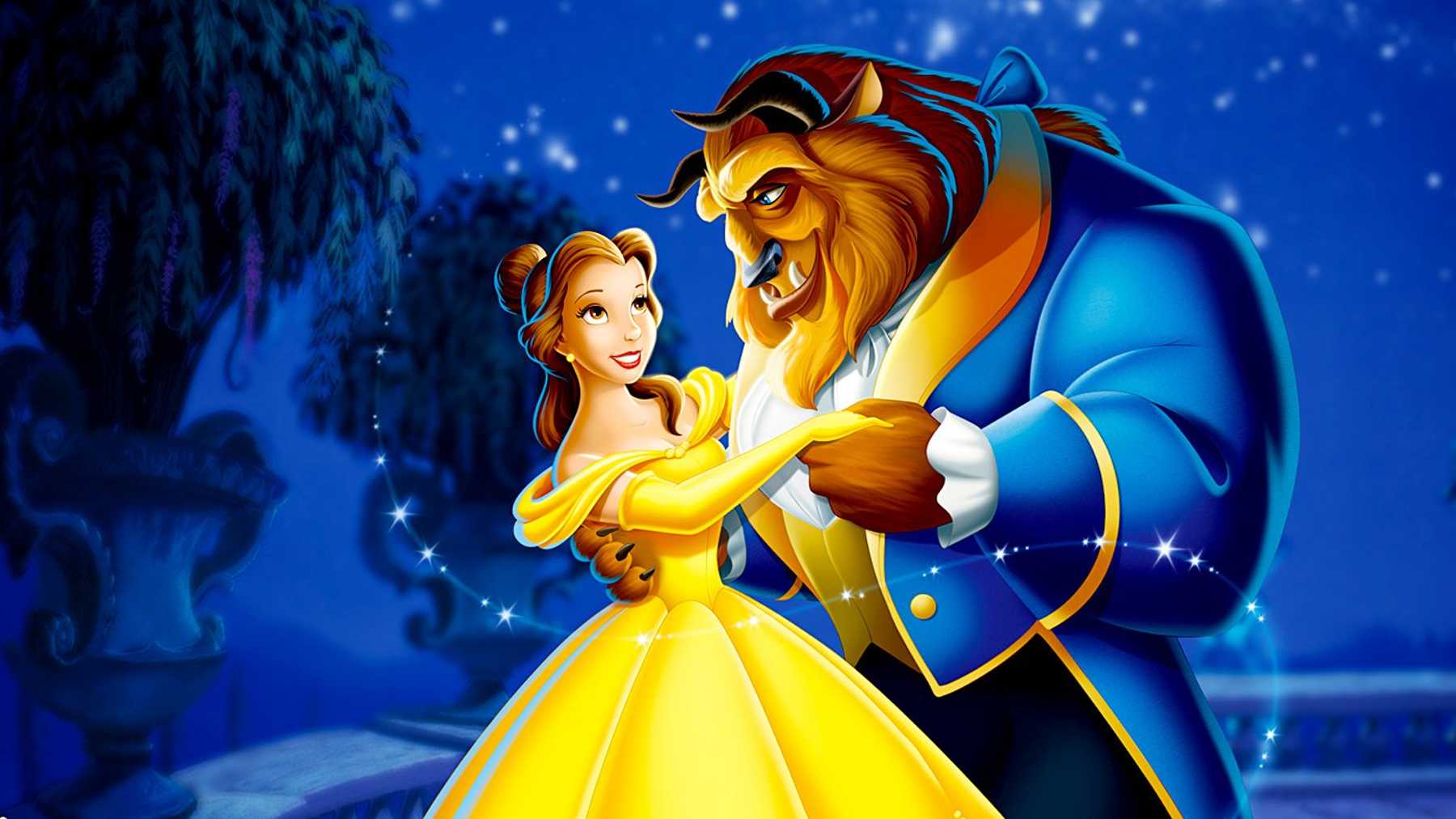 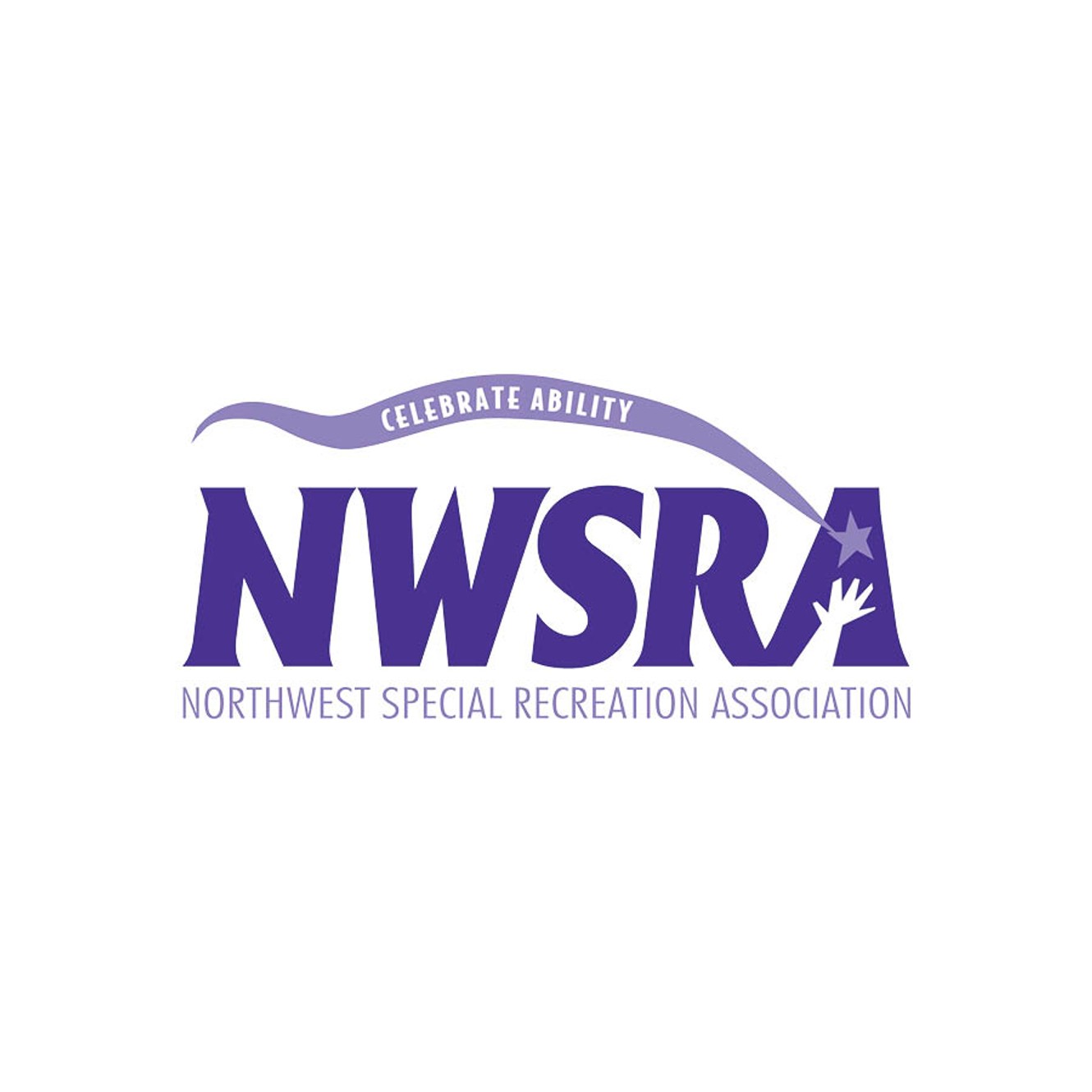 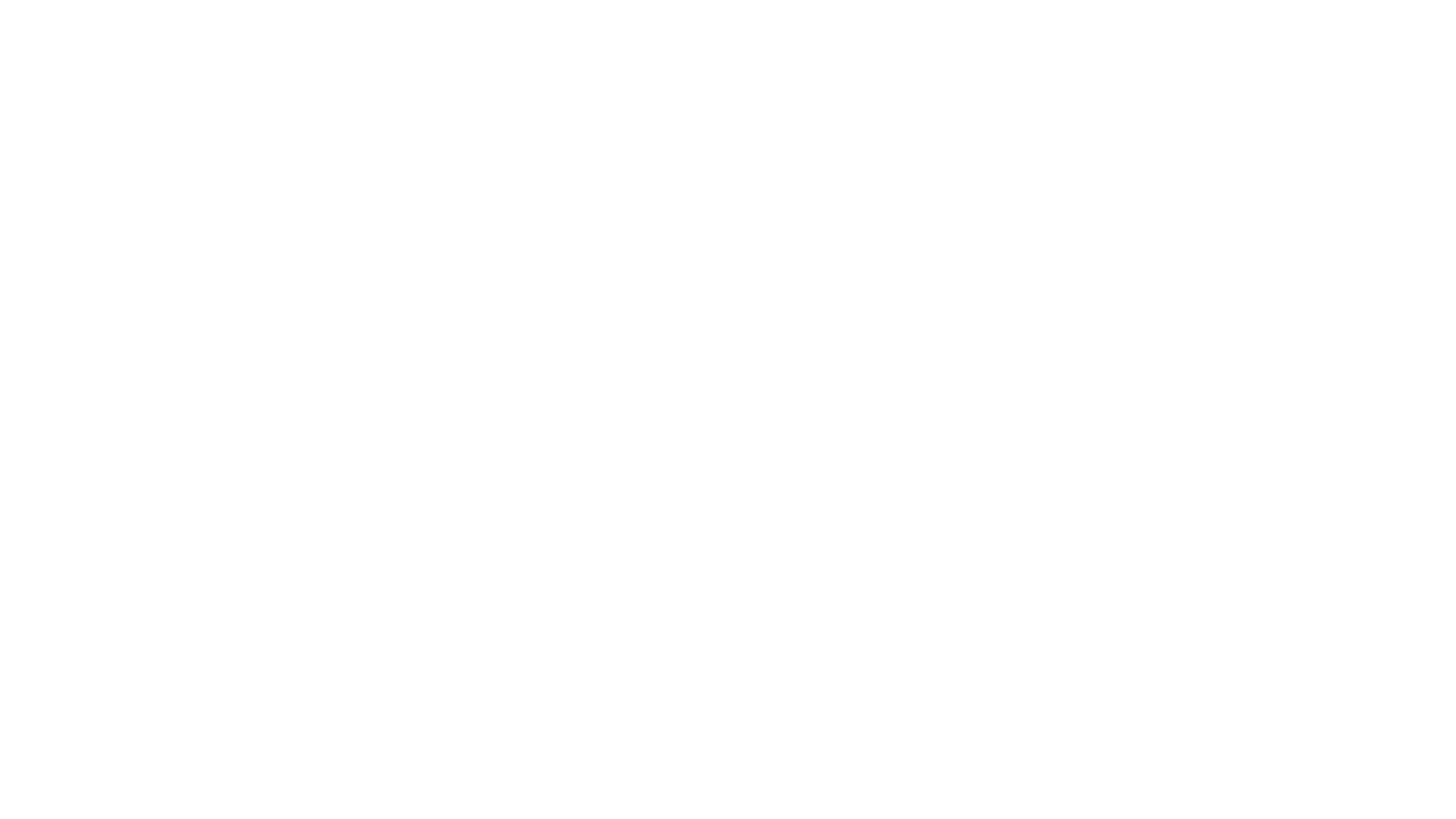 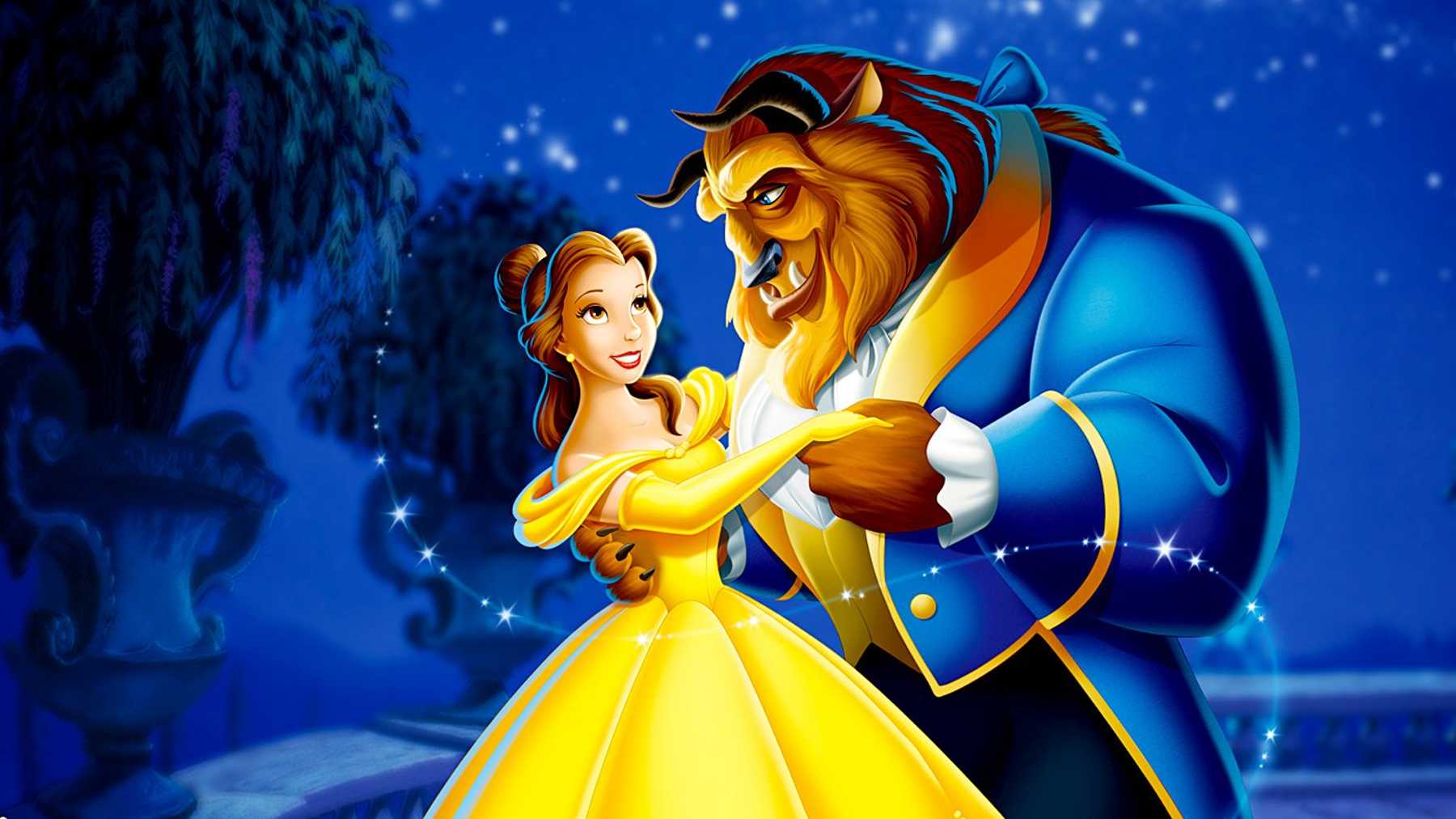 Beauty and the Beast was the first aminated for best picture
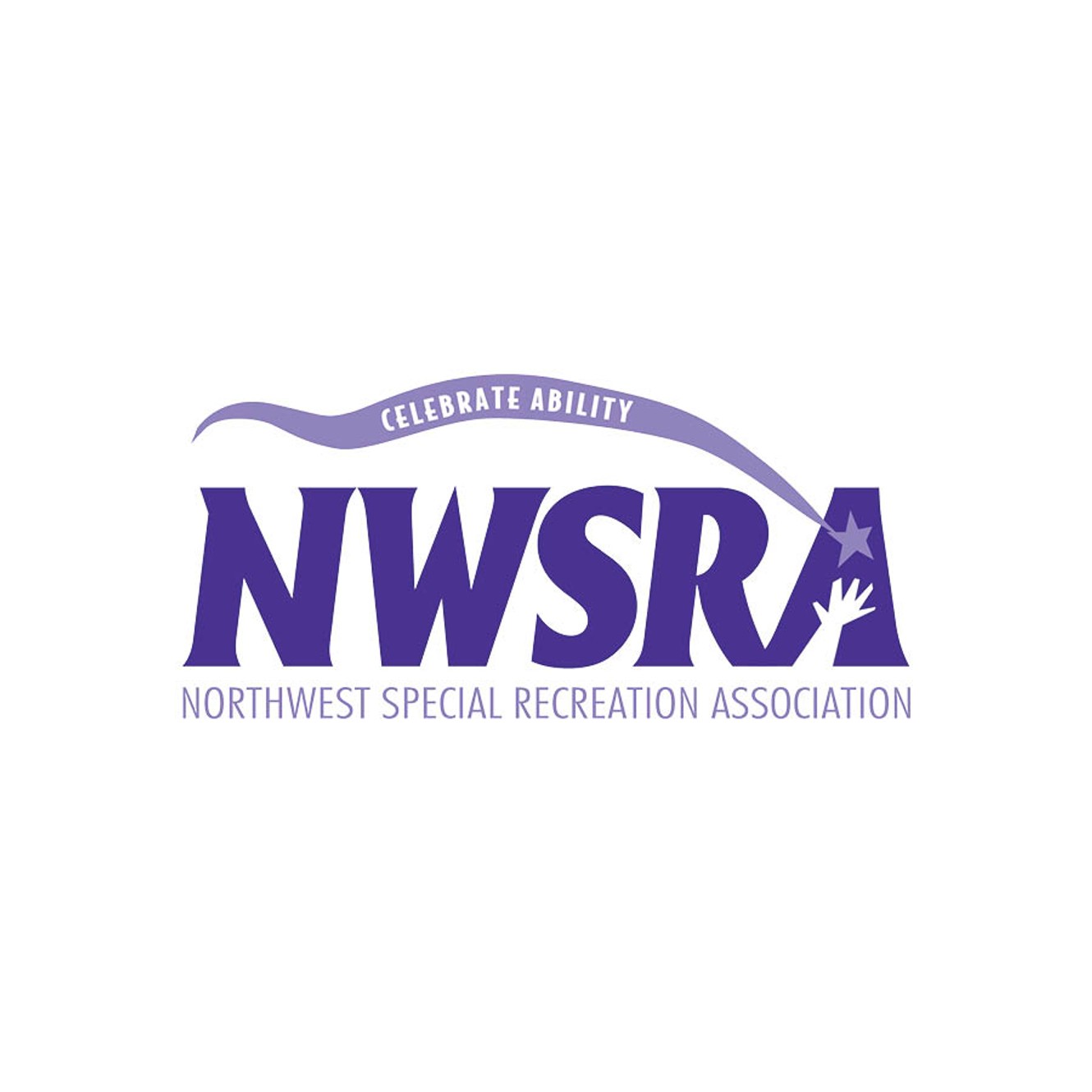 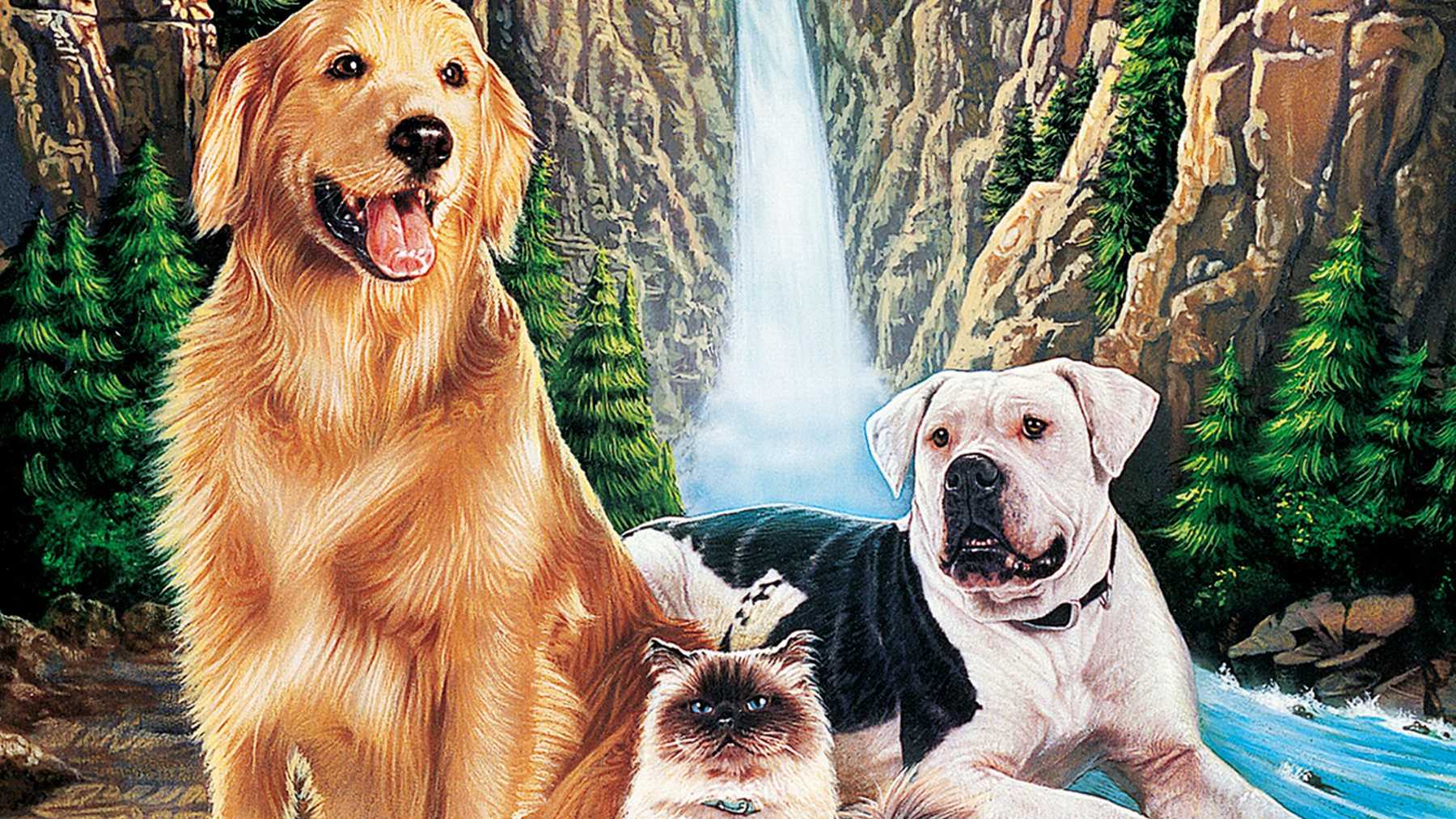 There are 69,952 black spots in this movie. Yes someone counted them all.
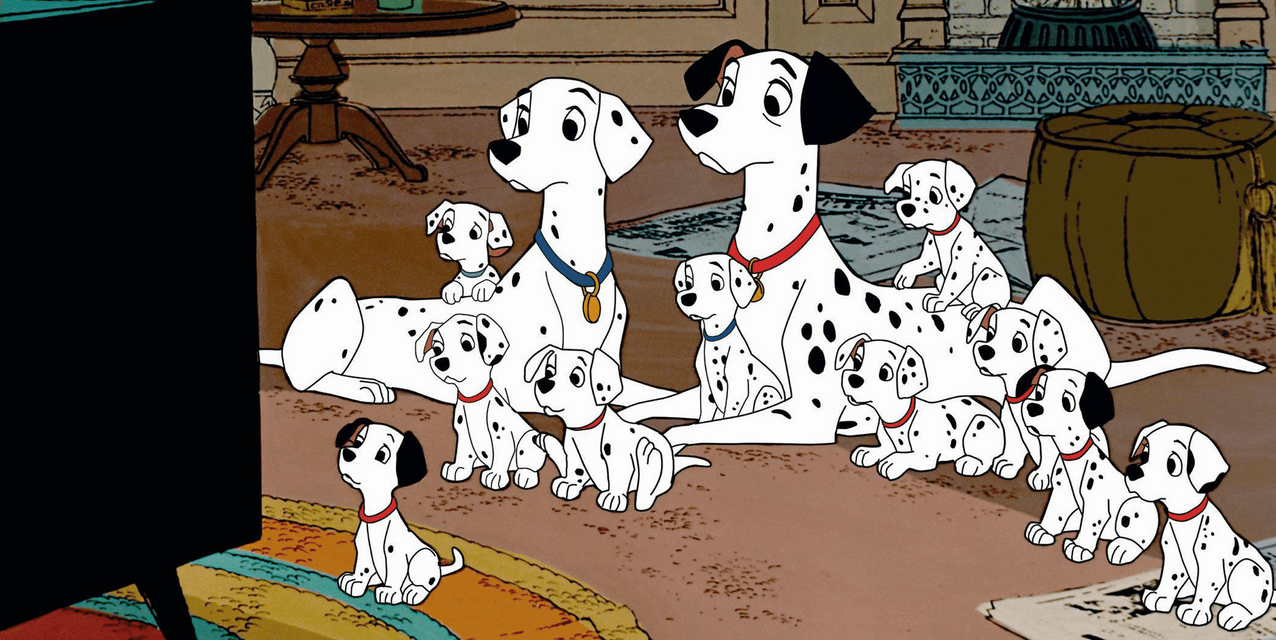 101 Dalmatians
OR
Homeward Bound
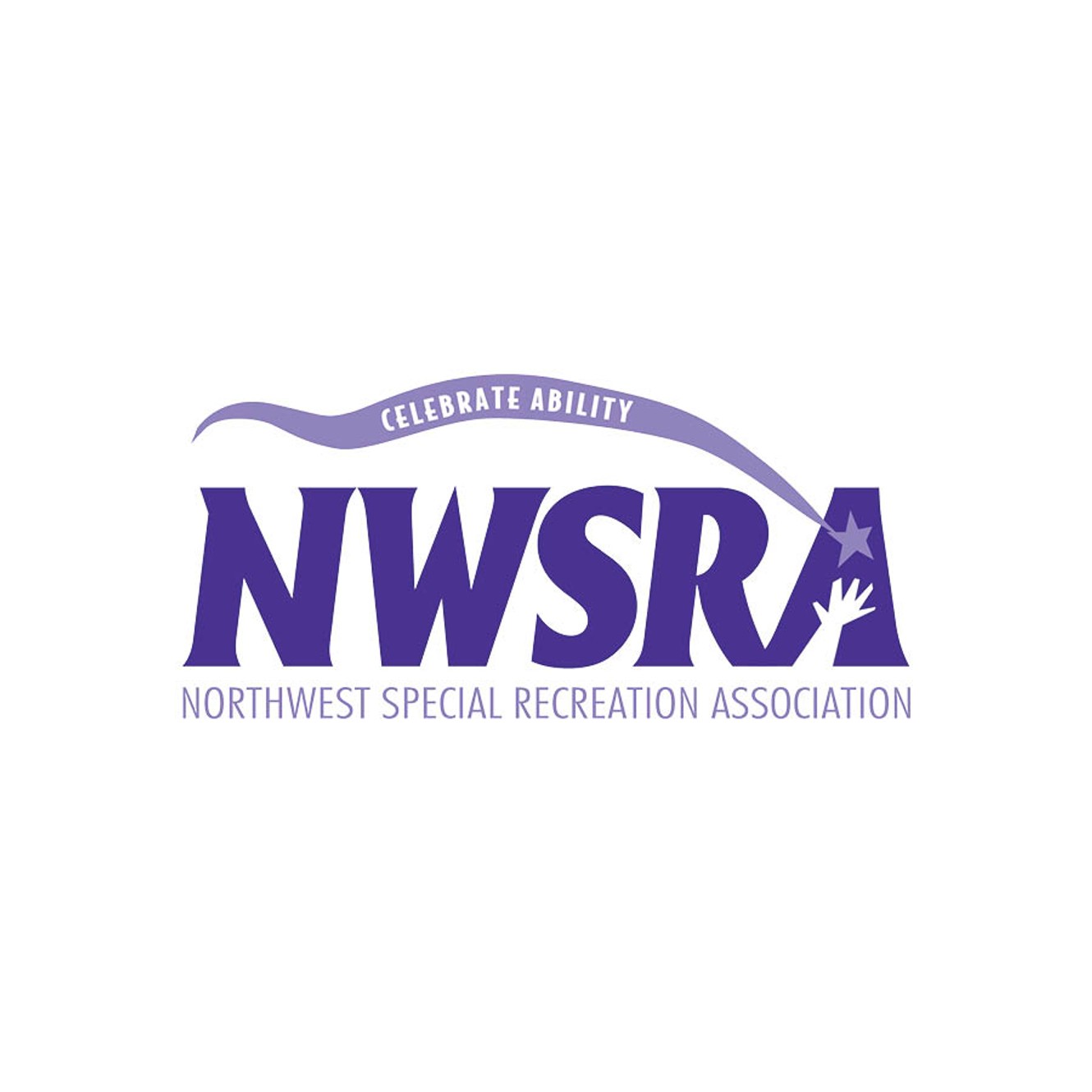 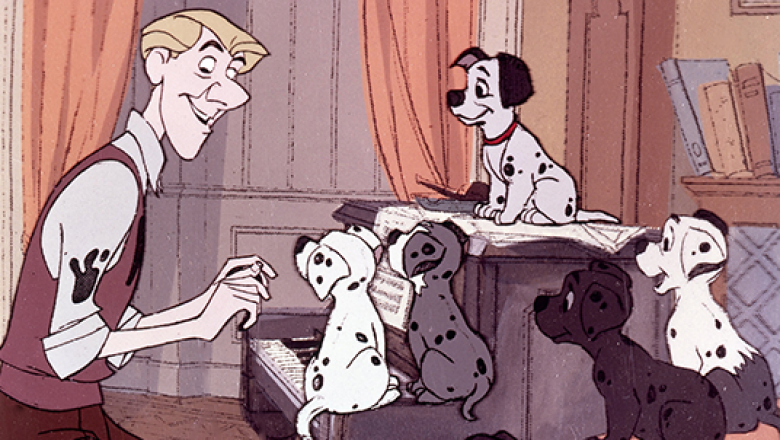 101 Dalmatians
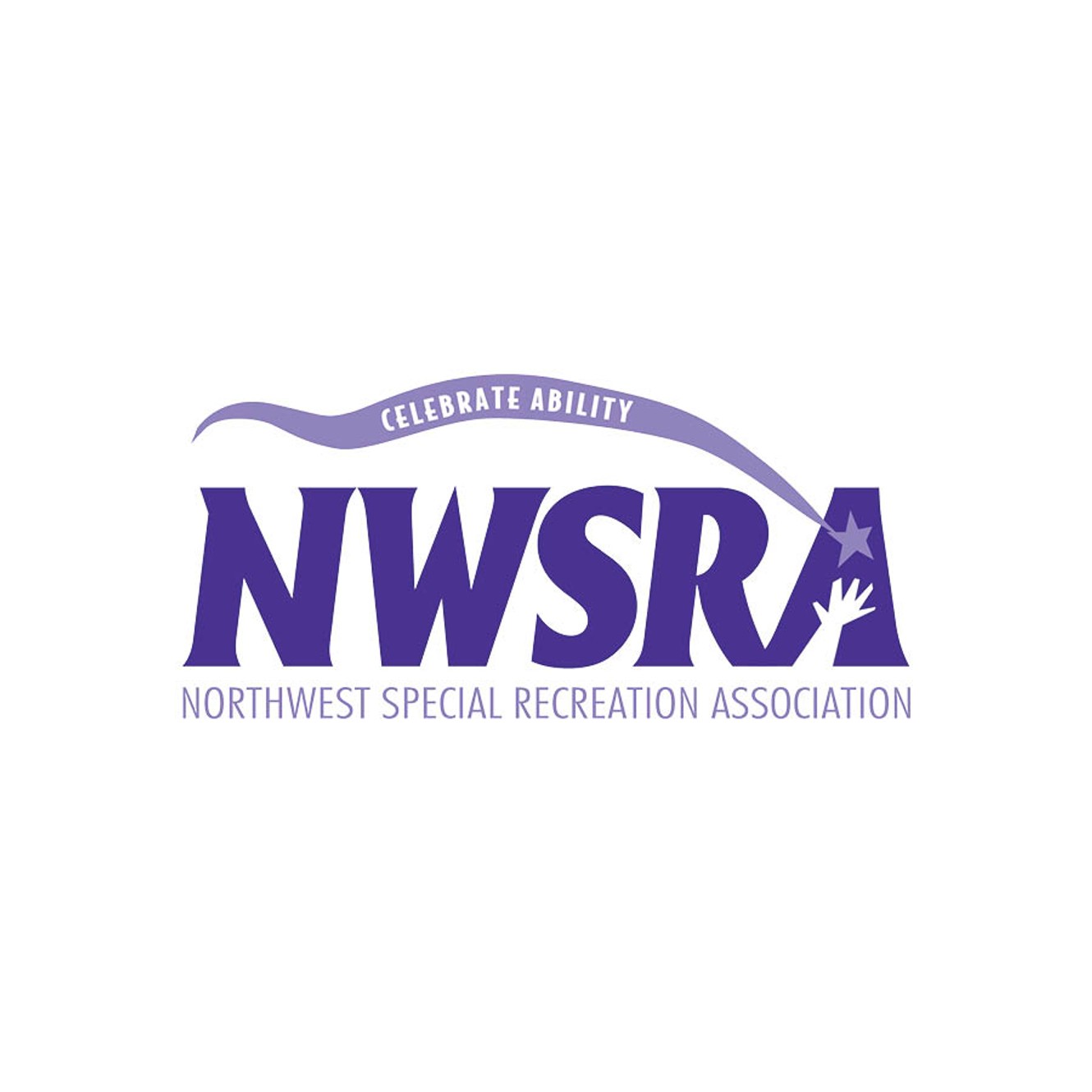 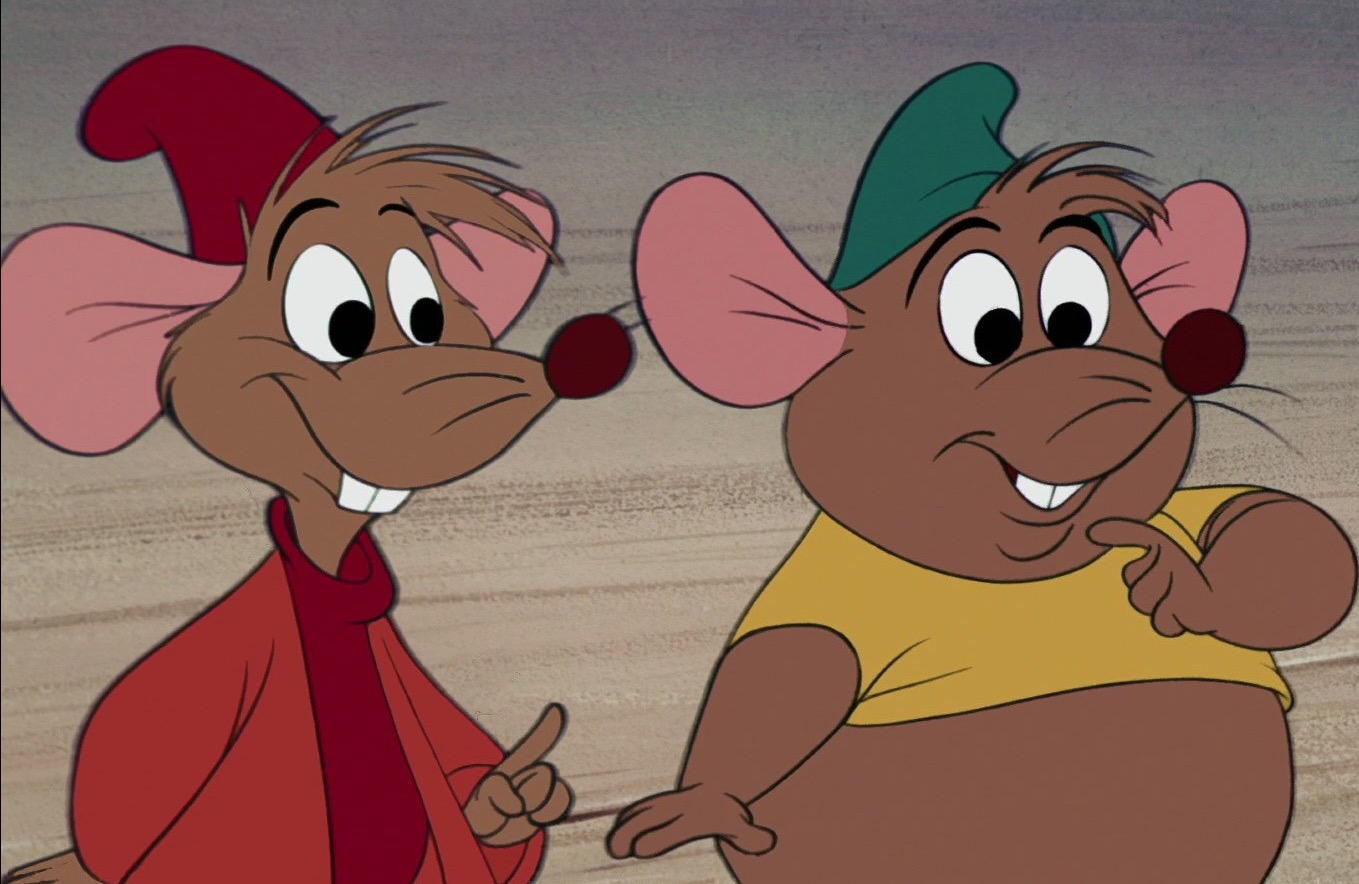 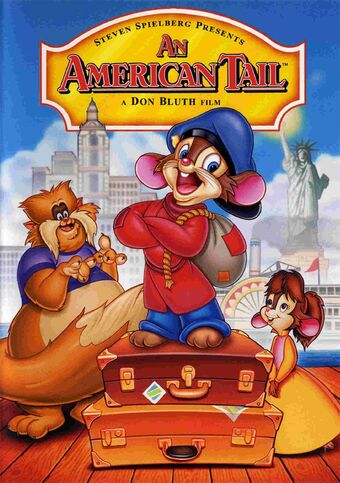 What Disney movie would you find the mischievous duo, Jack and Gus?
Cinderella 
OR
The American Tail
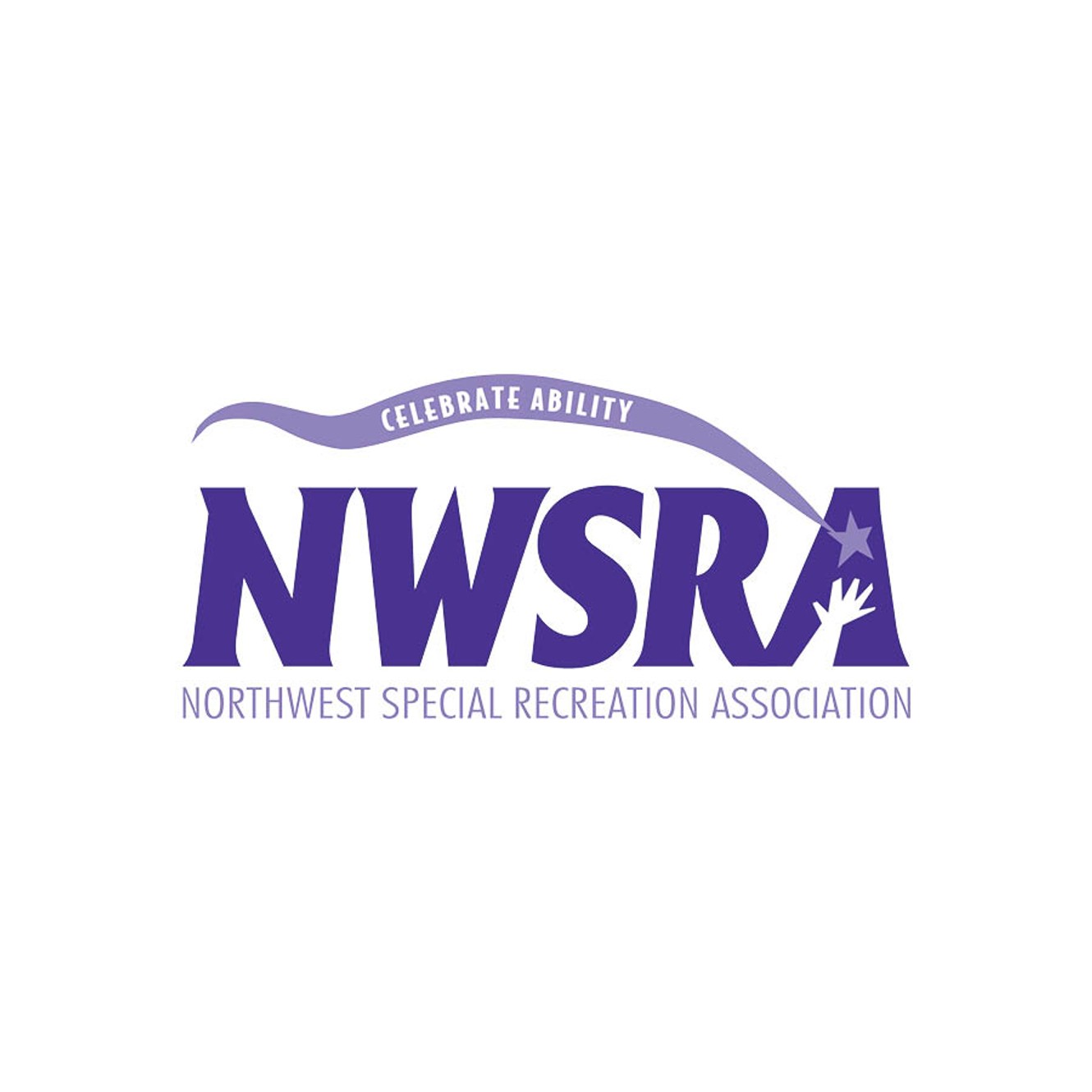 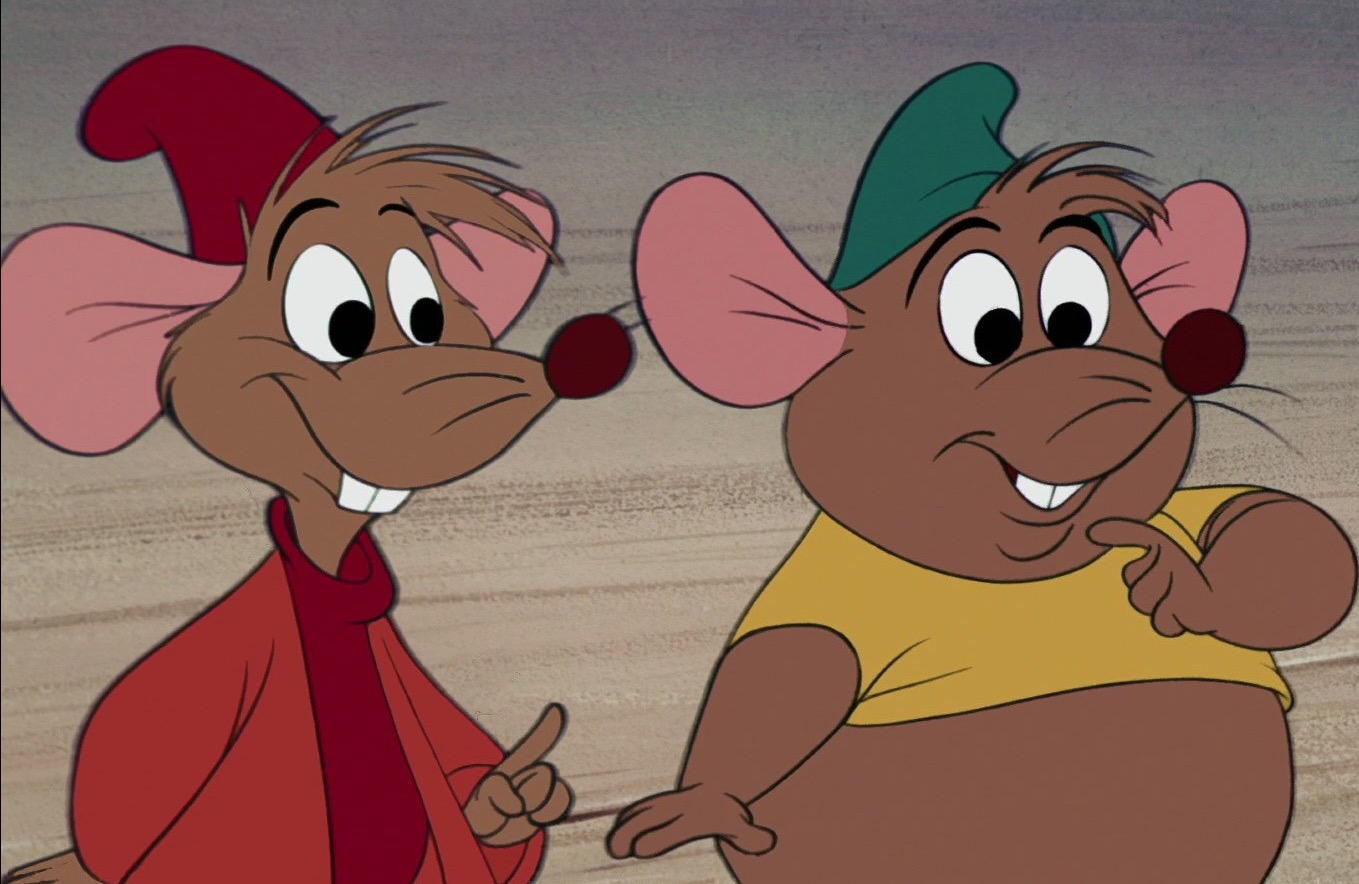 Jack and Gus are in Cinderella
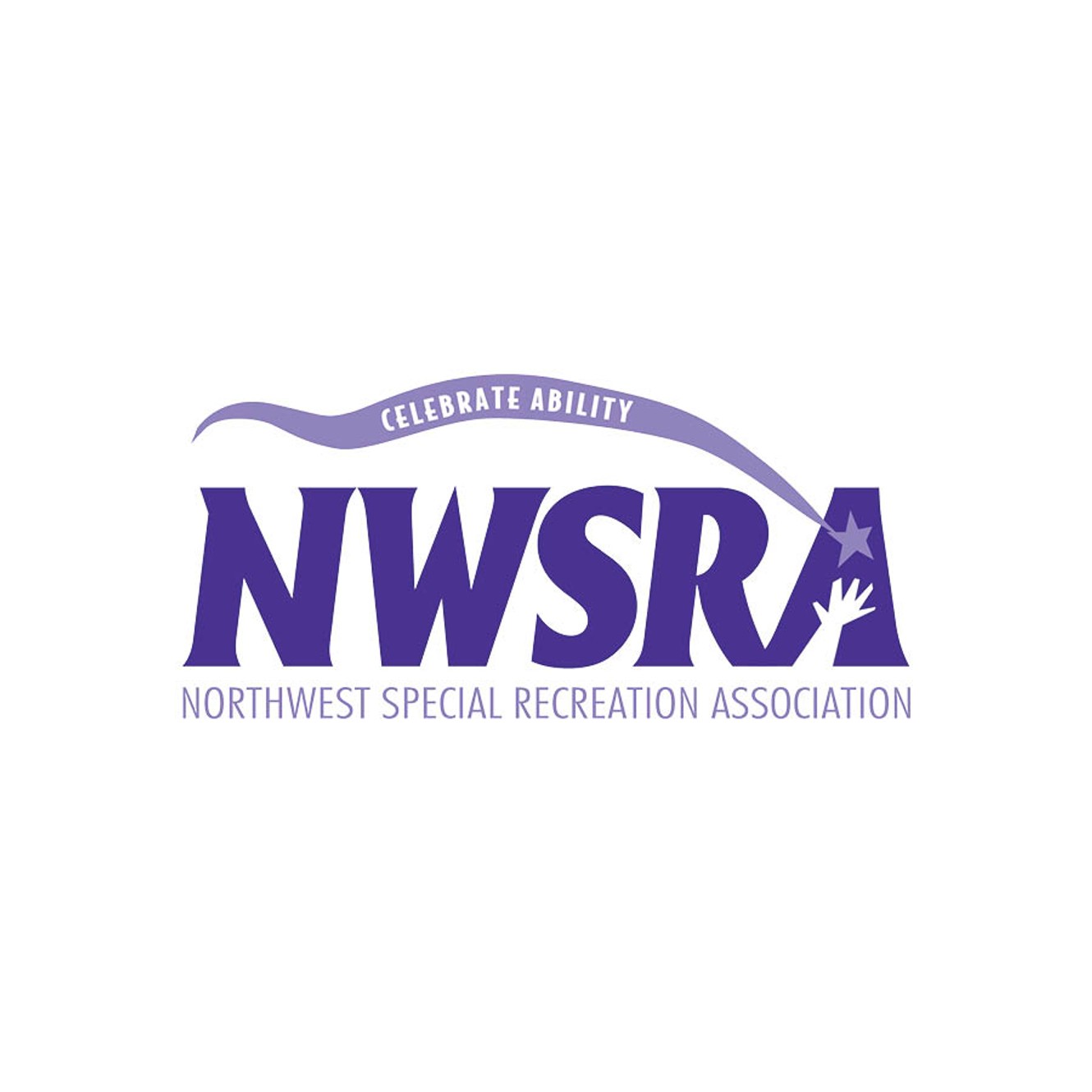 How long has the curse been over the castle in Beauty and the Beast?
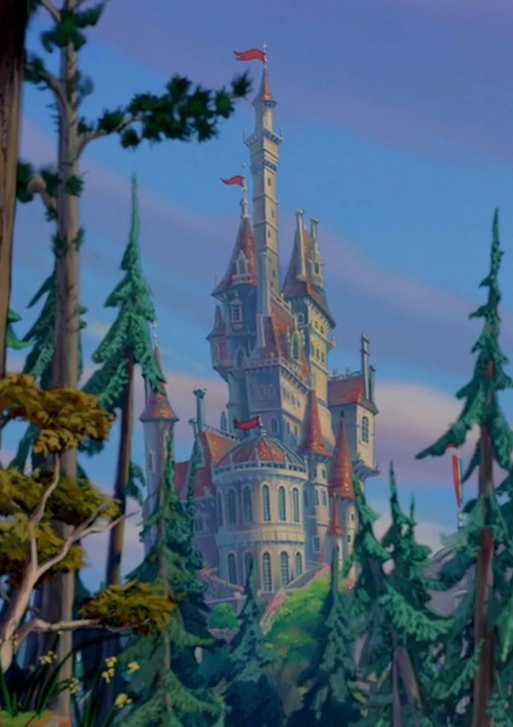 10 years
OR
15 years
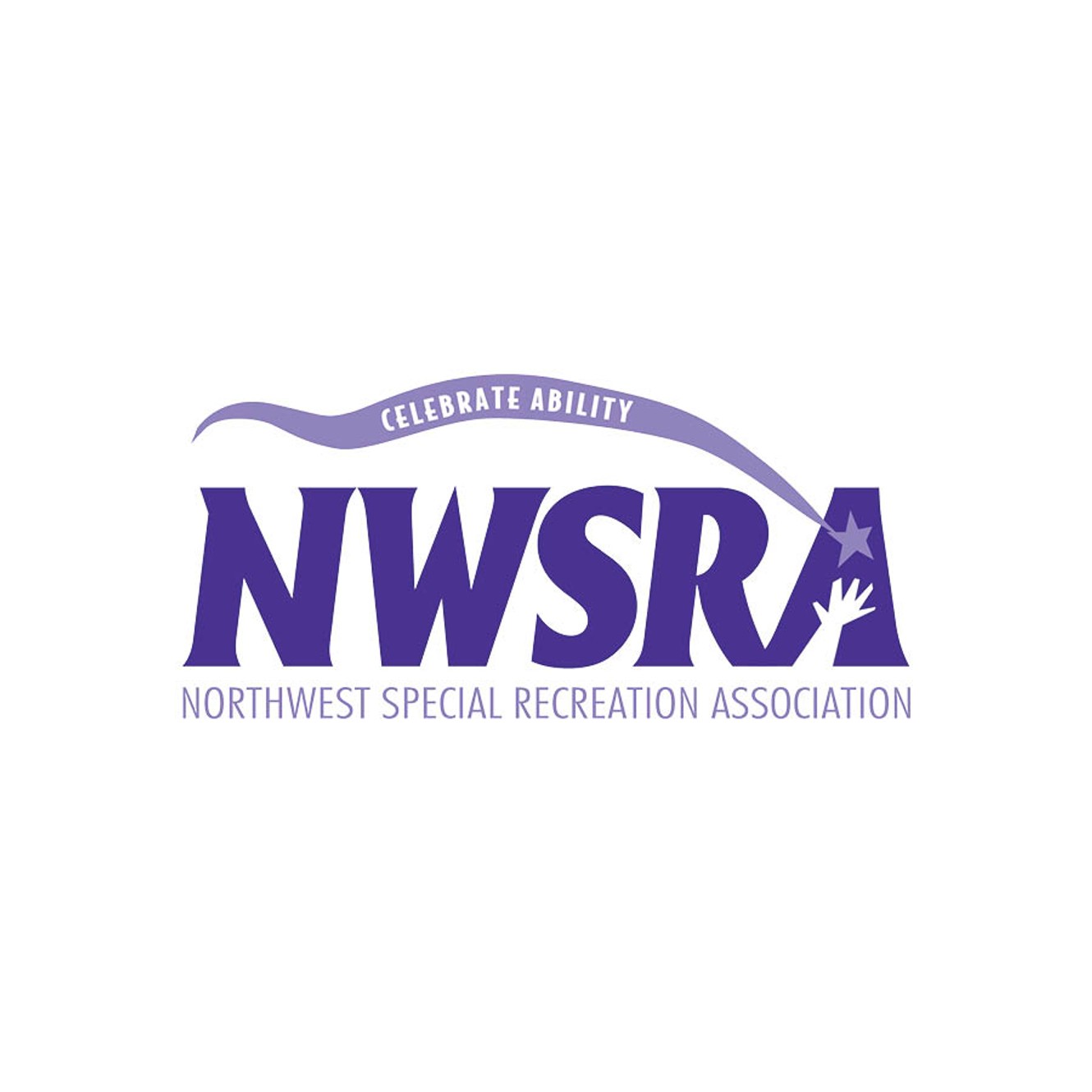 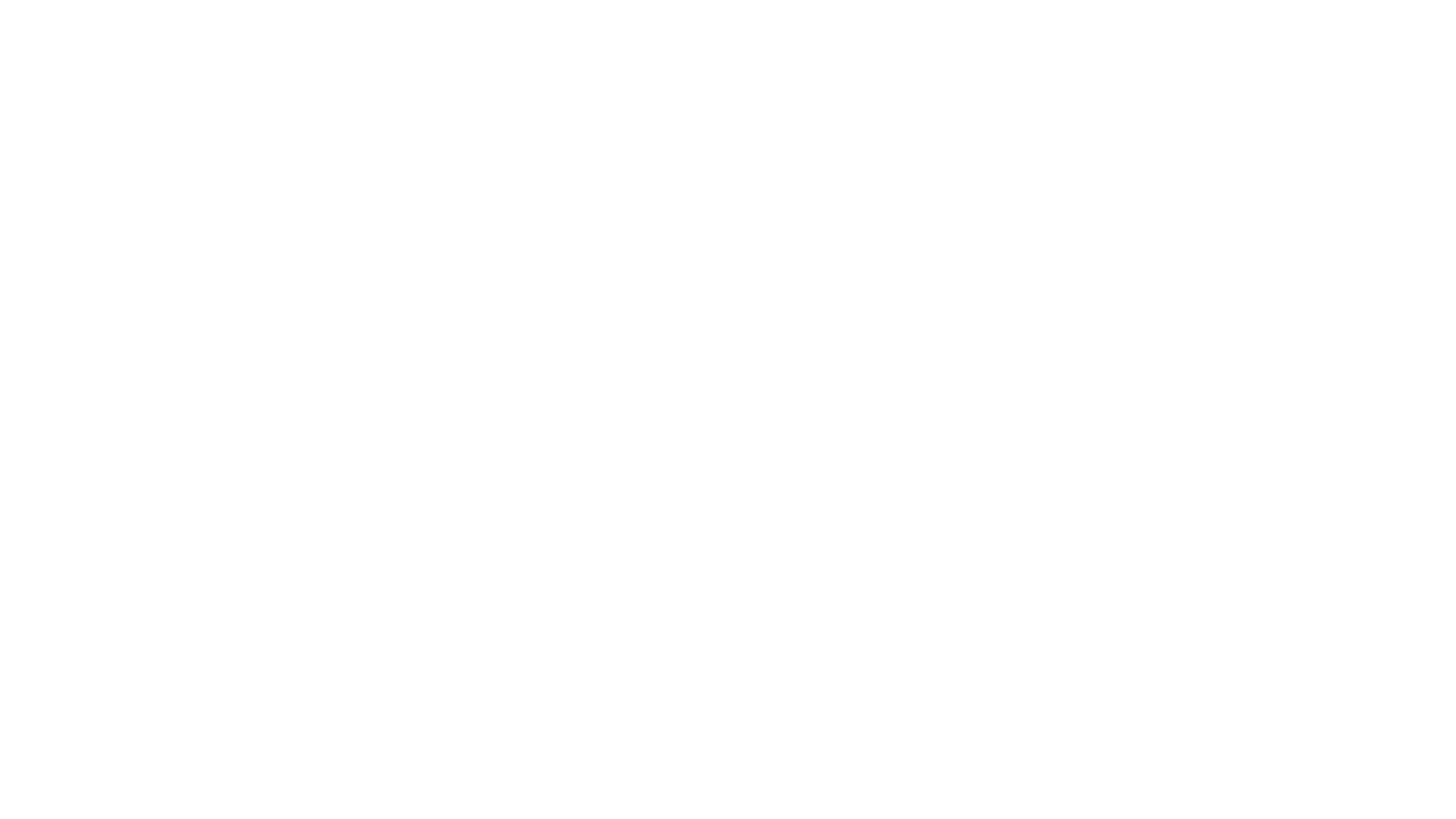 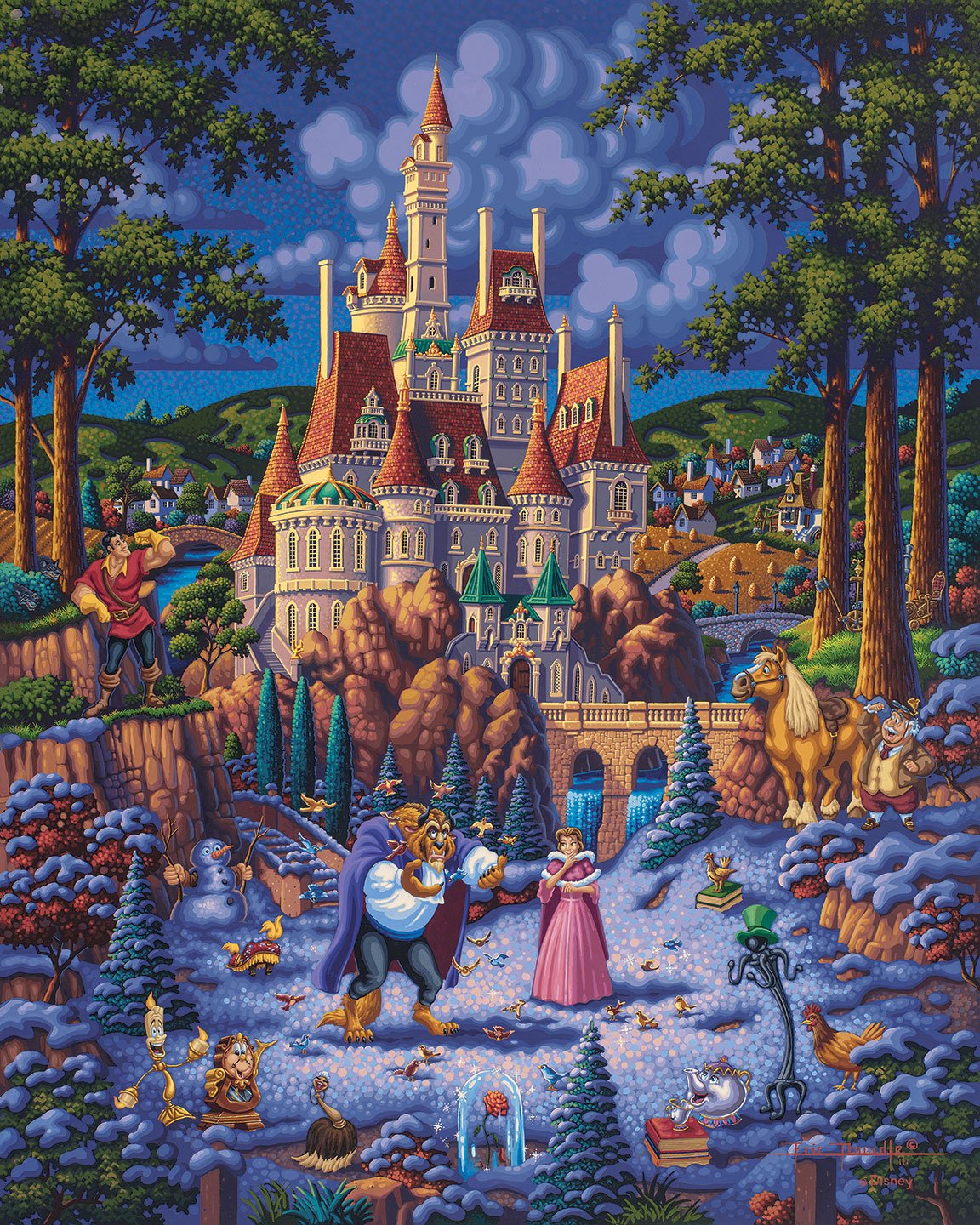 10 years since the house has been under curse
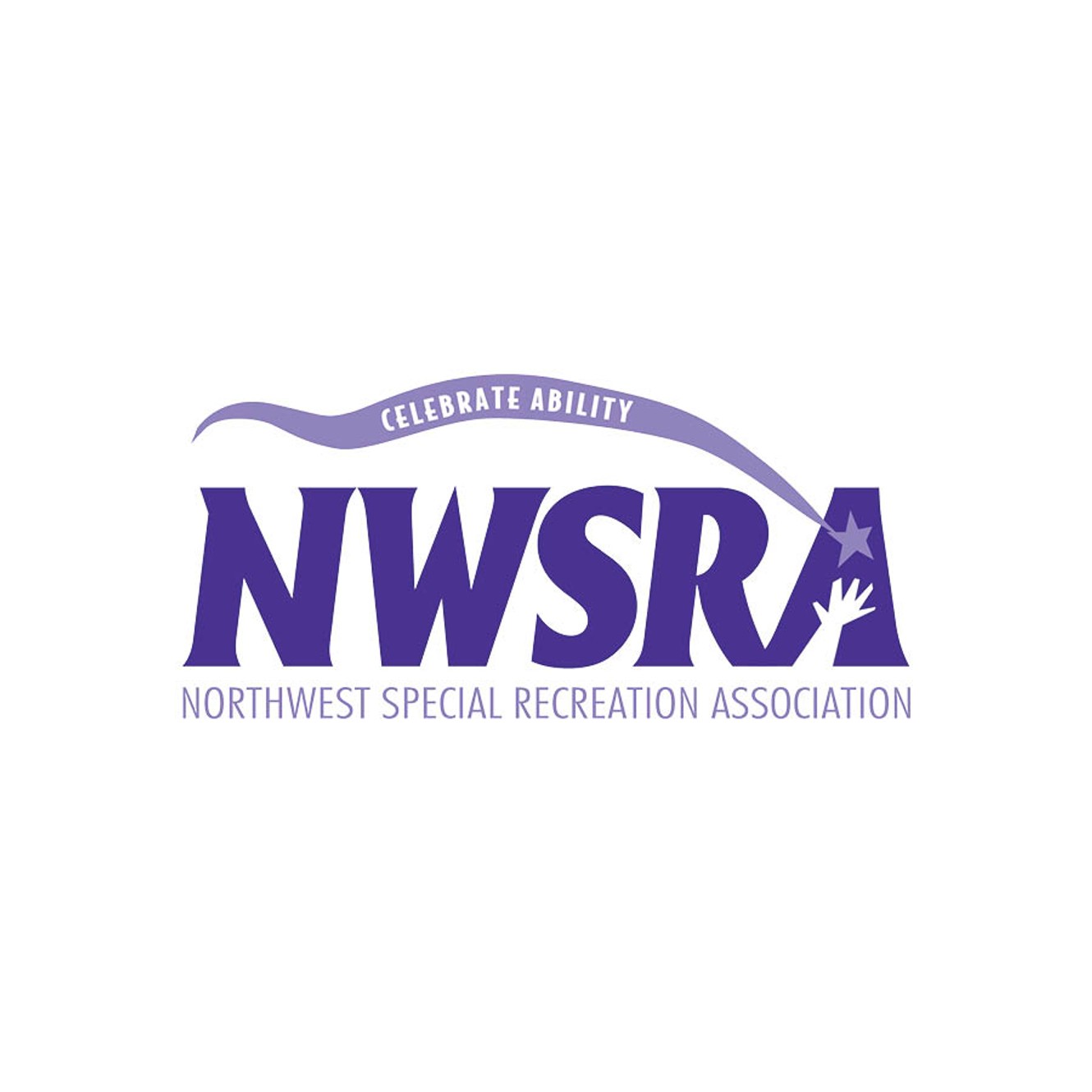 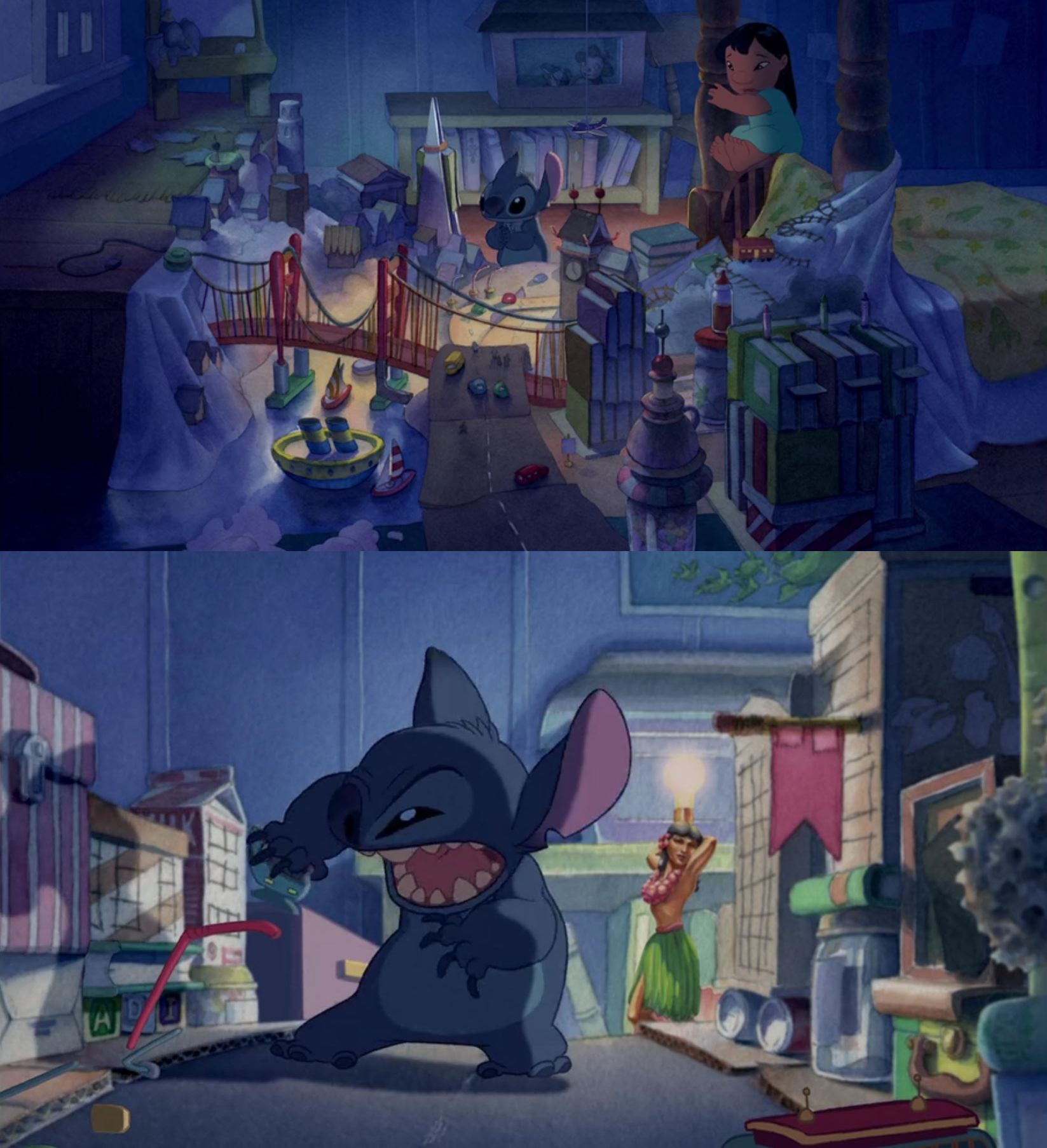 What city does Stitch build and then destroy in Lilo's room?
San Francisco  
OR
New York City
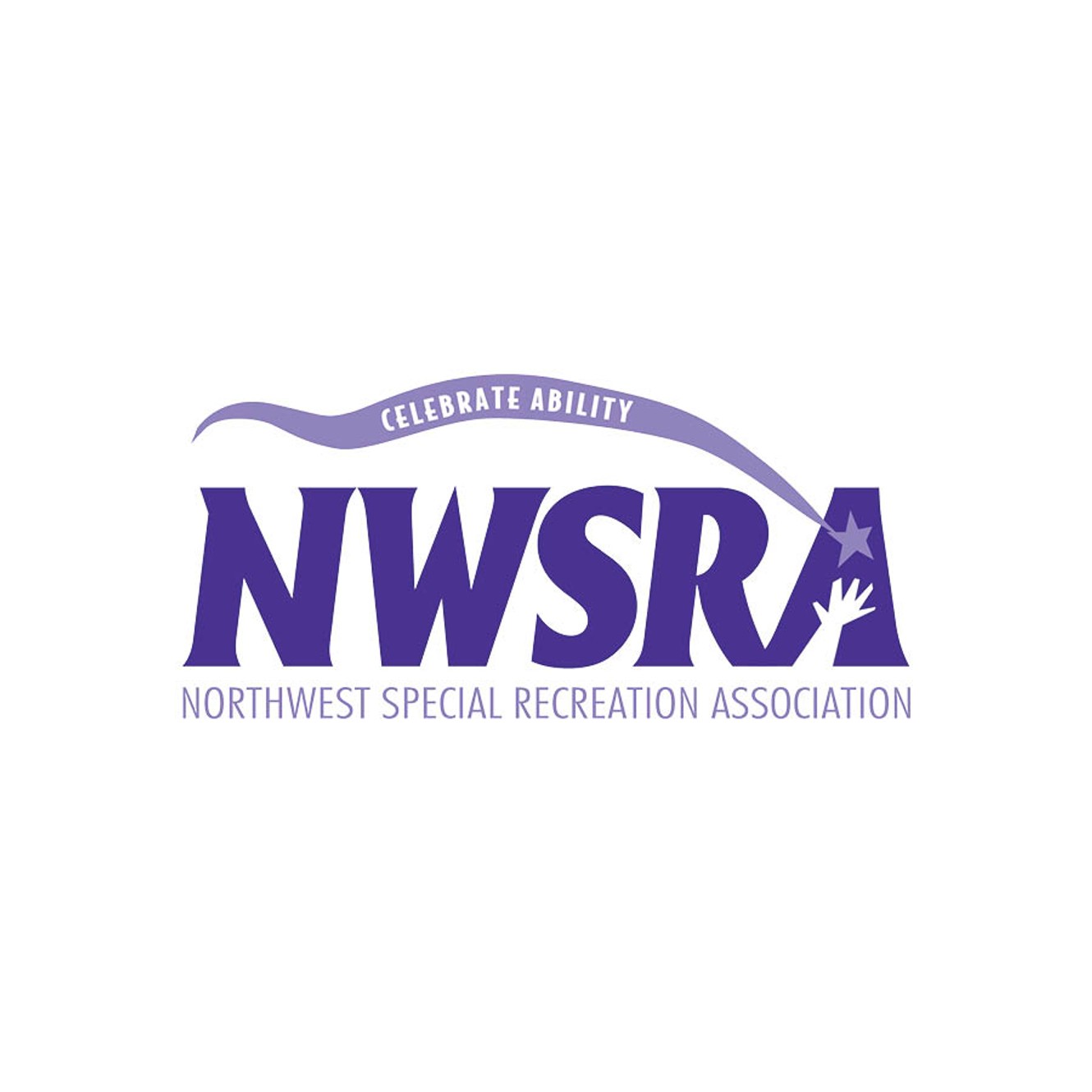 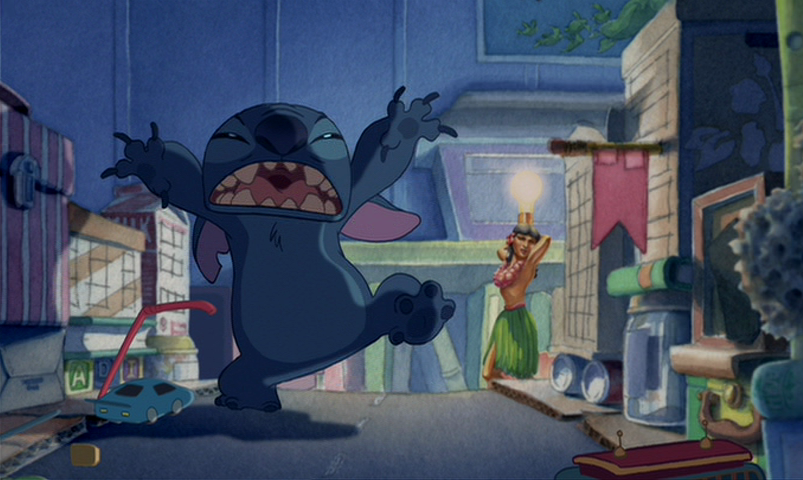 Stitch destroys San Francisco
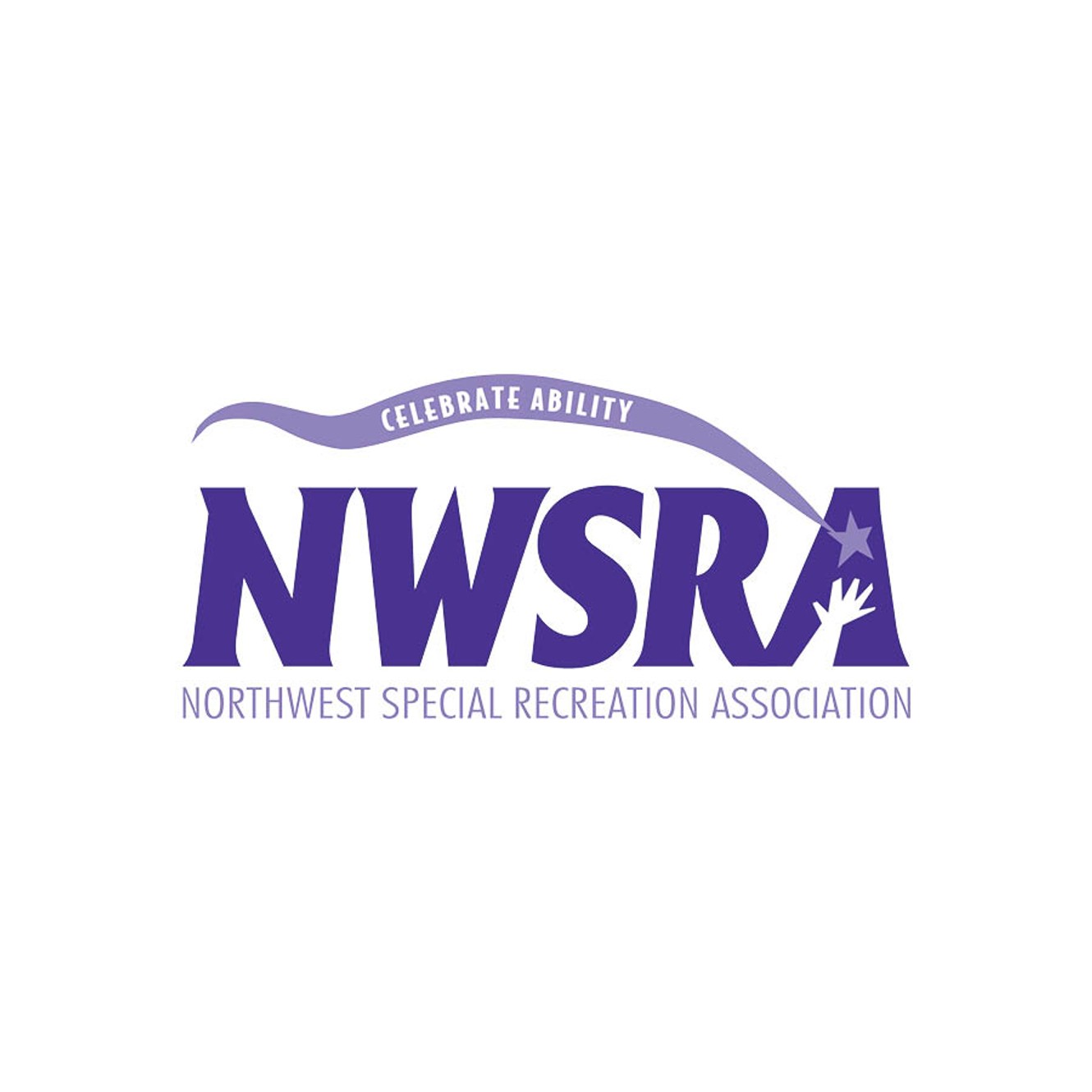 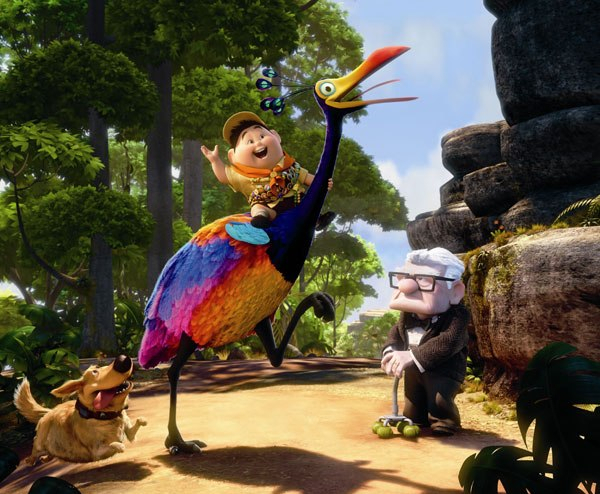 Rainbow lory
OR
Snipe
What type of bird does Russel think Kevin is?
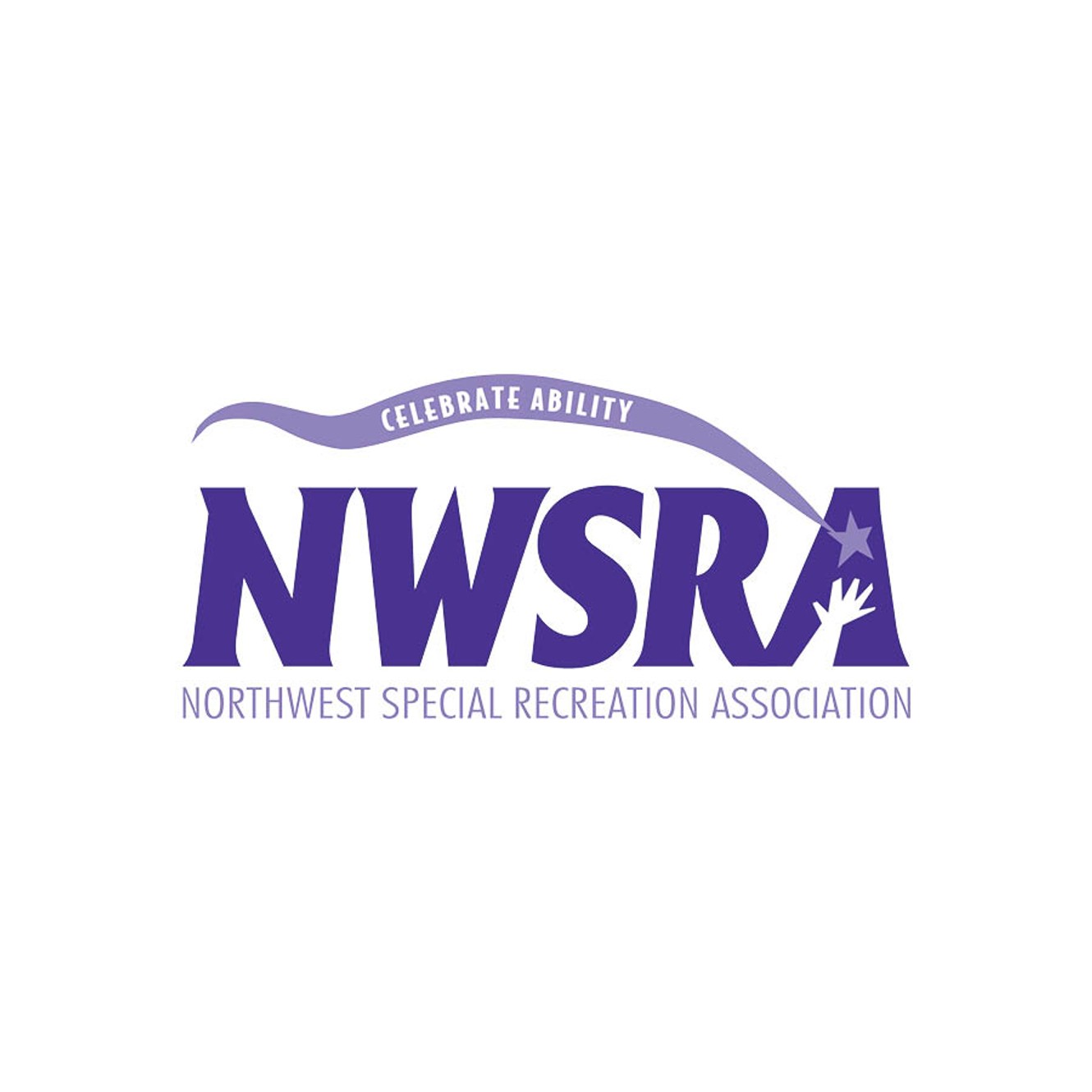 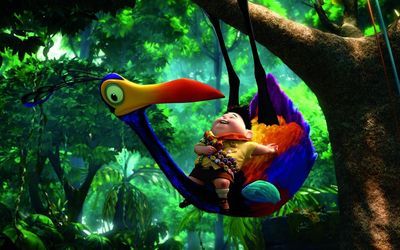 Russell thinks Kevin is a Snipe Bird
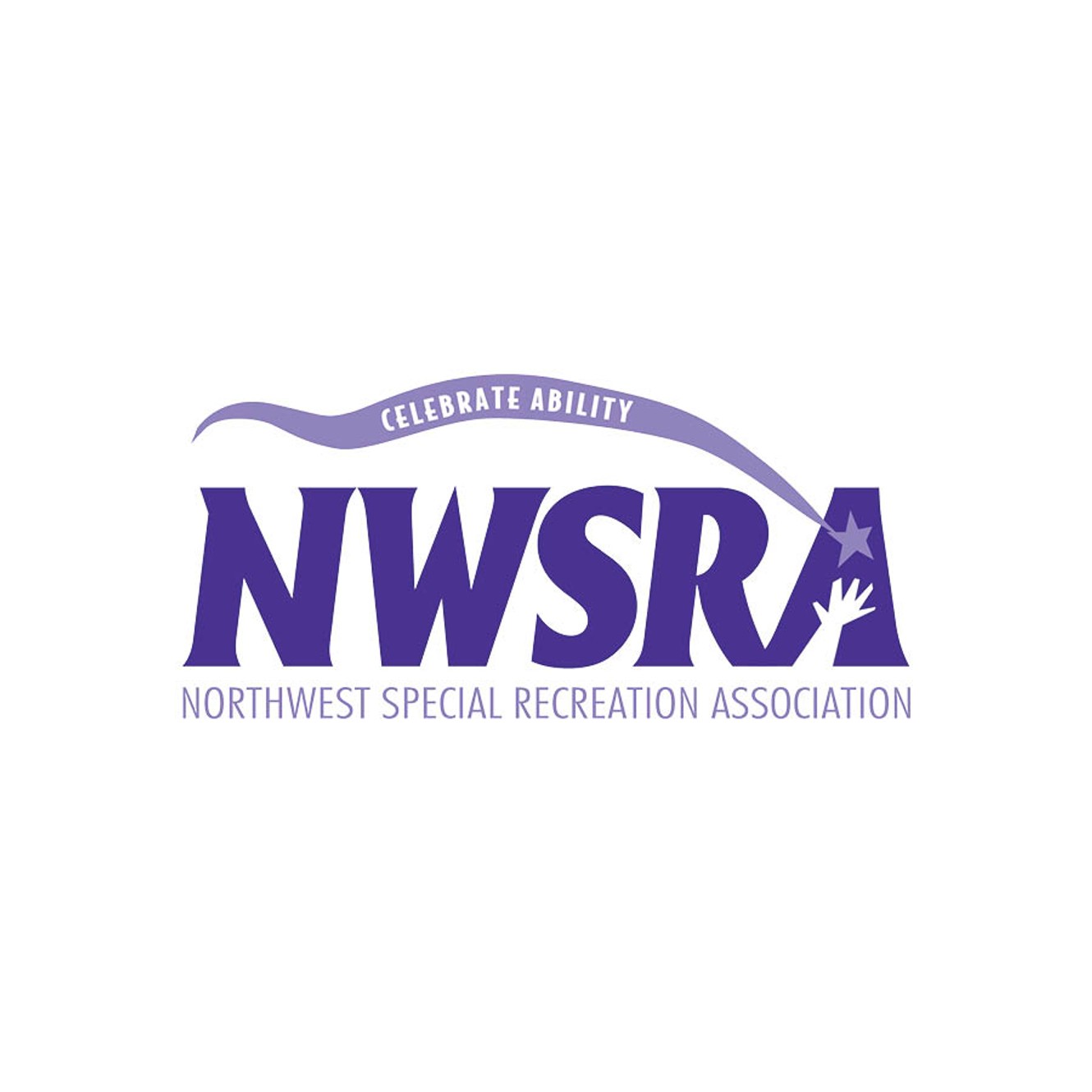 How does Remy control Linguini's actions?
By pulling Linguini's hair in the right direction
OR
By slapping Linguini head in the right direction
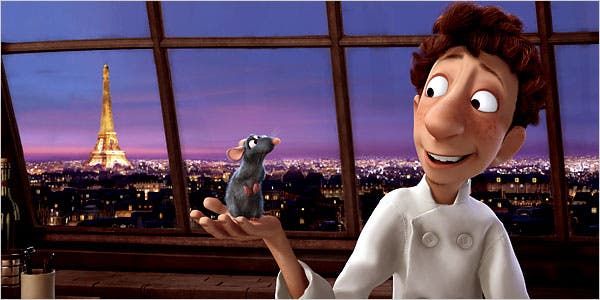 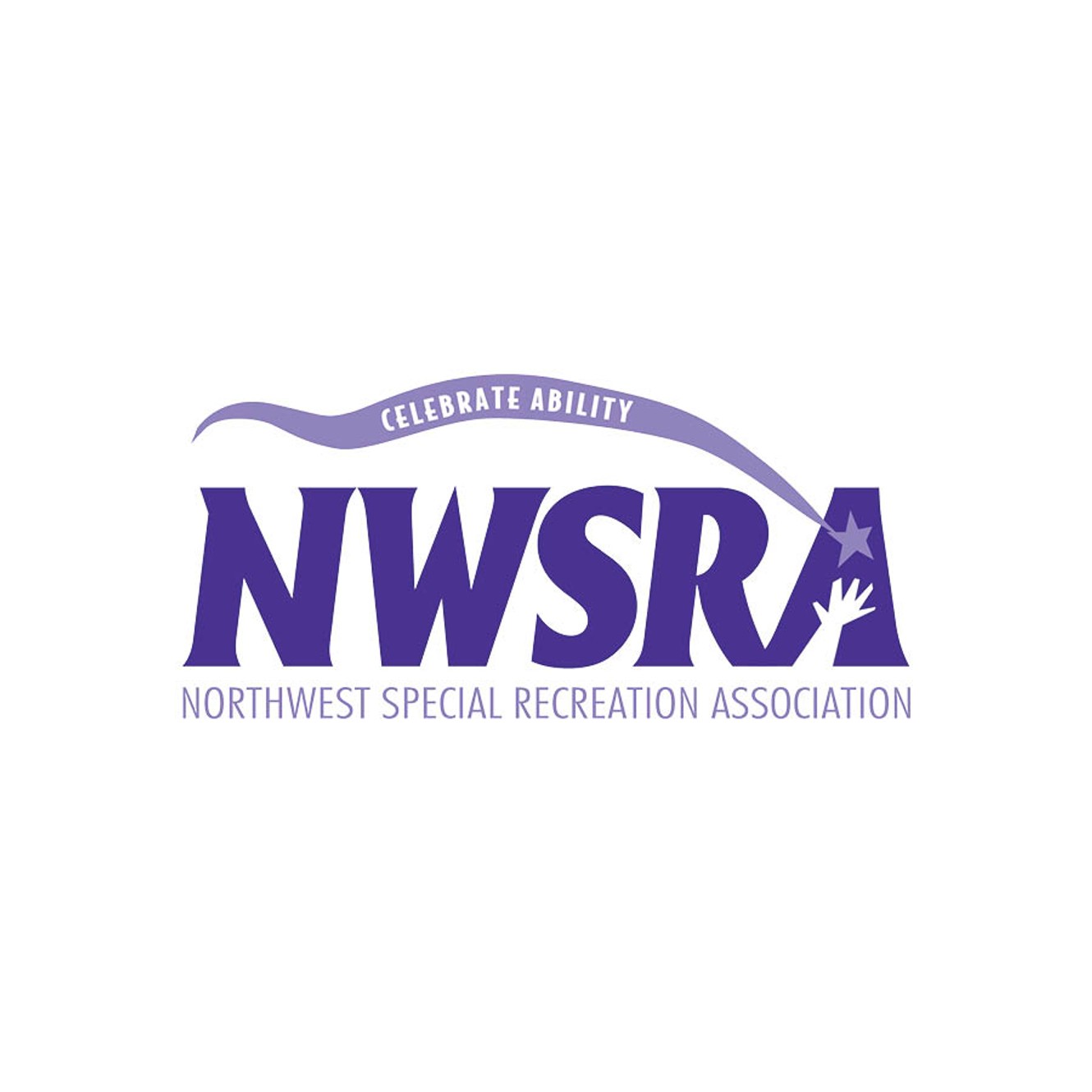 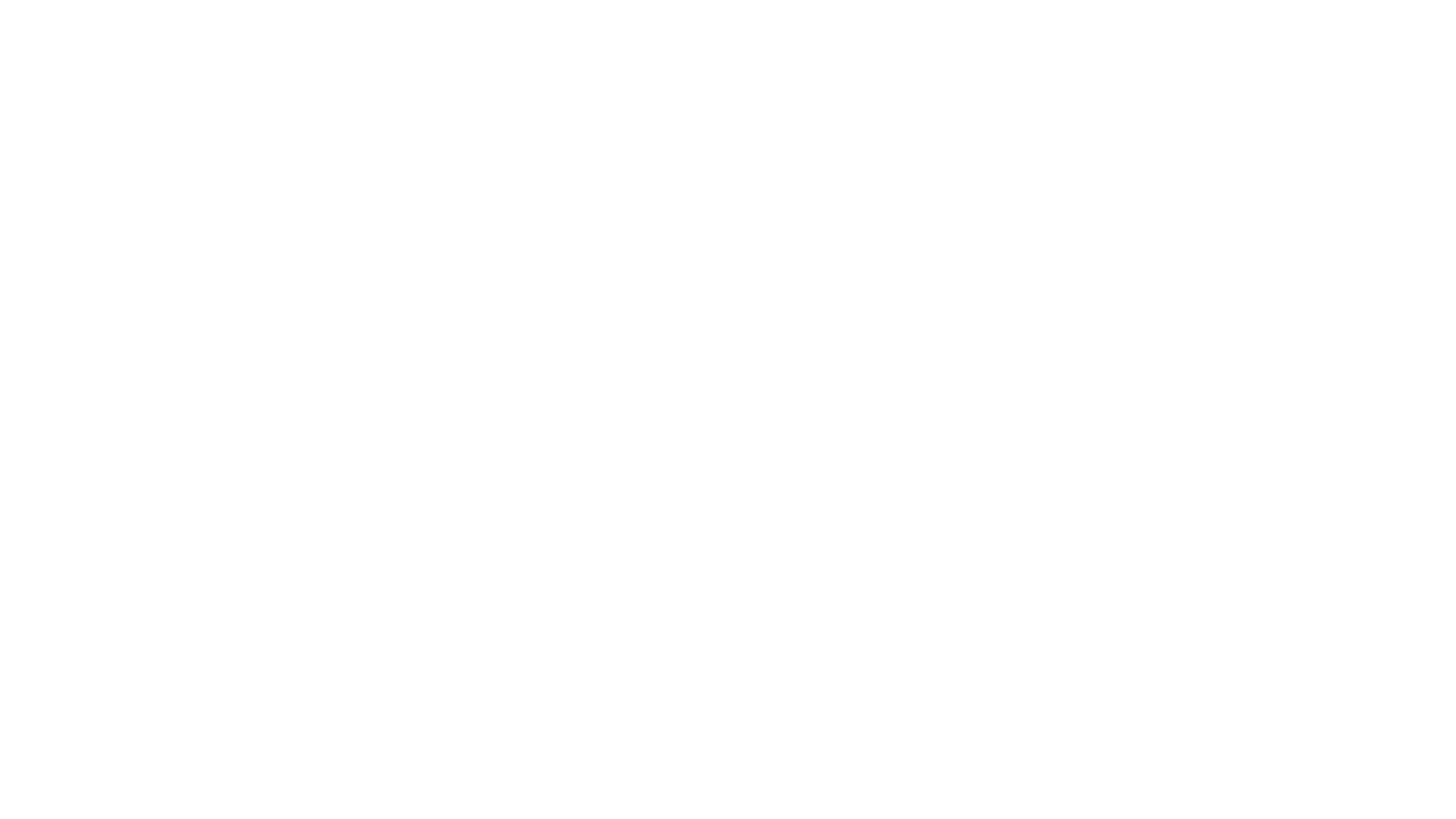 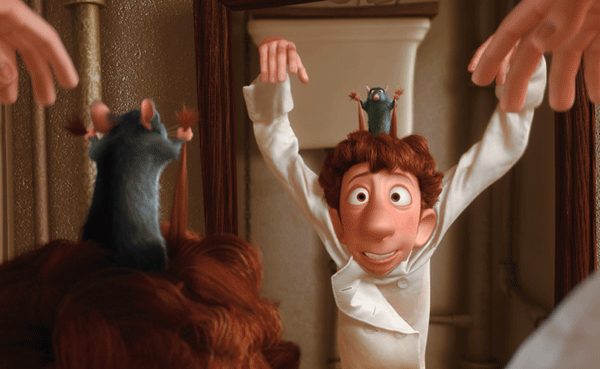 By pulling Linguini's hair in the right direction
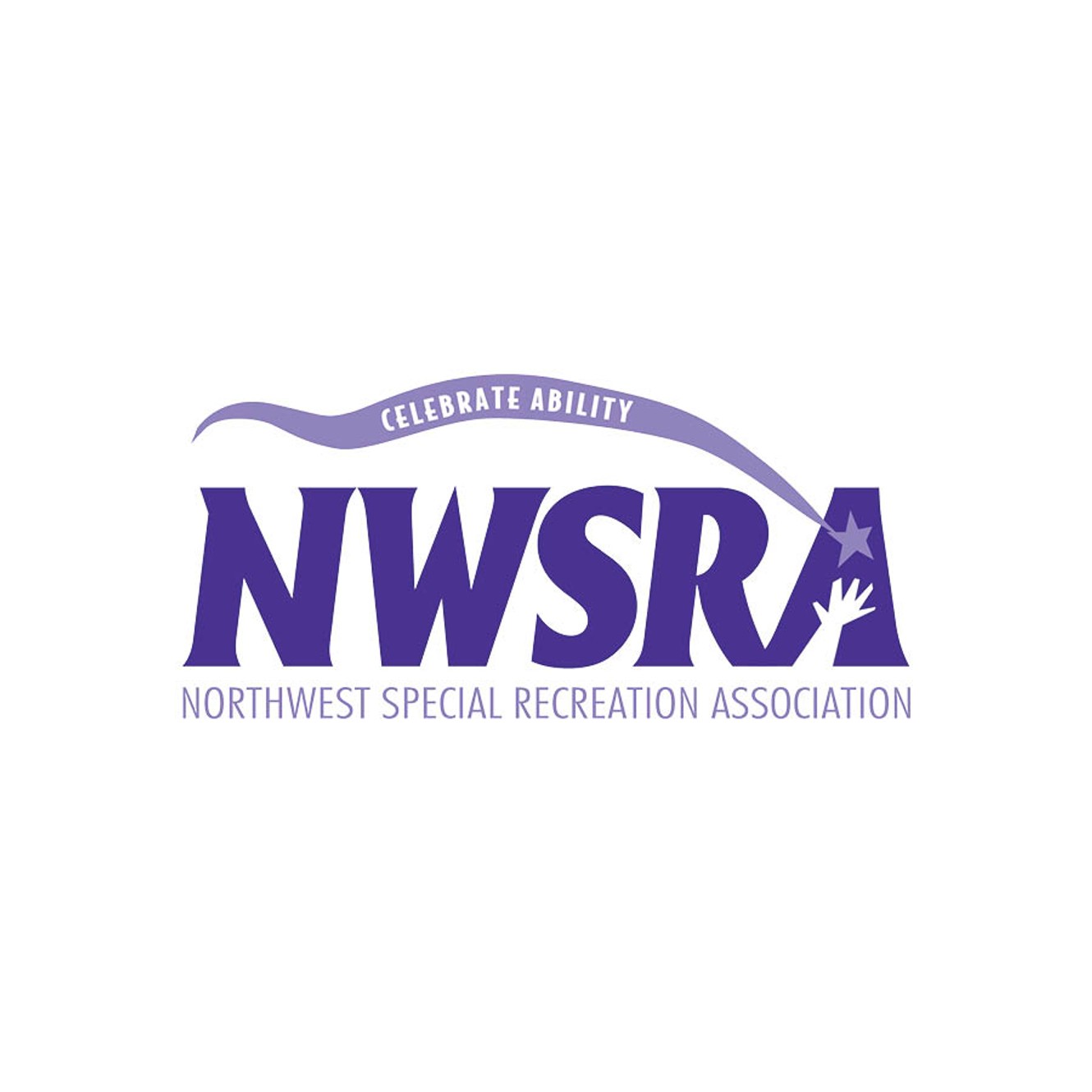 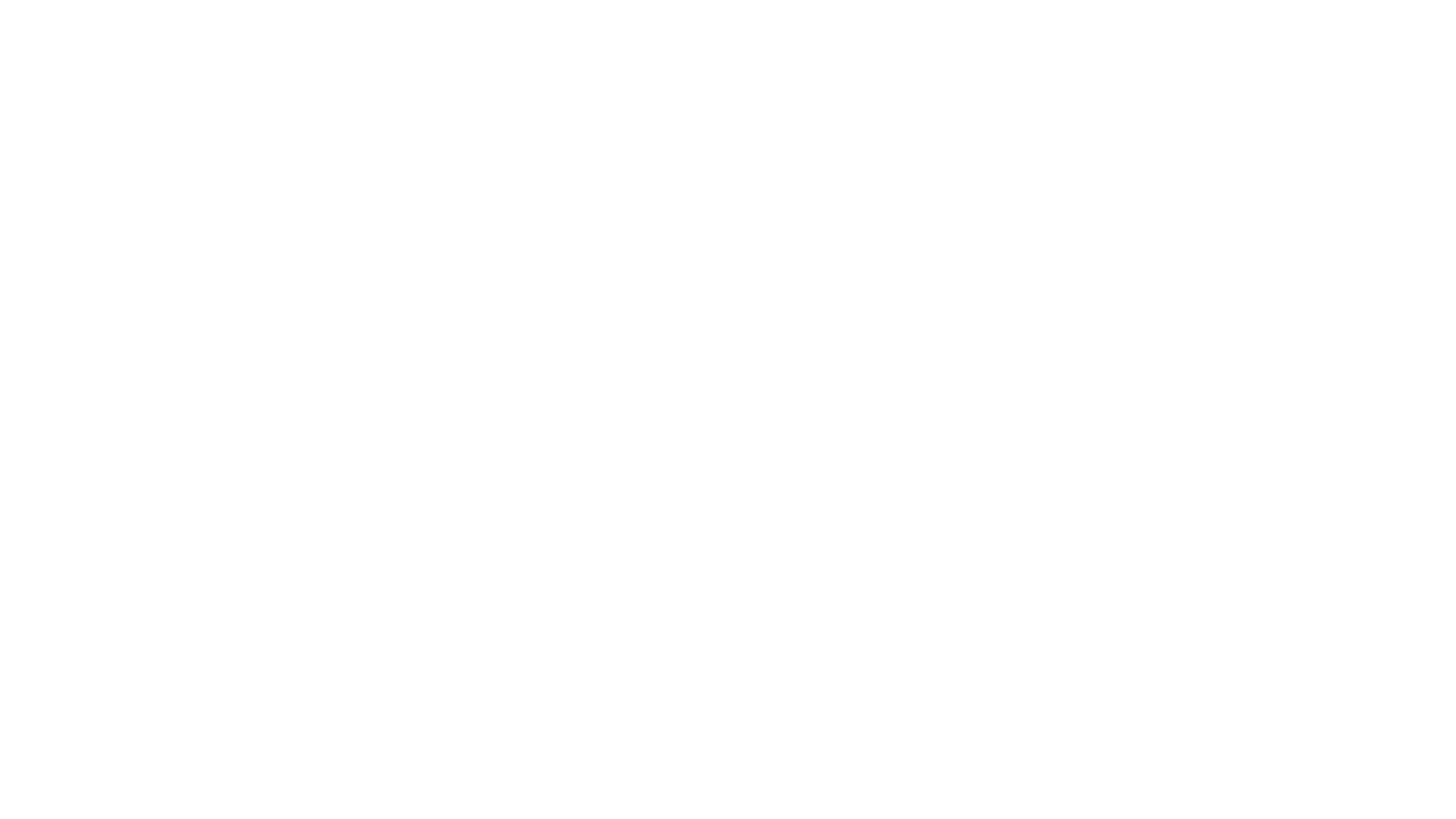 What is the name of Peter Pan’s dog?
Nana 
OR
Copper
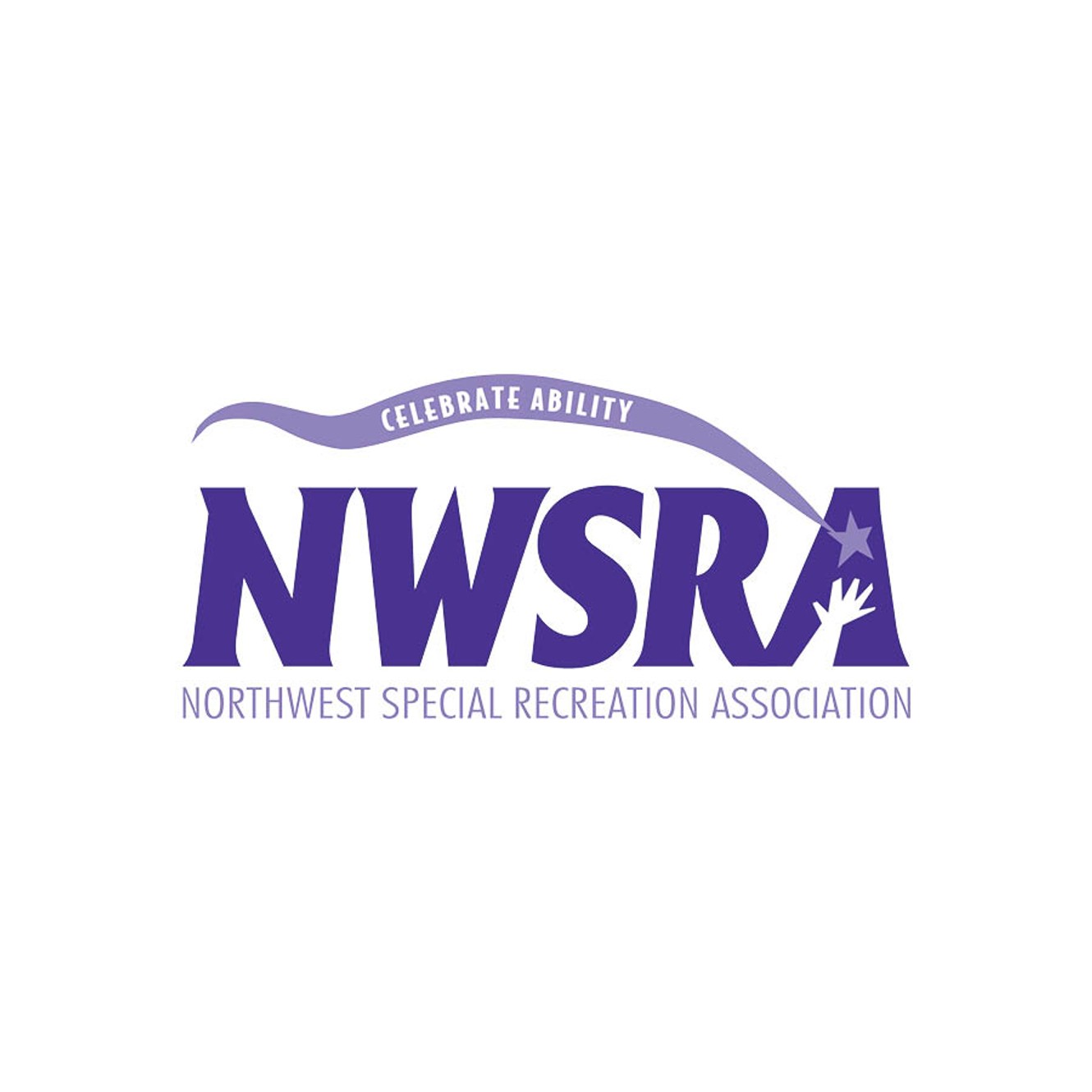 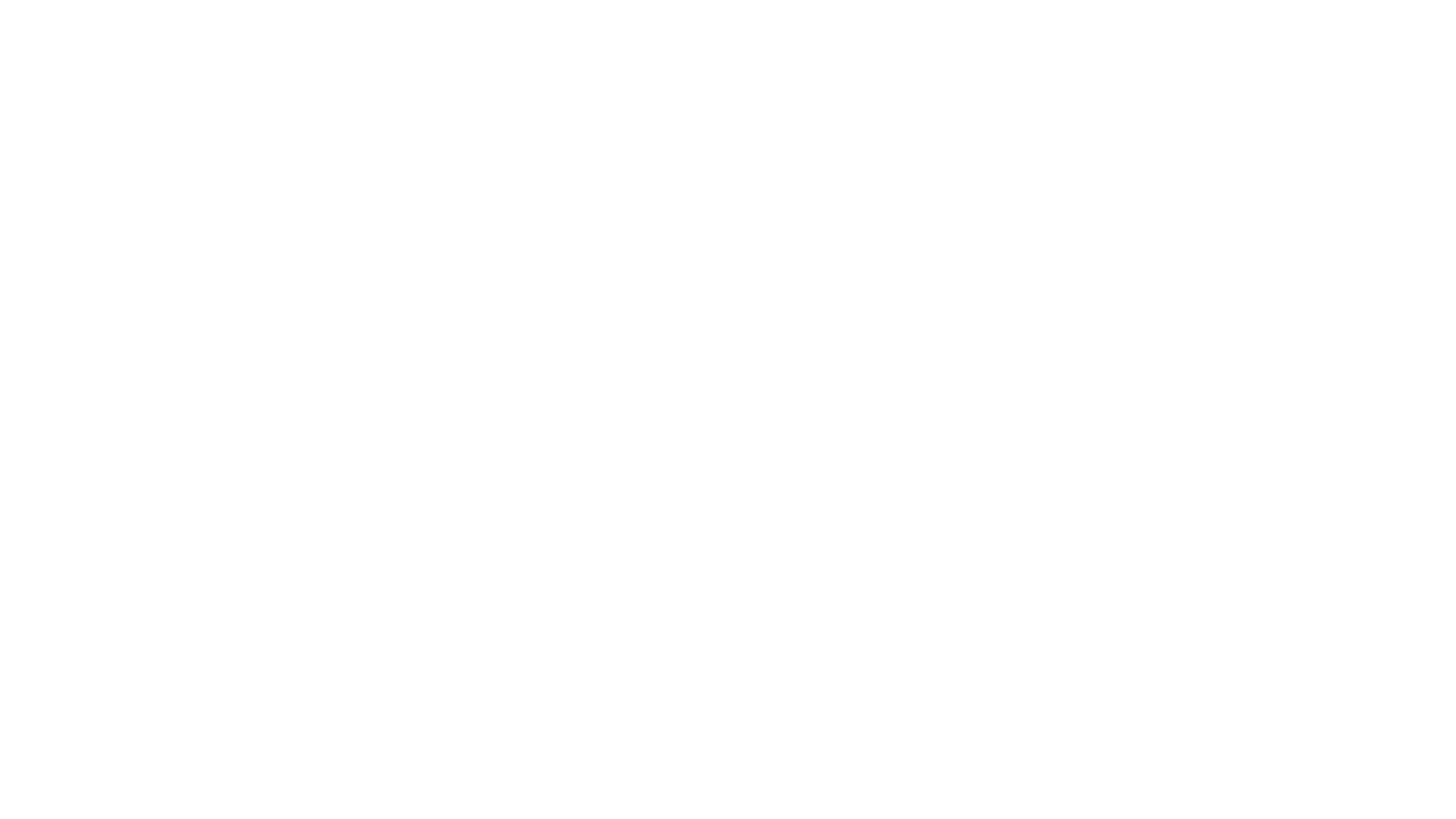 Peter Pan dog name is Nana
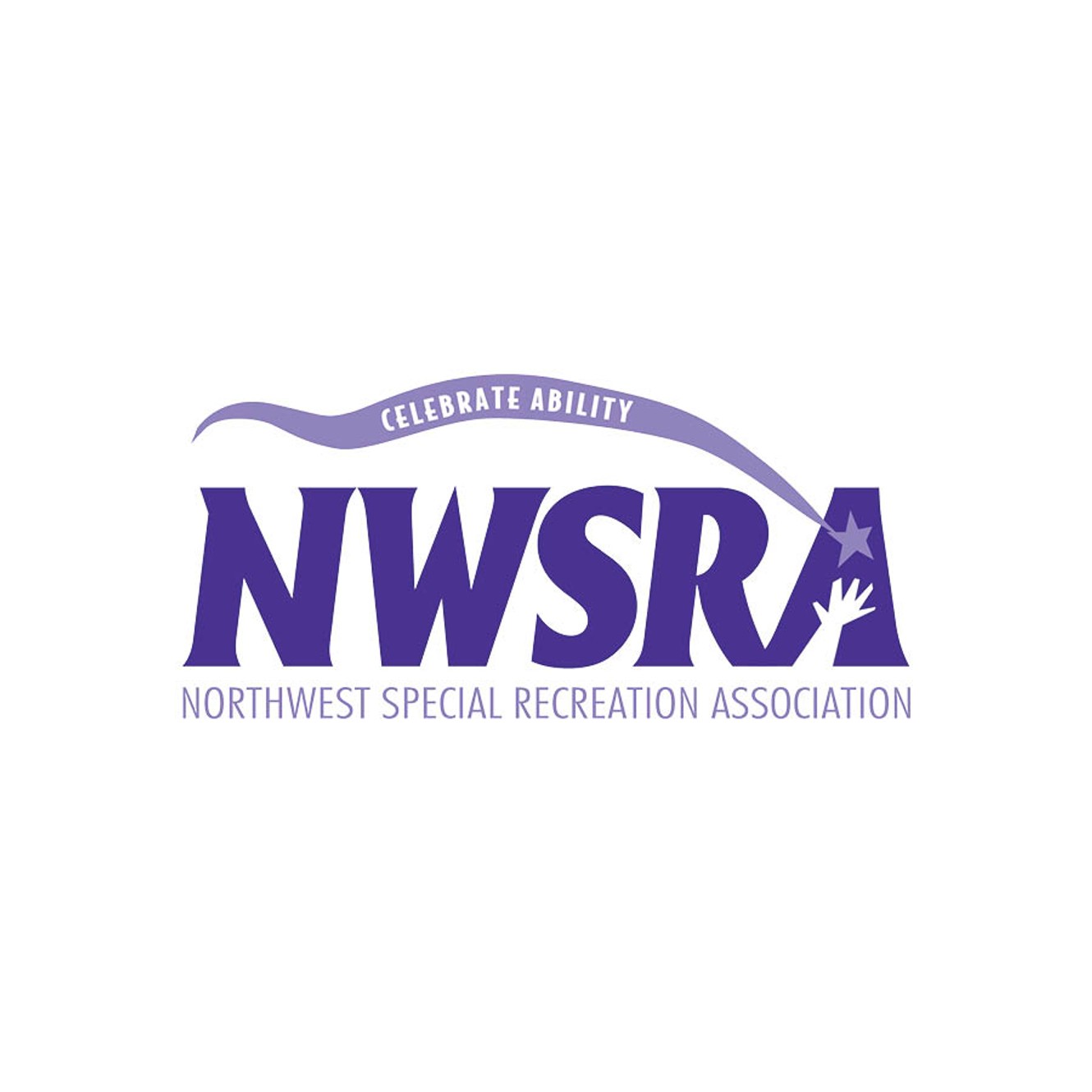 Who is the sidekick in Pocahontas?
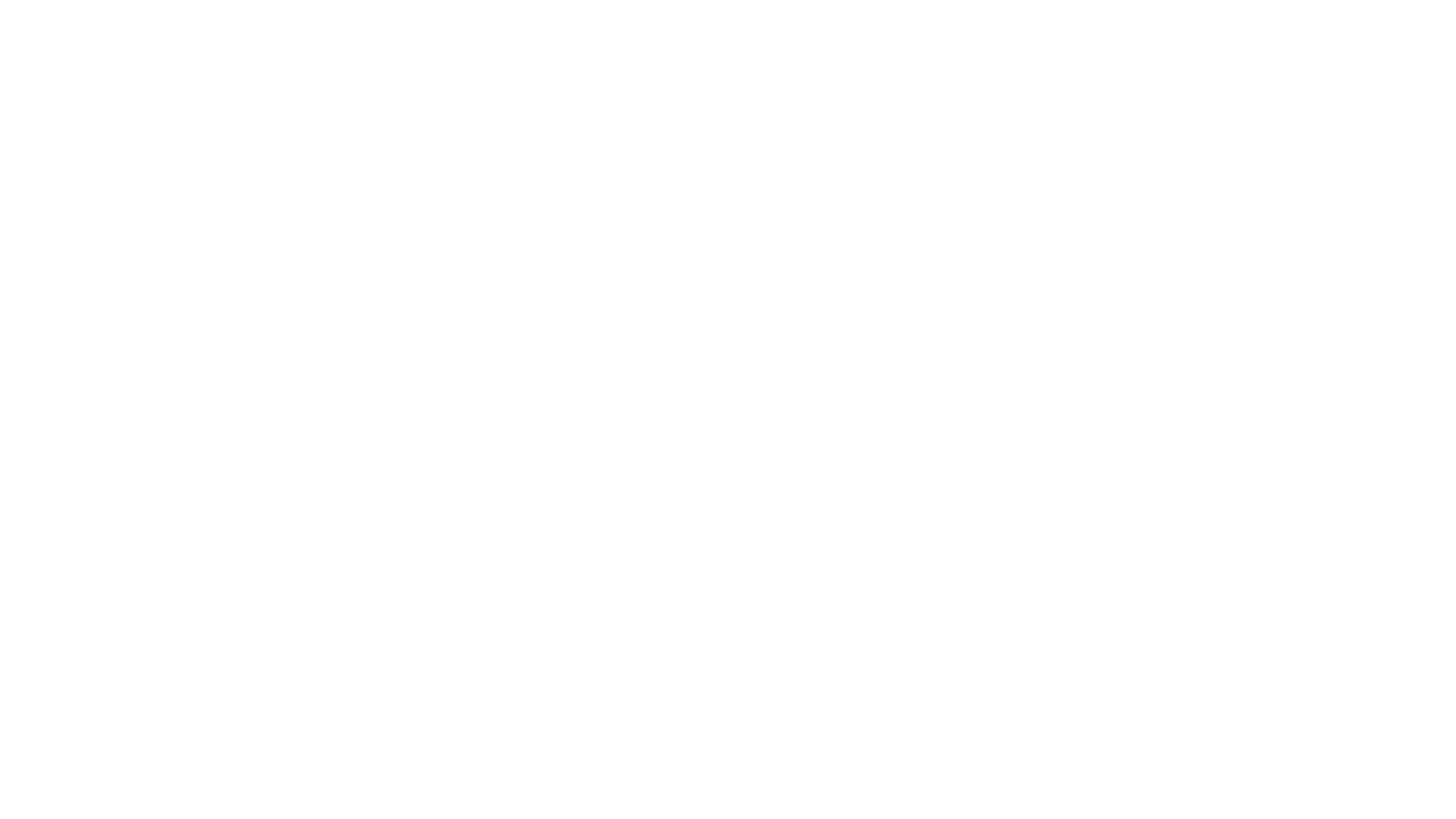 Percy 
OR 
Meeko
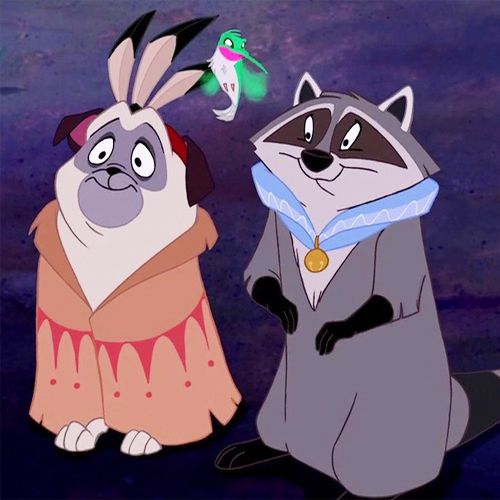 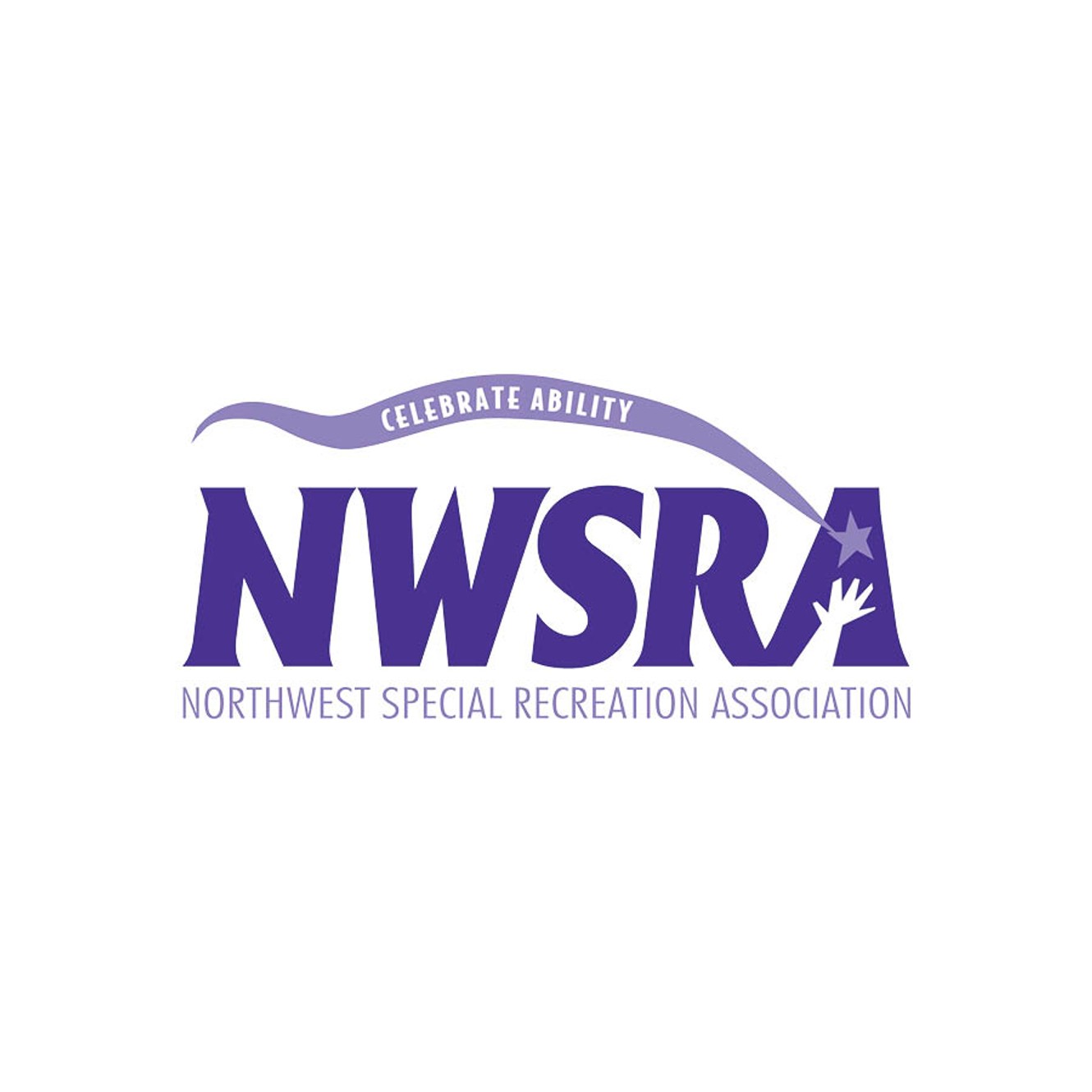 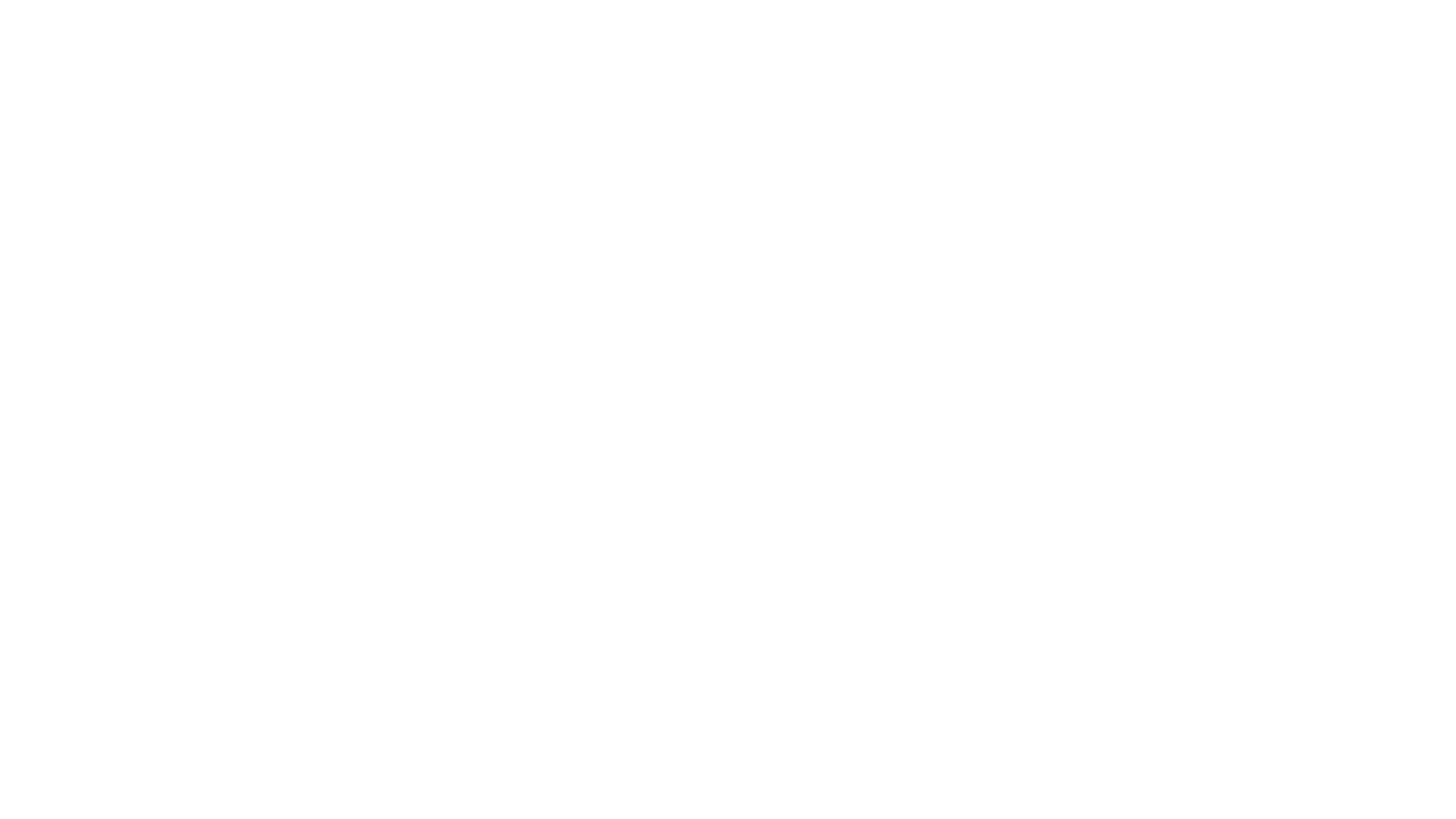 Meeko is Pocahontas Sidekick
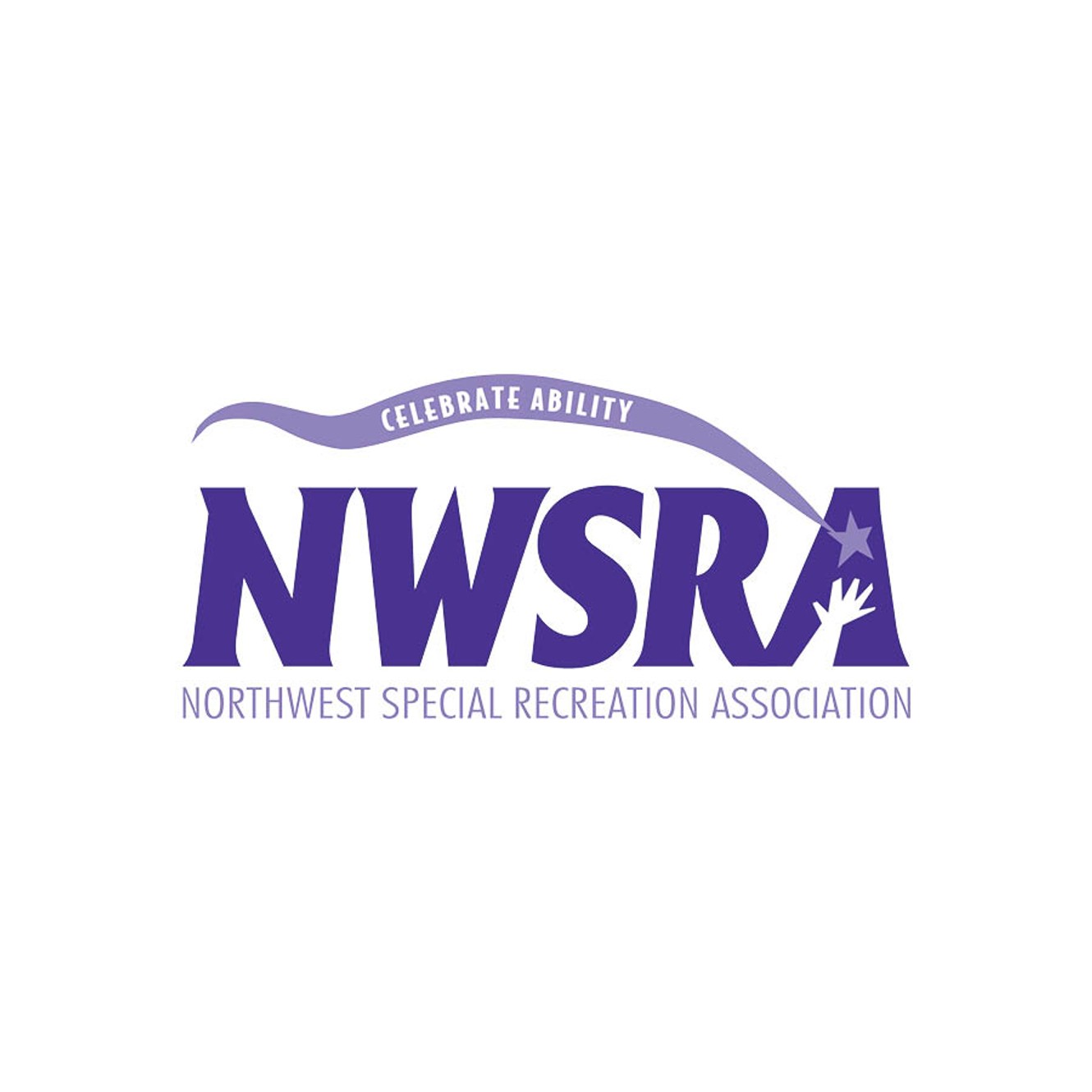 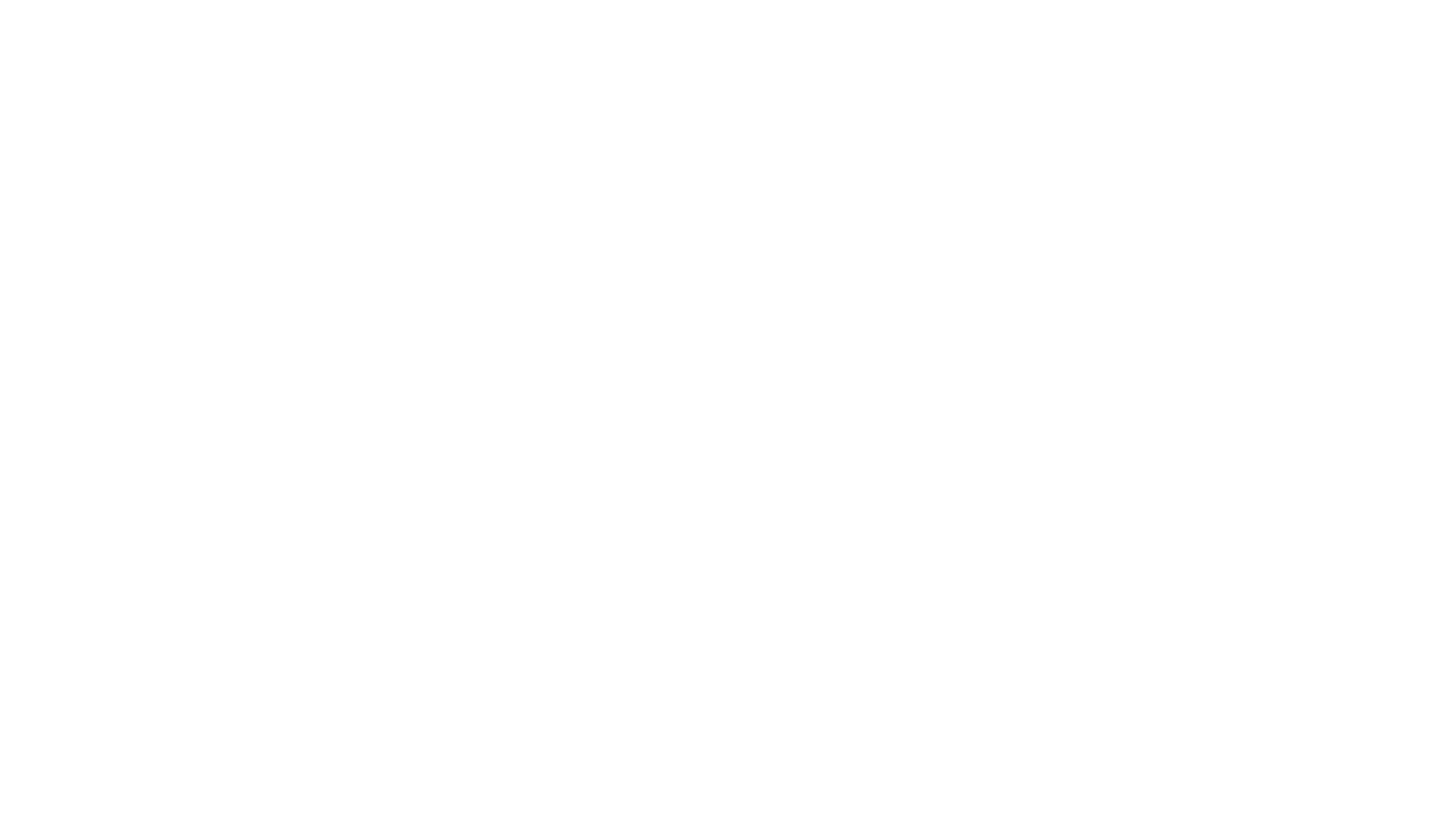 Who is the villain in A Bug’s Life?
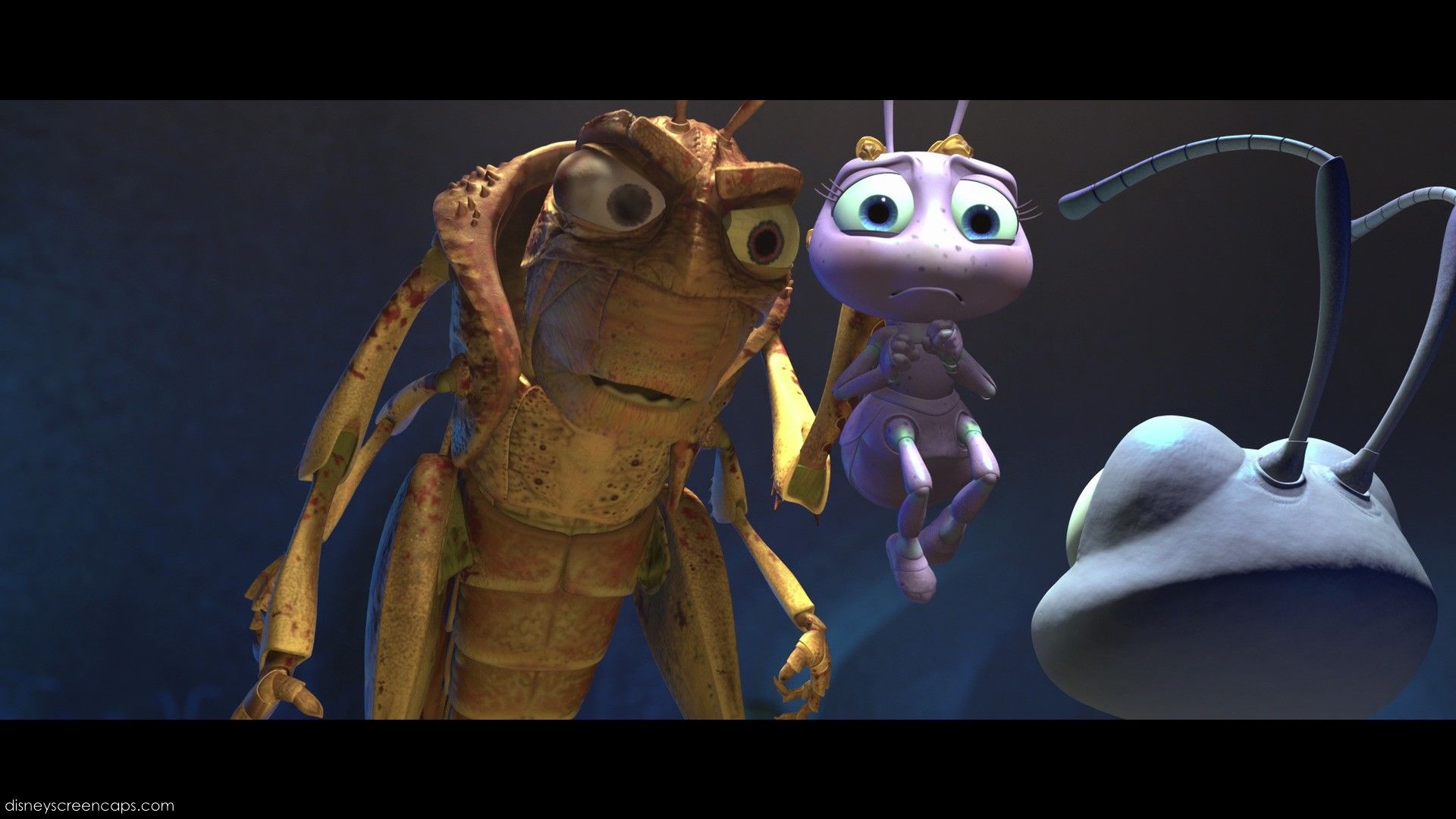 Dot 
OR
Hopper
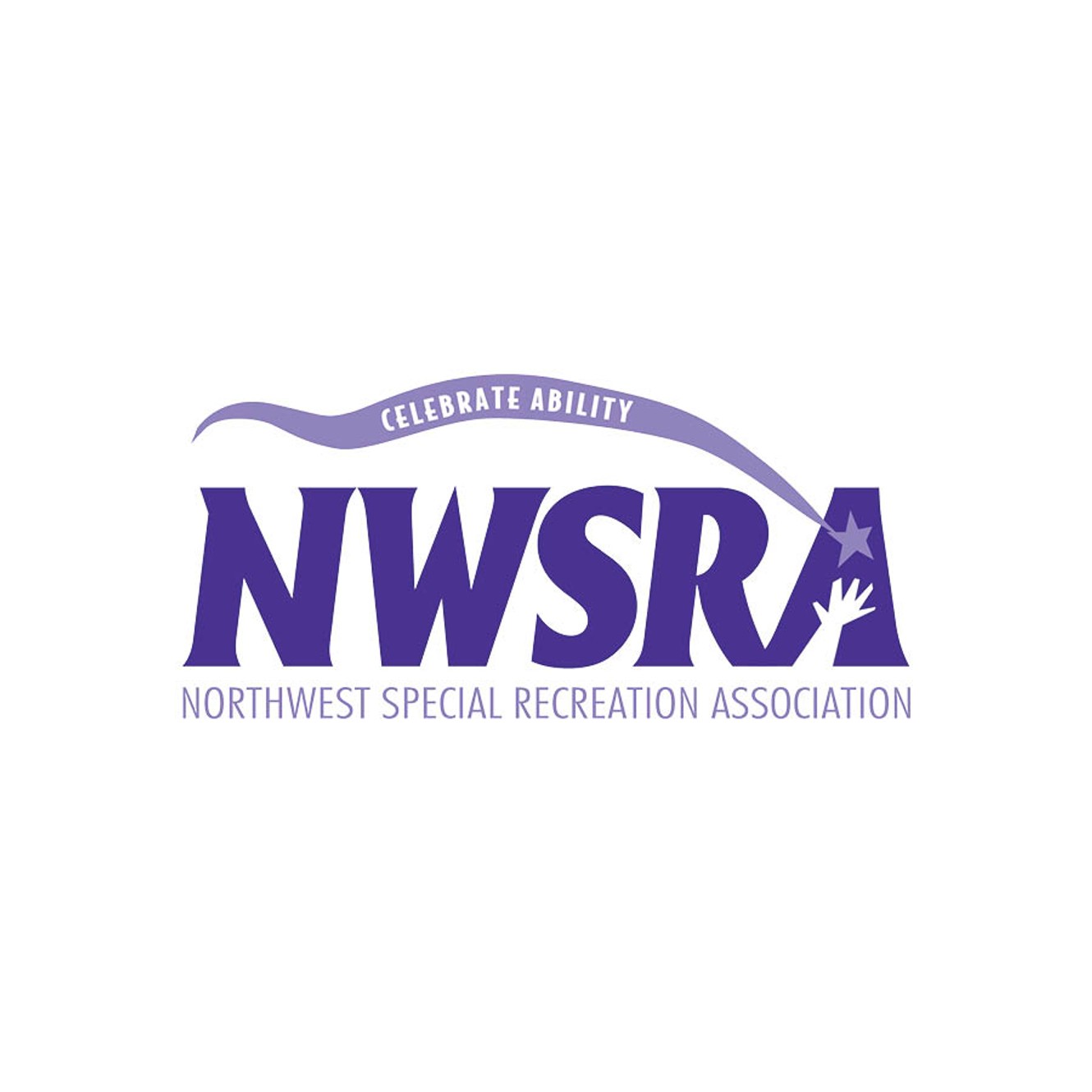 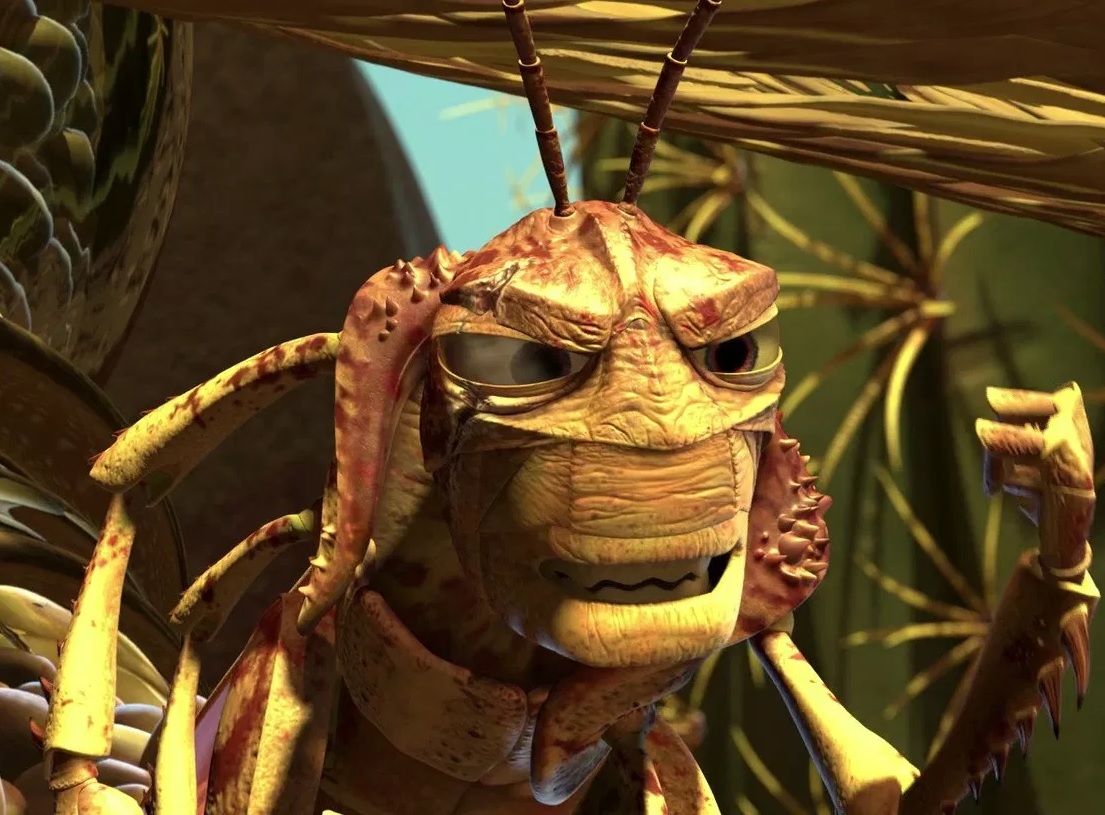 Hopper is the Villain from a Bug’s Life
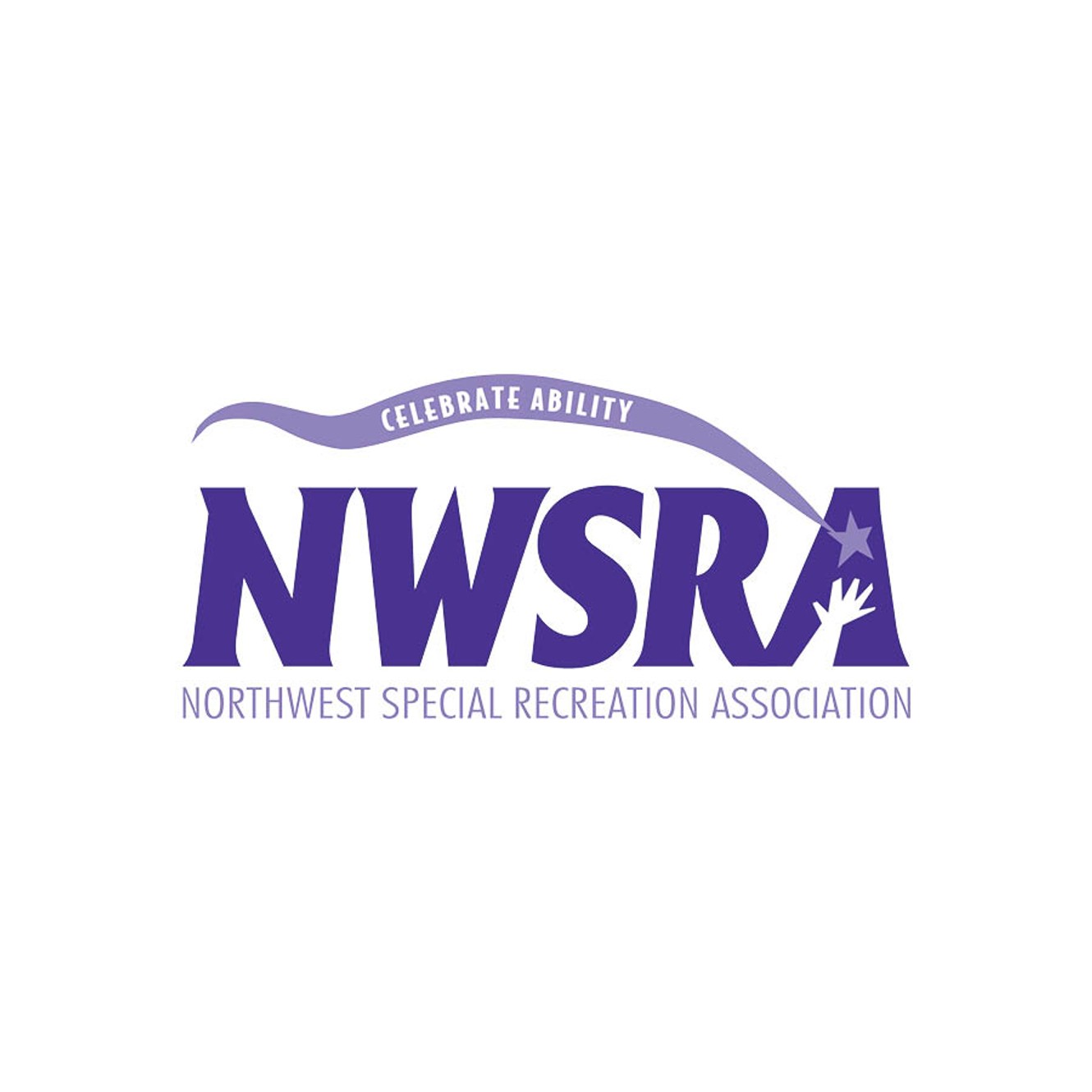